Saying who does what
Object-Verb-Subject word order with direct objects 'lo‘ & 'la'
SSCs [n] / [ñ] [revisited]
Y8 Spanish
Term 2.2 - Week 1 - Lesson 39
Nick Avery / Emma Marsden / Victoria HobsonArtwork: Mark Davies & Steve Clarke

Date updated: 30/04/21
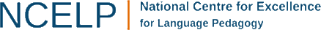 [Speaker Notes: Artwork by Mark Davies & Steve Clarke. All additional pictures selected are available under a Creative Commons license, no attribution required. Thanks to Rachel Hawkes for her contributions.

Learning outcomes (lesson 1):
Consolidation of SSCs [n] / [ñ]
Introduction of object-verb-subject word order with direct object 'lo' 'la‘
Consolidation of personal ‘a’
Word frequency (1 is the most frequent word in Spanish): 
8.2.2.1 (introduce) vocab set: lo [10]; la [61]; parar [706]; acompañar [606]; dejar² [86]; saludar [1575]; besar [1591]; seguir [99]; sigo [seguir-99]; policía [629]; cocina [1214]; 8.1.2.5 (revisit)  van [ir-33]; país [109]; café [961]; costa [896]; para² [16]; tomar² [133]; presentar [235]; enseñar [610]; tema [240]; pronto [376]; próximo [466]
 ir de + noun paseo [2126]; compra [1162]; tapa [3645]; copa [1514]
Source: Davies, M. & Davies, K. (2018). A frequency dictionary of Spanish: Core vocabulary for learners (2nd ed.). Routledge: London

The frequency rankings for words that occur in this PowerPoint which have been previously introduced in NCELP resources are given in the NCELP SOW and in the resources that first introduced and formally re-visited those words. 
For any other words that occur incidentally in this PowerPoint, frequency rankings will be provided in the notes field wherever possible.]
año
montaña
ñ
2019
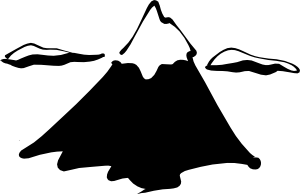 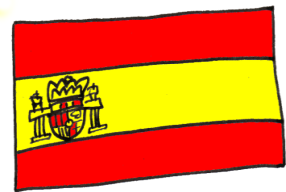 niña
señora
español
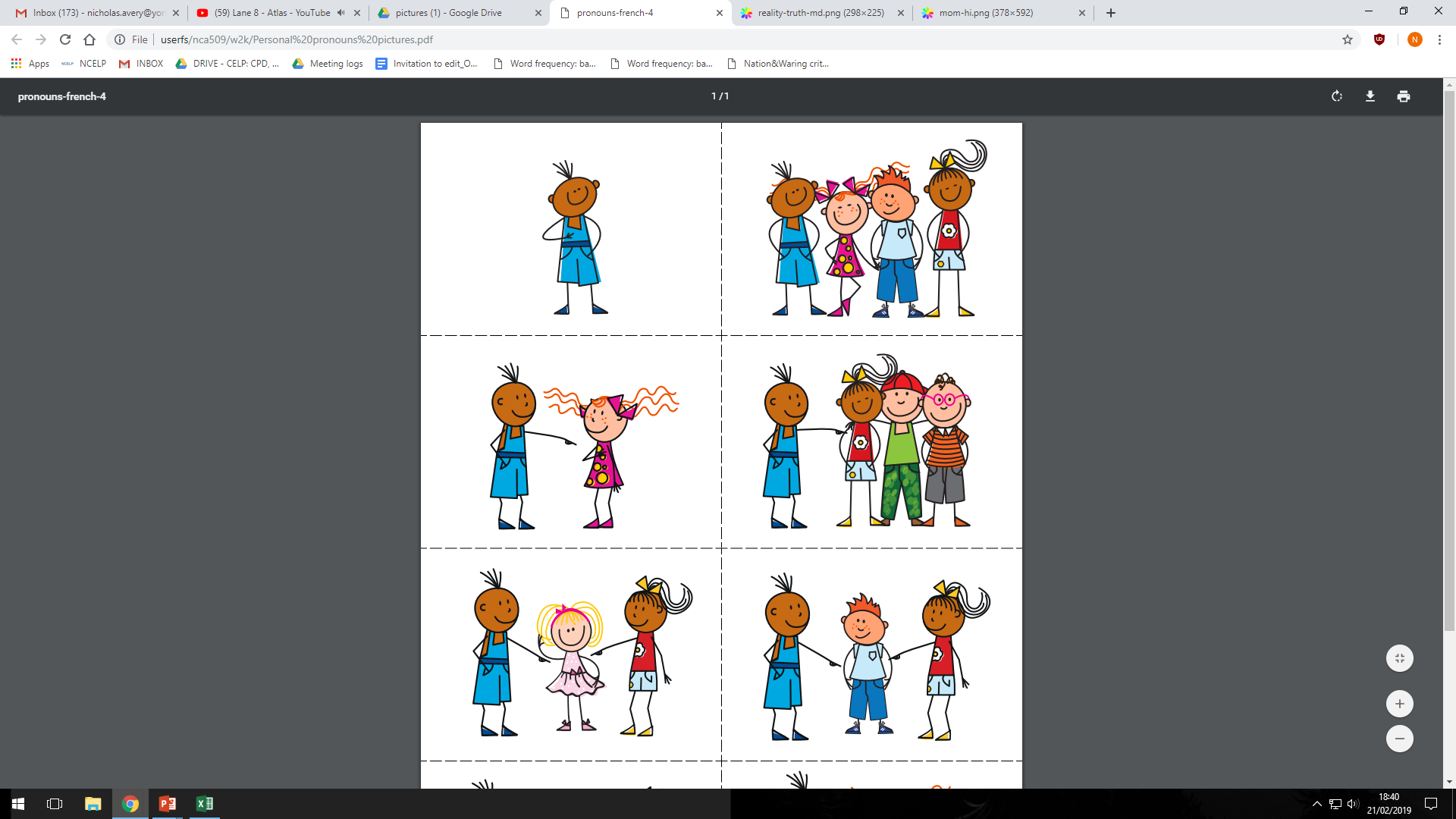 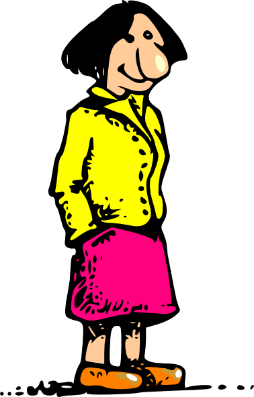 mañana
[morning; tomorrow]
[Speaker Notes: Timing: 2 minutes

Aim: To consolidate SSC [ñ]
These cluster words will be well known to students now, this slide is intended as a swift recap.  The activities that follow make use of some different target words to ensure students are practising their phonics knowledge, rather than merely relying on their memory of the spellings.  

Procedure:
Introduce and elicit the pronunciation of the individual SSC [ñ] and then the source word ‘español’ (with gesture, if using).
Then present and elicit the pronunciation of the five cluster words.]
n
n
poner
tener
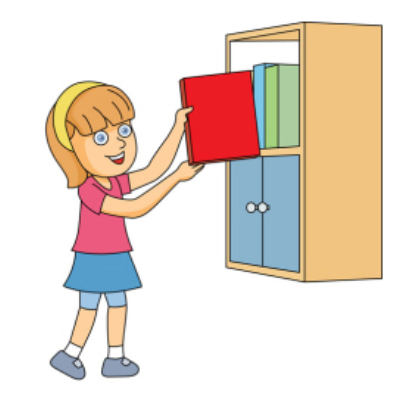 [to have]
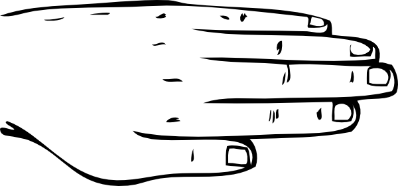 [to put]
mano
nosotros
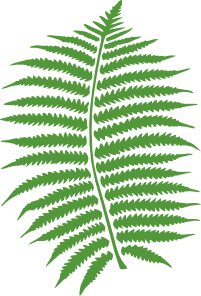 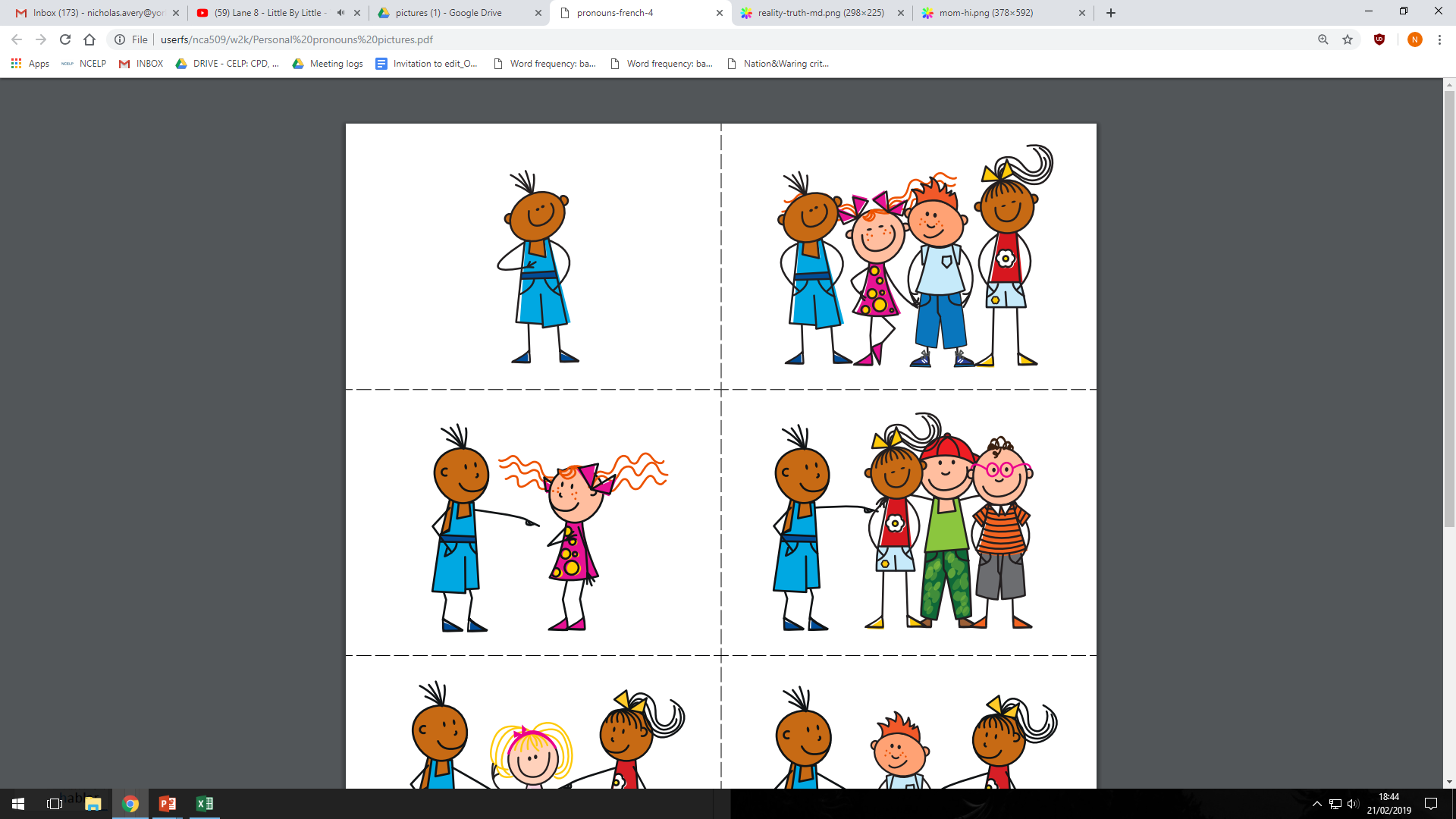 planta
[we]
[Speaker Notes: Timing: 2 minutes

Aim: To consolidate SSC [n]
These cluster words will be well known to students now, this slide is intended as a swift recap.  The activities that follow make use of some different target words to ensure students are practising their phonics knowledge, rather than merely relying on their memory of the spellings.  

Procedure:
Introduce and elicit the pronunciation of the individual SSC [n] and then the source word ‘mano’ (with gesture, if using).
Then present and elicit the pronunciation of the five cluster words.]
Fonética
escuchar / leer
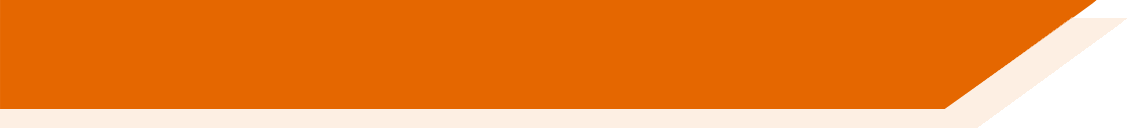 Escucha e identifica la palabra correcta.
5
1
2
6
3
7
4
8
[Speaker Notes: Timing: 5 minutes

Aim: to practise aural recognition of the SSCs [n] and [ñ] with a mixture of known and unknown words.  

Procedure:
1. Click the number trigger to play the audio.
2. Students write the correct word.
3. Click to reveal the answers.

The English is given, so that students understand the meaning of the new words.  These vocab items may be learnt incidentally by the students.  Care has been taken to select the majority of words from the top 2000, with the exception of four words which are less frequent.Using unknown words ensures that students use their phonics knowledge rather than recalling previously taught words.

Transcript:
1. uña 2. sonar 3. campana 4. engañar 5. externo  6. otoño 7. piña 8. mano

Word frequency of unknown words (1 is the most frequent word in Spanish): uña [2579]; soñar [1269]; sonar [949]; campaña [1011]; campana [3374]; engañar [1981]; extraño [736]; externo [1919]; otoño [3504]; entorno [1891]; piña [>5000]; espina [4607]; tamaño [642].
Source: Davies, M. & Davies, K. (2018). A frequency dictionary of Spanish: Core vocabulary for learners (2nd ed.). Routledge: London]
Vocabulario
leer
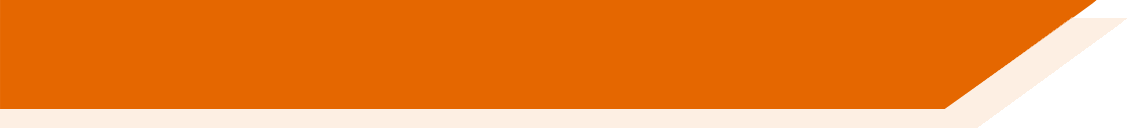 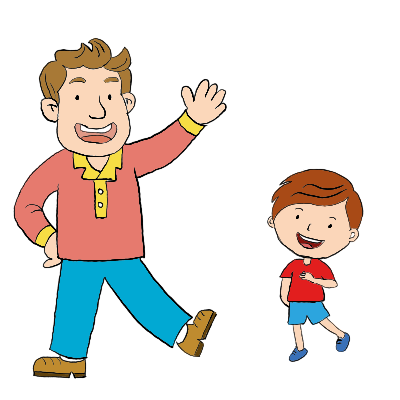 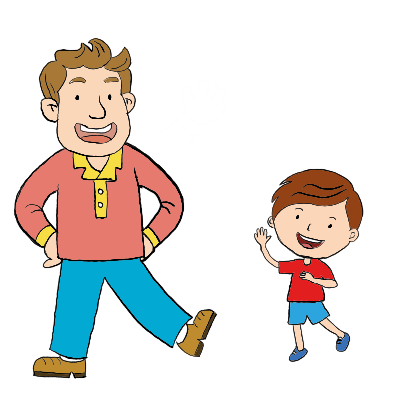 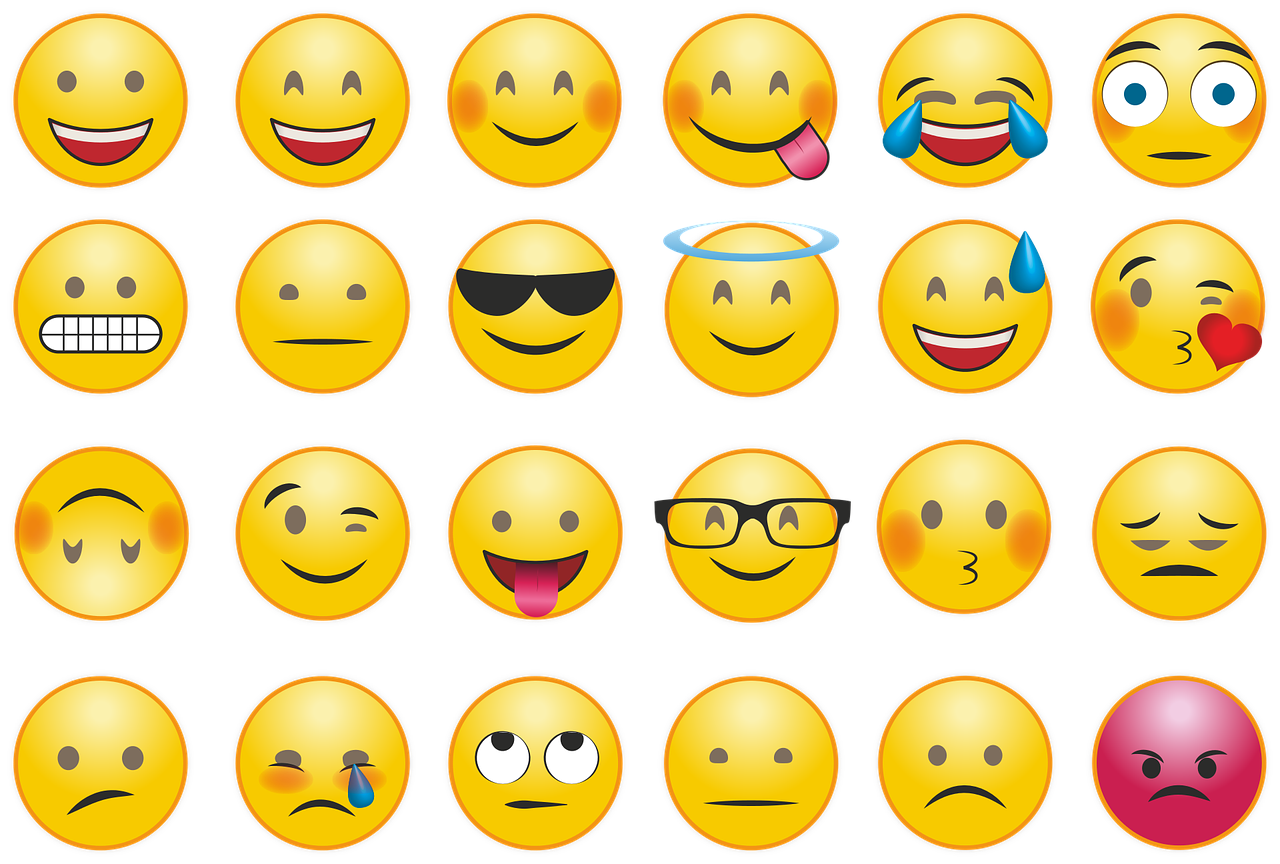 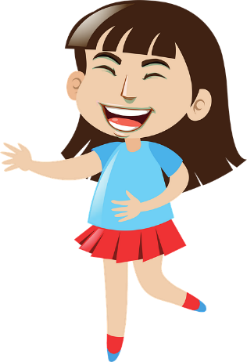 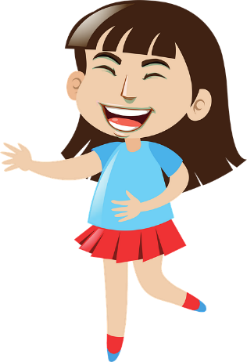 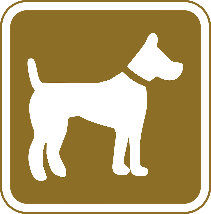 seguir
acompañar
saludar
besar
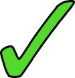 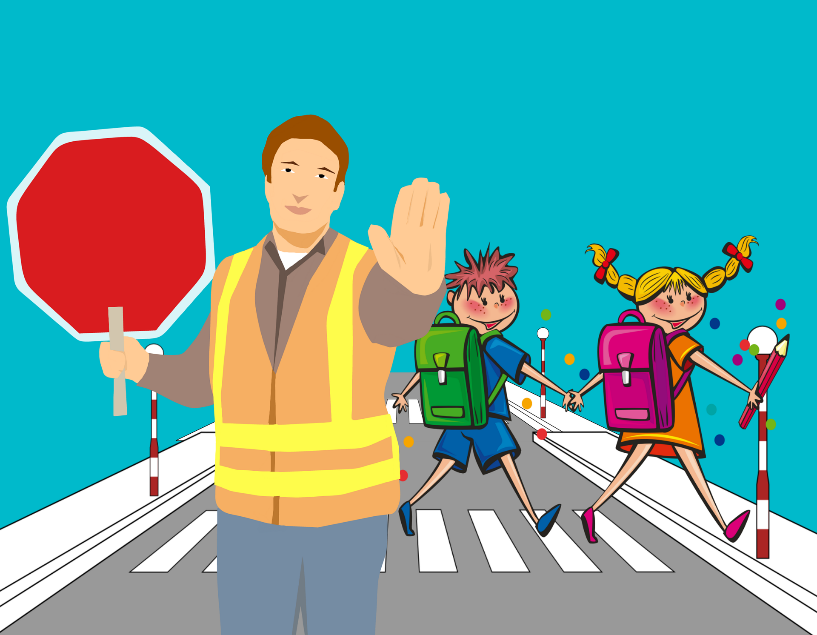 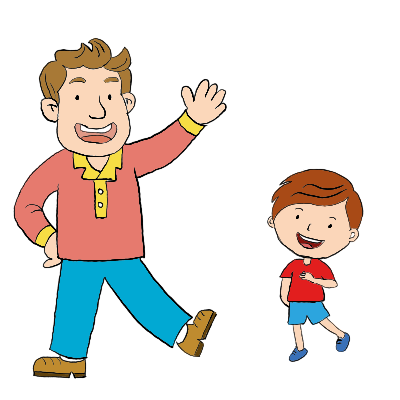 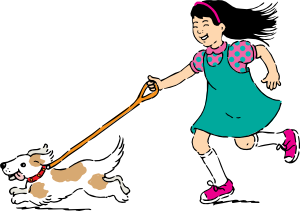 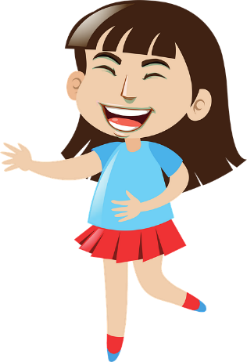 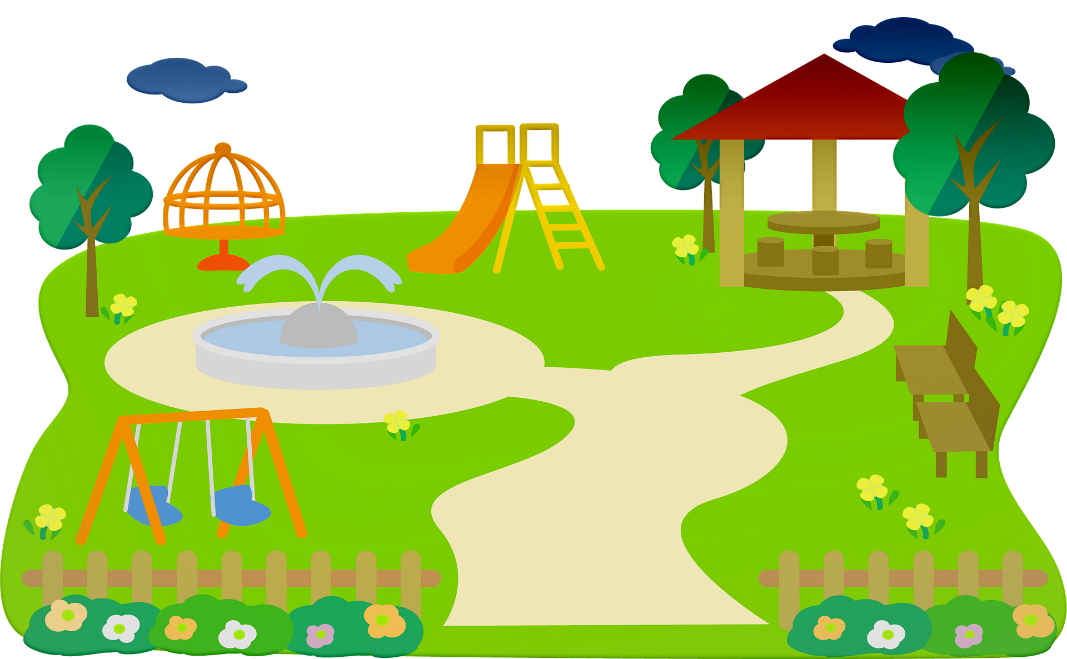 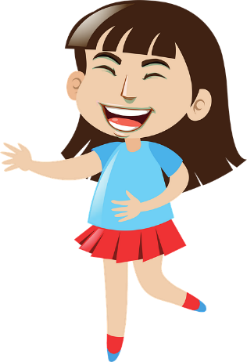 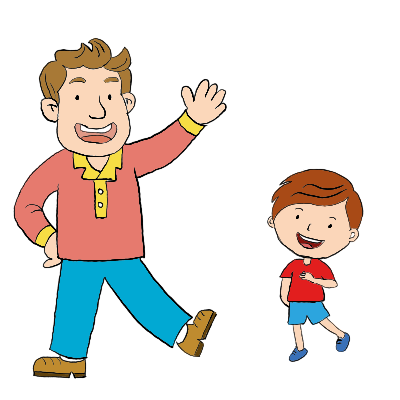 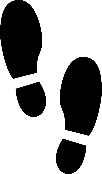 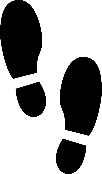 dejar
parar
[Speaker Notes: Timing: 2 minutes

Aim: to introduce six new verbs from this week’s vocabulary set

Procedure:
1. Introduce and elicit the pronunciation and English meaning of each verb.Note: this is the 2nd meaning of dejar (to let – allow – give permission for – somebody (to) do something).  Students have previously learnt the ‘leave’ meaning, which they may offer first.Teachers will want to elicit both meanings.

If teachers are confident that students have pre-learnt these verbs, skip to the next slide.]
Vocabulario
leer
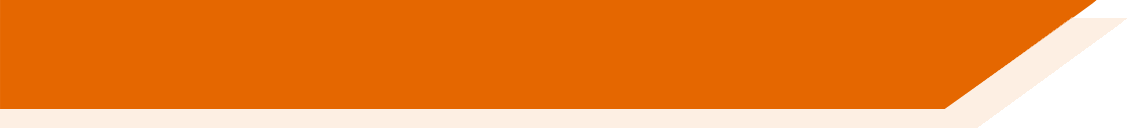 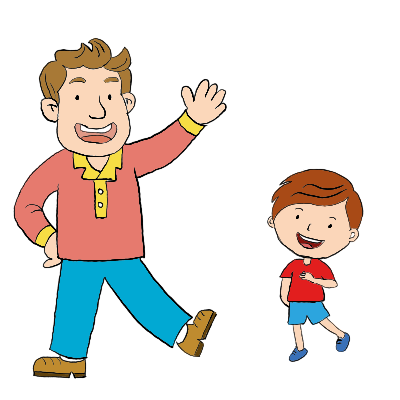 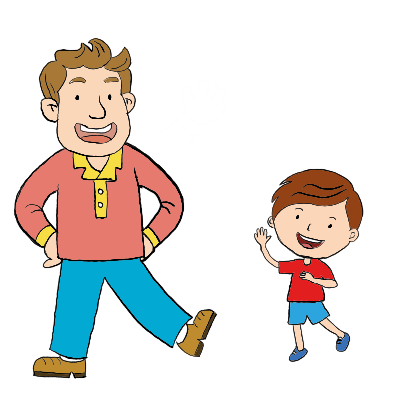 Empareja la imagen con el verbo correcto.
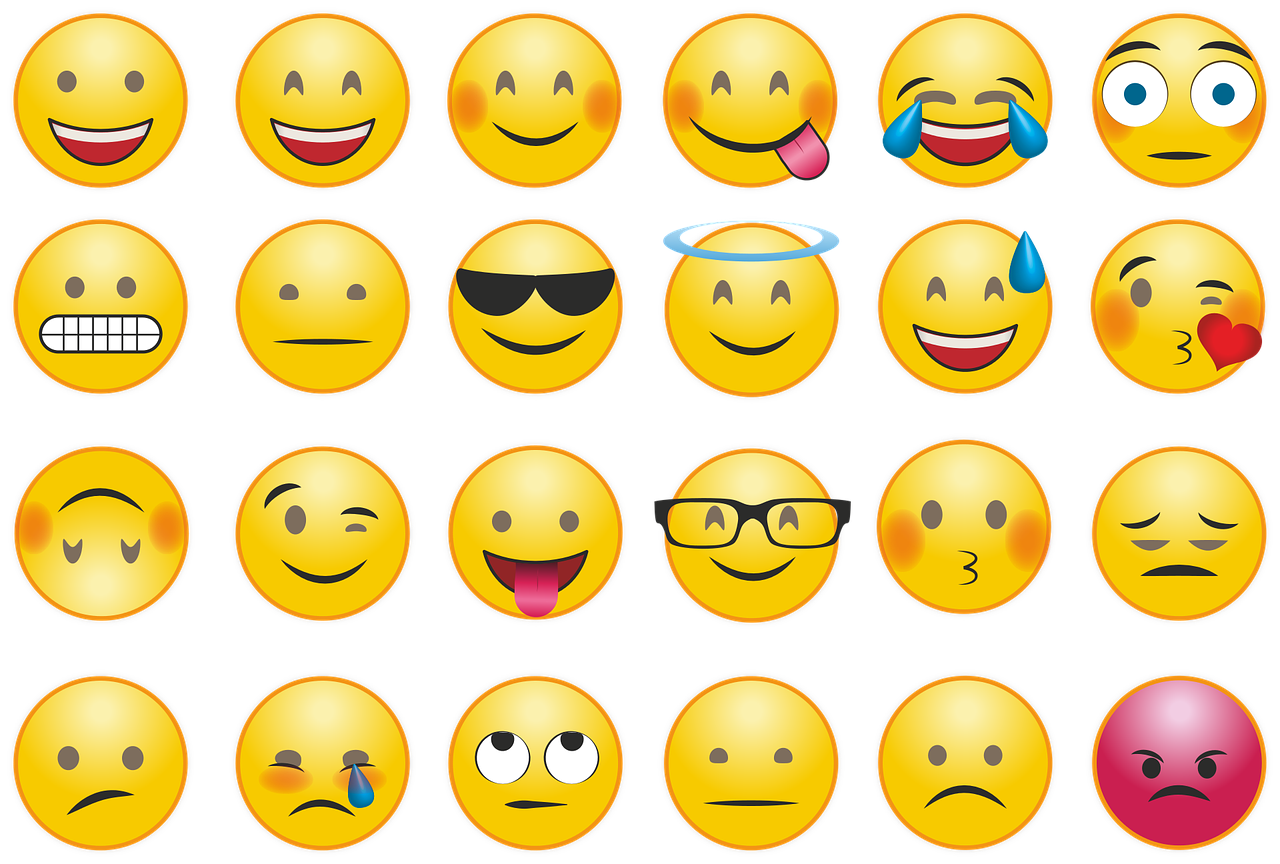 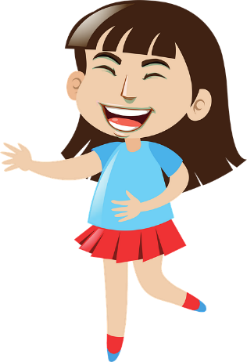 2.
1.
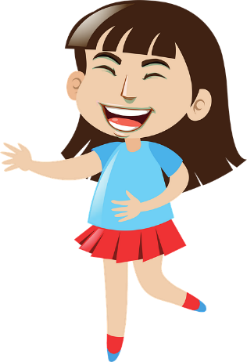 3.
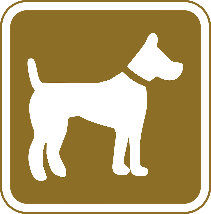 dejar
seguir
saludar
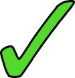 acompañar
besar
parar
seguir
dejar
saludar
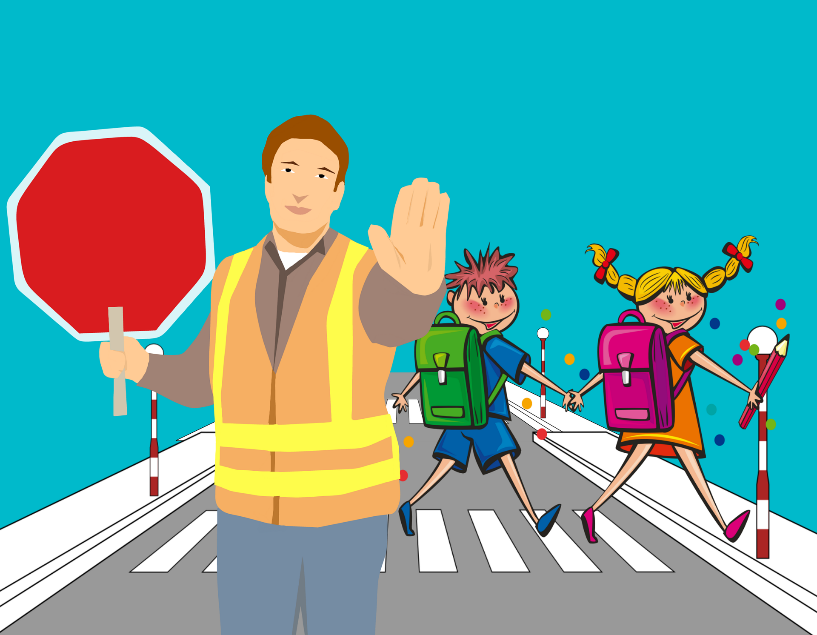 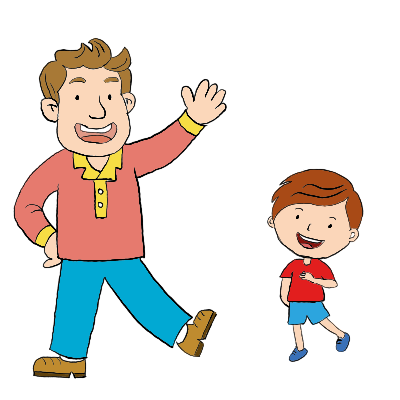 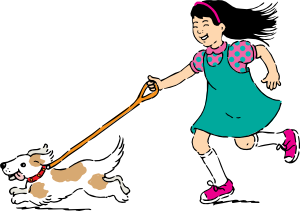 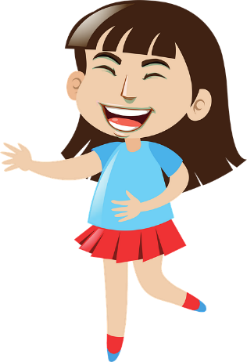 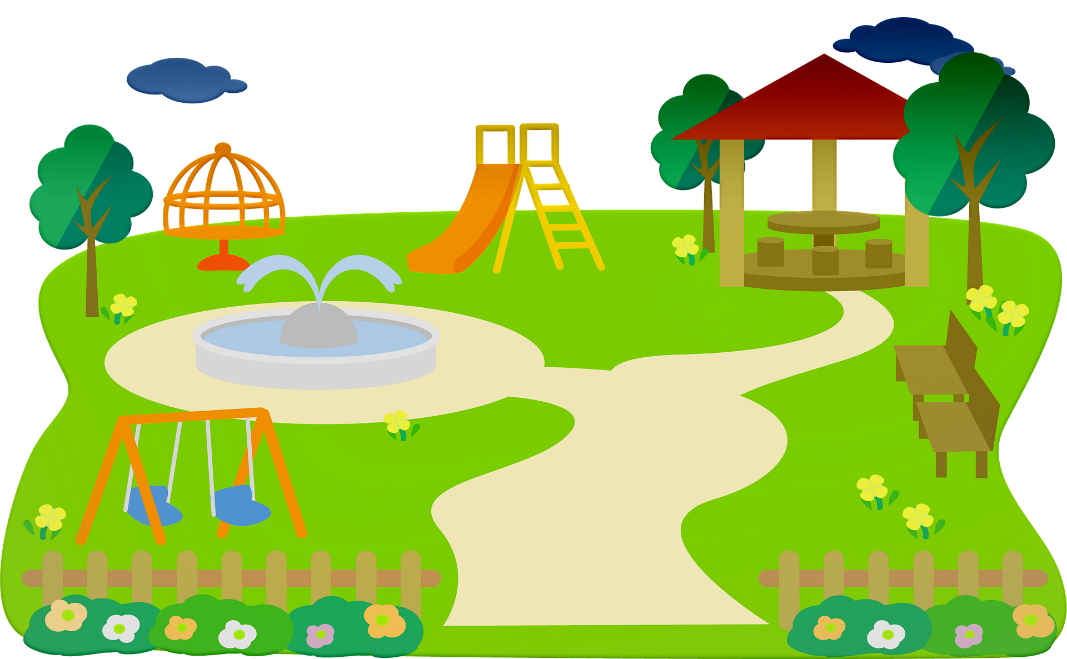 4.
5.
6.
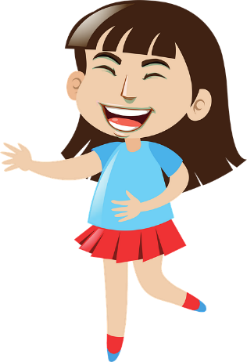 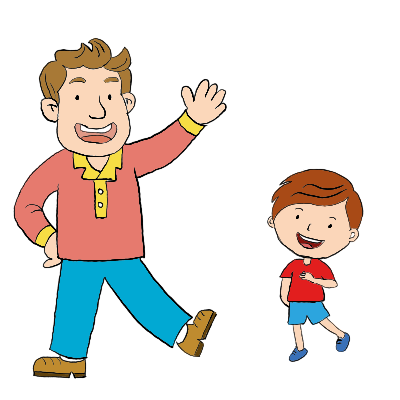 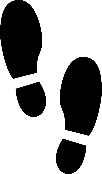 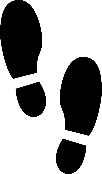 besar
acompañar
parar
[Speaker Notes: Timing: 2 minutes

Aim: to embed meanings in English of the six new verbs from this week’s vocabulary set

Procedure:
Students match up the image to the correct verb.
Click to bring up the answers.]
seguir
[to follow |following]
The e in the stem changes to i in all forms except nosotros (‘we’) and vosotros (‘you pl.’).
sigue
[follows | is following]
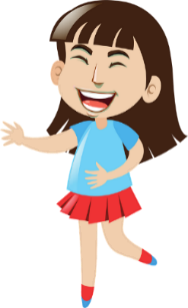 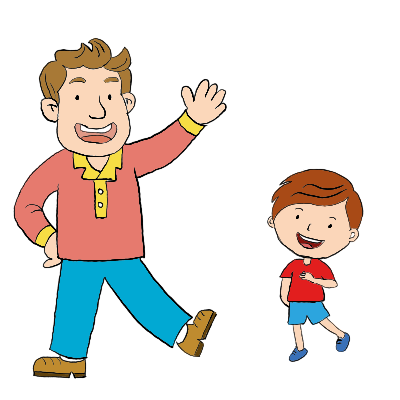 sigo
The u from the stem is omitted in the ‘I’ form.
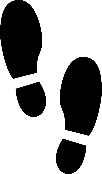 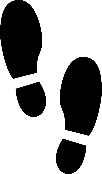 [follow | am following]
[Speaker Notes: Timing: 4 minutes for sequence of eight slides

Aim: to introduce the verb seguir more explicitly. The long form (infinitive), short form (3rd person singular) and 1st person singular are introduced in order to familiarise students with various forms of the same verb and exemplify the spelling changes.

Procedure
 Bring up the word seguir on its own, say it, students repeat it, and remind them of the phonics [gu]. 
 Elicit the meaning from the students. Students have had explicit teaching that the present tense in Spanish communicates two different present tense meanings in English. This reinforces that learning. Emphasise the two meanings for the short form.  Later in their learning, students will be taught the Spanish present continuous, but it is important that they know both English meanings for the Spanish present simple, as it is often used to express ongoing events.
 Bring up the picture, and, if using gestures, a possible gesture would be to use both the forefinger and middle finger of each hand to mine two sets of legs walking, one following the other.
 Then bring up the English translations.  Emphasise the two meanings for the infinitive.
 Bring up the first short form sigue, say it, students repeat it. Draw attention to different pronunciation of [e] vs [i].
 Bring up the second short form sigo, say it, students repeat it. Draw attention to different pronunciation of [e] vs [i].
 Try to elicit the meaning from the students. Emphasise the two meanings for the short forms.  
 Bring up the info bubble to introduce the stem-change. NB: This is not a grammar point that students are expected to produce at this stage and will not feature in any NCELP tests. It is showcased here for awareness and passive understanding only.
 Bring up the speech bubble to draw students’ attention to the spelling change in first person singular.]
seguir
[to follow | following]
sigue
[follows | is following]
sigo
[follow | am following]
[Speaker Notes: Cycle through the long and short forms again.]
sigue
[follows | is following]
La madre sigue a la niña a la cocina.
[The mother follows | is following the girl to the kitchen.]
[Speaker Notes: Introduce the first short form in a sentence.]
sigo
[follow | am following]
Sigo a la niña a la cocina.
[I follow | am following the girl to the kitchen.]
[Speaker Notes: Introduce the second short form in a sentence.]
seguir
[to follow | following]
Debe seguir a la niña a la cocina.
[S/he has to follow the girl to the kitchen.]
[Speaker Notes: Introduce the long form in a sentence.]
sigue
[follows | is following]
La madre           a la niña a la cocina.
sigue
[The mother follows | is following the girl to the kitchen.]
[Speaker Notes: Cycle through the first short form in context again.]
sigo
[follow | am following]
a la niña a la cocina.
Sigo
[I follow | am following the girl to the kitchen.]
[Speaker Notes: Cycle through the second short form in context again.]
seguir
[to follow | following]
seguir
Debe             a la niña a la cocina.
[S/he has to follow the girl to the kitchen.]
[Speaker Notes: Cycle through the long form in context again.]
Vocabulario [1/10]
escuchar / leer
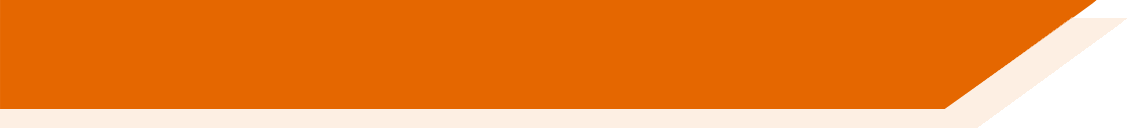 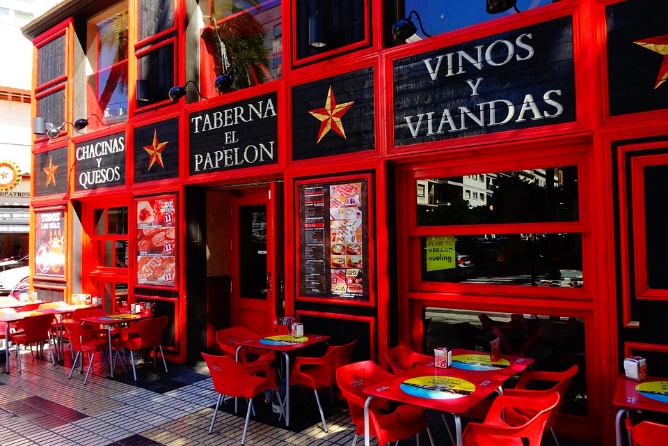 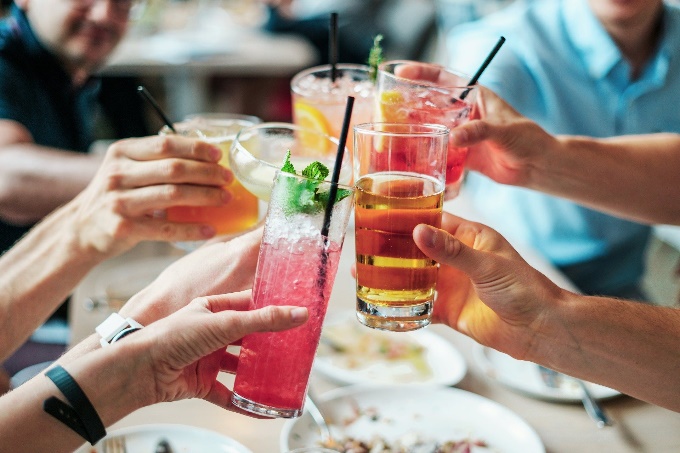 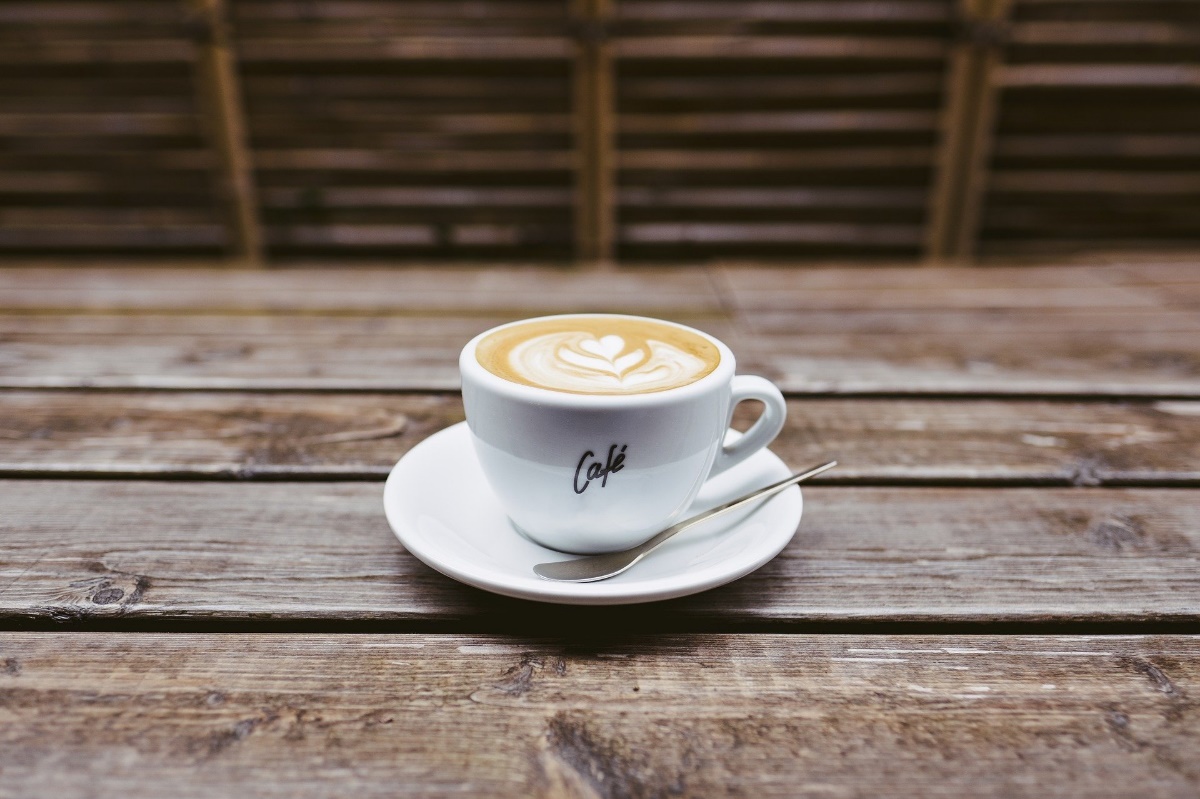 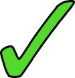 c.
b.
a.
Va de copas para…
… comprar ropa nueva.
….descansar en la playa.
… celebrar su cumpleaños.
[Speaker Notes: Timing: 5 minutes for next 10 slides

Aim: to revisit vocabulary from 8.1.2.5 and help embed this week’s word set through a combined sentence level task of listening and reading.

Procedure:
1. Click the trigger to play the audio.
2. Students select the correct picture.
3. Click to bring up the three options to complete the sentence.
4. Student select the correct option.
5. Click to reveal the answers
6. As an additional challenge, elicit the subject of the verb in English.  (The activity combines both third person singular and plural forms)

Transcript:
Va de copas para…]
Vocabulario [2/10]
escuchar / leer
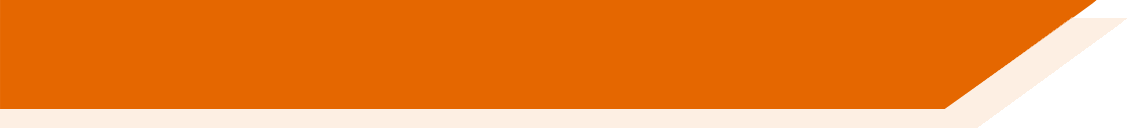 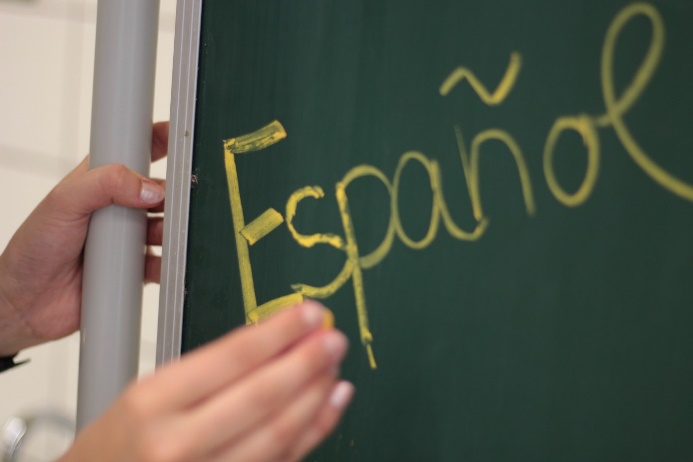 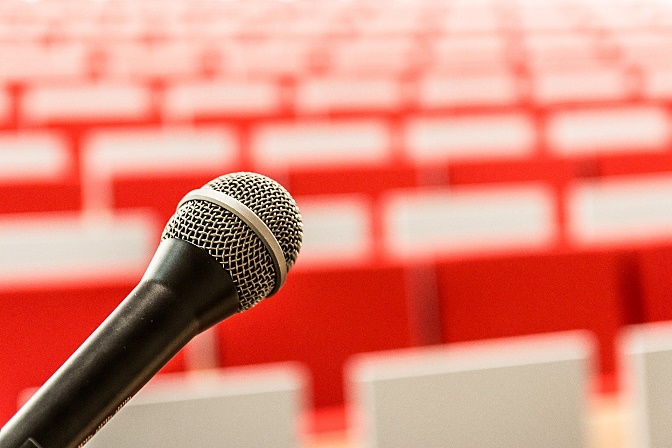 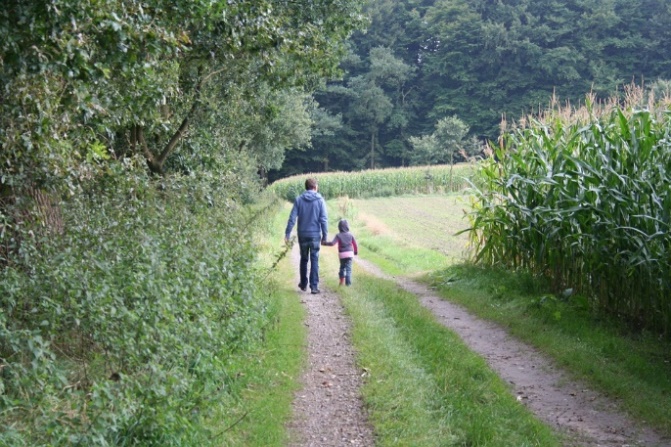 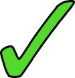 c.
a.
b.
Enseña un idioma para…
… acompañar a un amigo.
…ayudar a los estudiantes.
… disfrutar las vistas bonitas.
[Speaker Notes: Transcript:
Enseña un idioma]
Vocabulario [3/10]
escuchar / leer
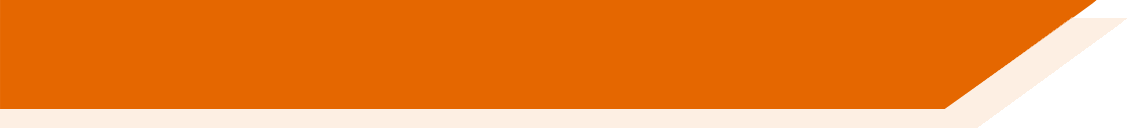 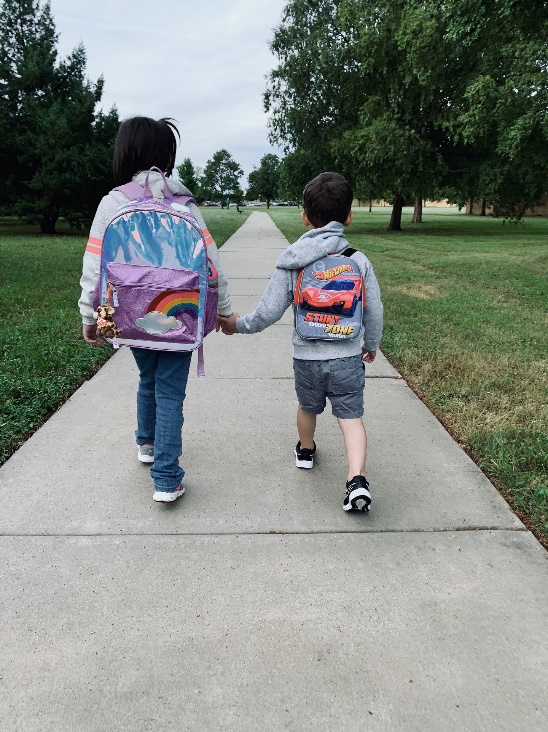 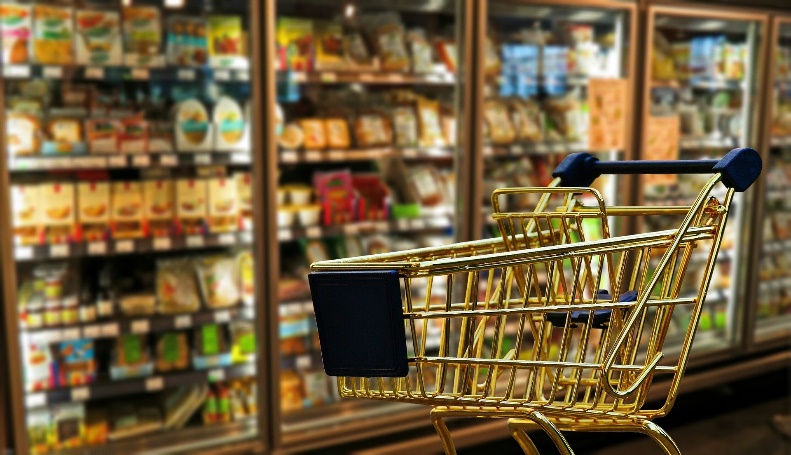 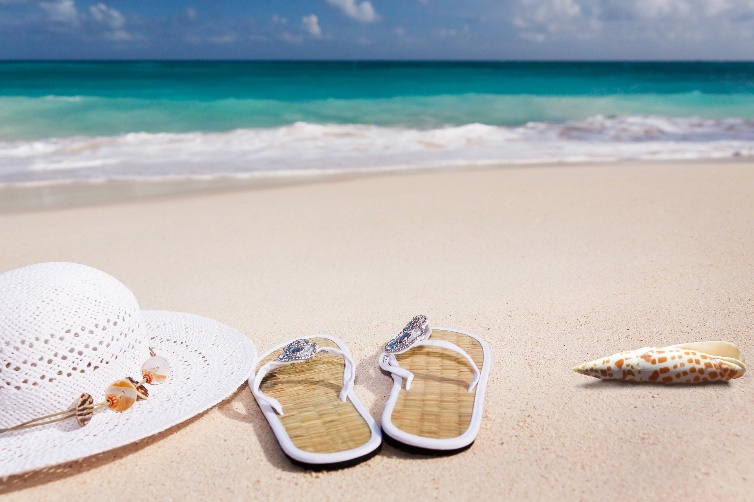 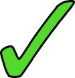 a.
b.
c.
Van a la costa para…
….ir de paseo en el campo.
… descansar en la playa.
…descansar en las montañas.
[Speaker Notes: Transcript:
Van a la costa]
Vocabulario [4/10]
escuchar / leer
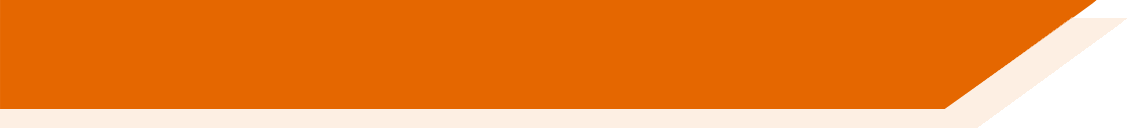 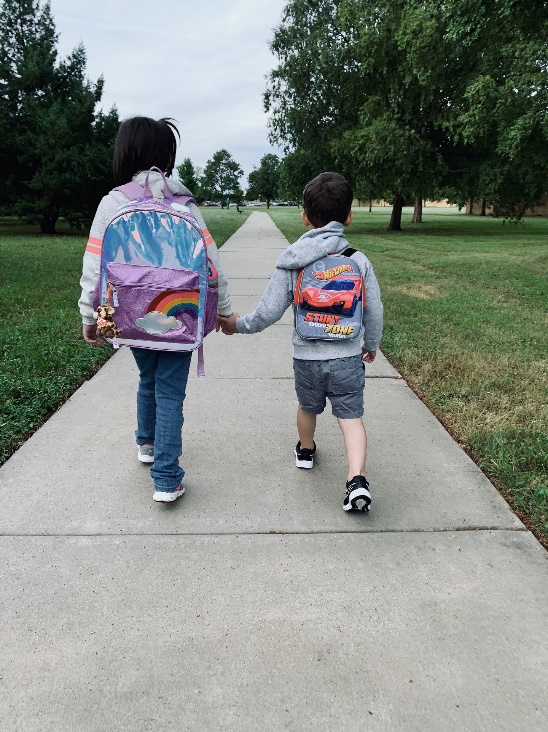 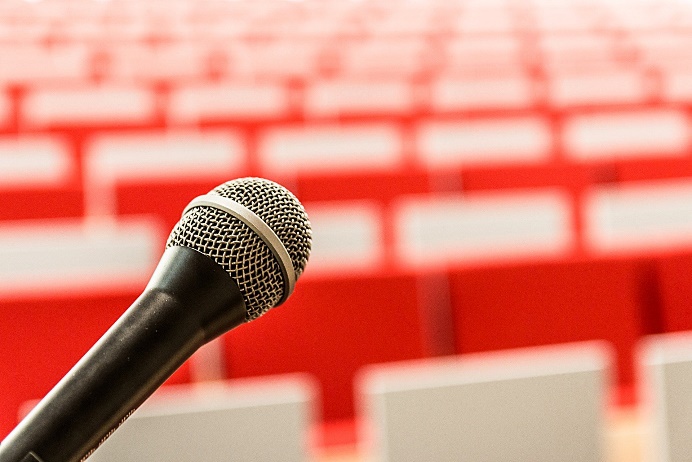 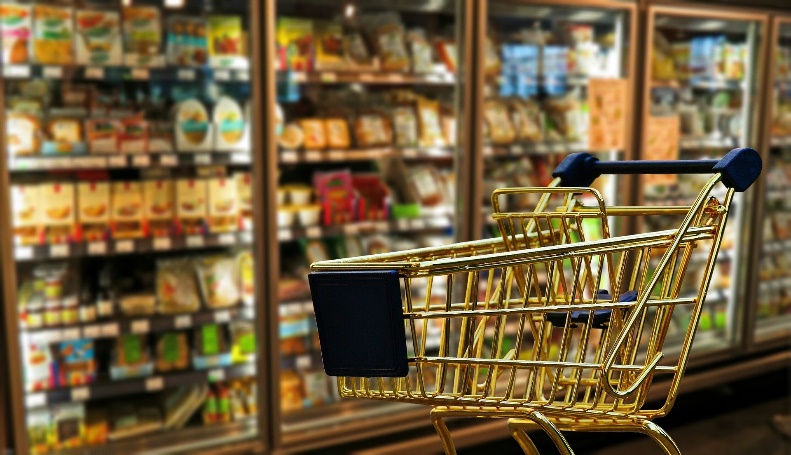 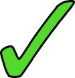 a.
b.
c.
Acompaña a su hijo a la escuela para…
… llegar tarde.
… ir de fiesta.
….no llegar tarde.
[Speaker Notes: Transcript:
Acompaña su hijo a la escuela]
Vocabulario [5/10]
escuchar / leer
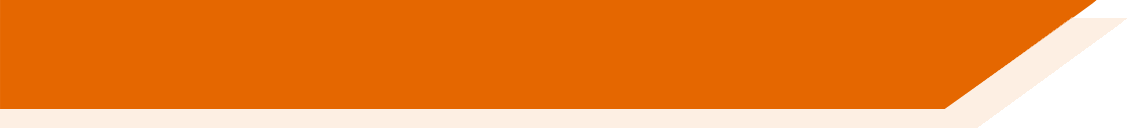 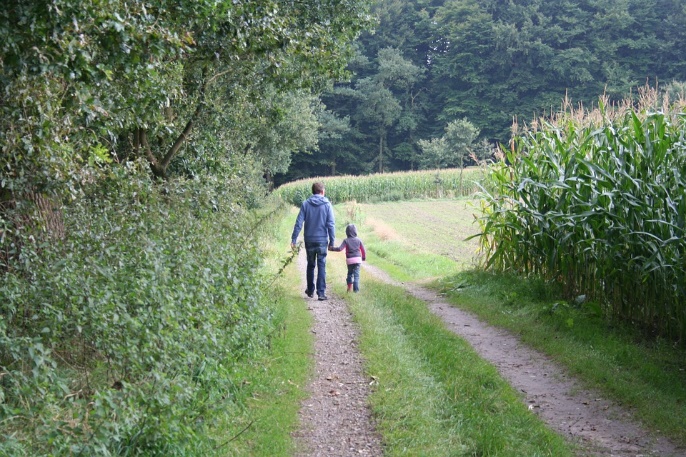 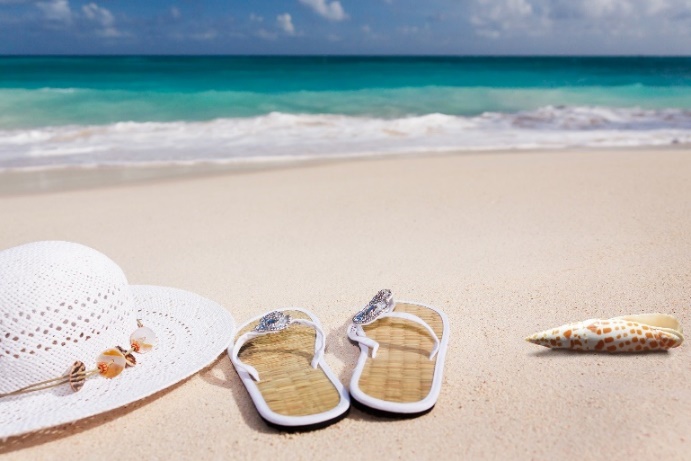 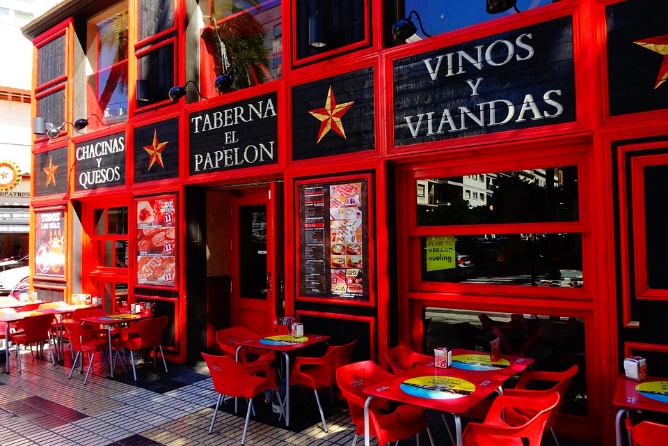 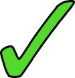 c.
a.
b.
Van de paseo para…
… disfrutar las vistas bonitas.
…enseñar español en otro país.
…presentar el próximo tema.
[Speaker Notes: Transcript:
Van de paseo]
Vocabulario [6/10]
escuchar / leer
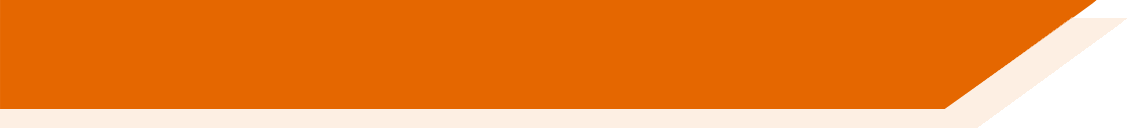 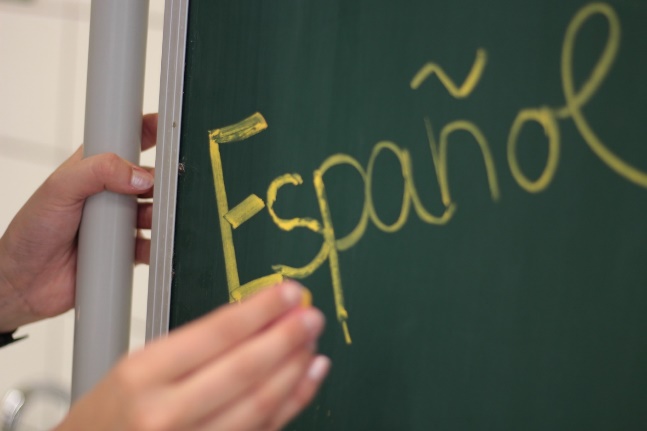 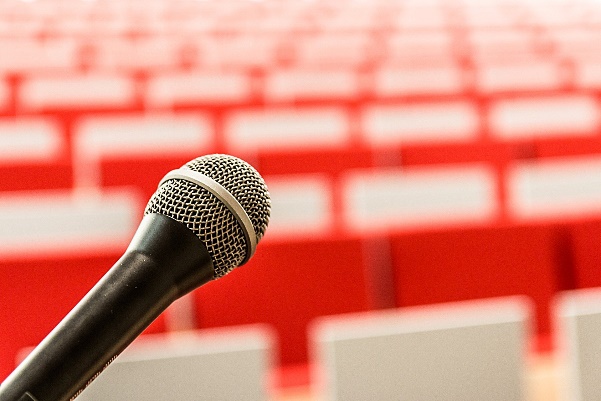 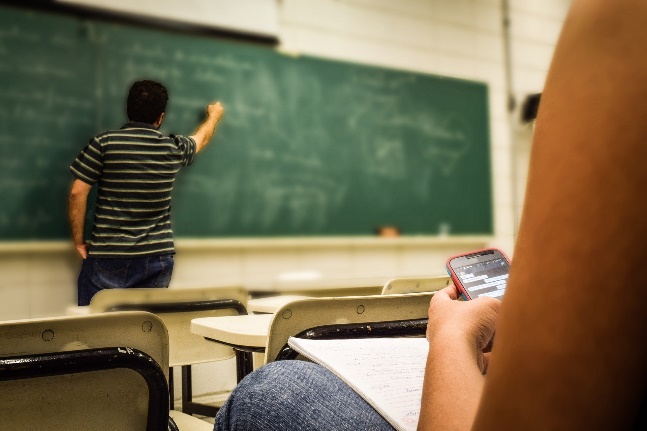 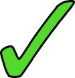 a.
b.
c.
Deja al estudiante usar el móvil en clase para…
…sacar fotos de su trabajo.
…ir de vacaciones.
…celebrar su cumpleaños.
[Speaker Notes: Transcript:
Deja al estudiante usar el móvil en clase]
Vocabulario [7/10]
escuchar / leer
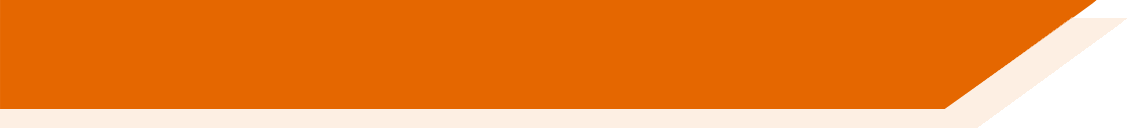 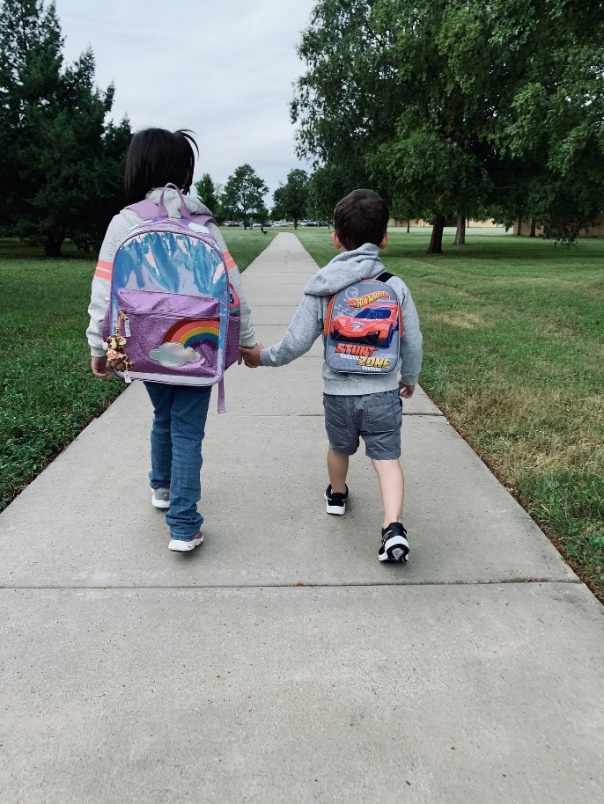 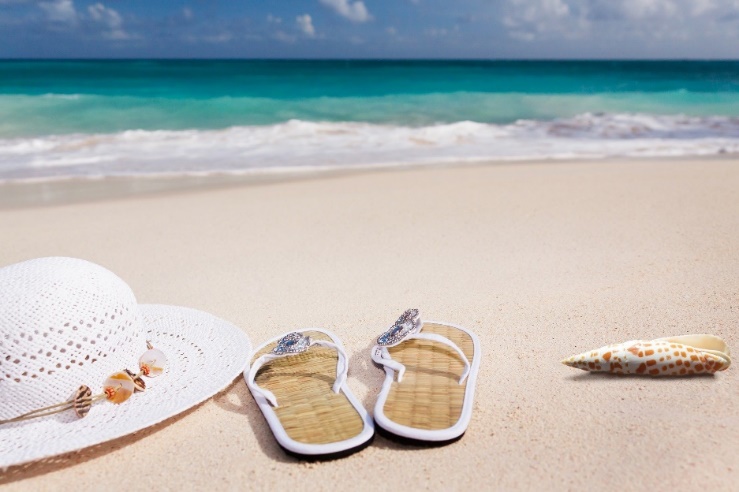 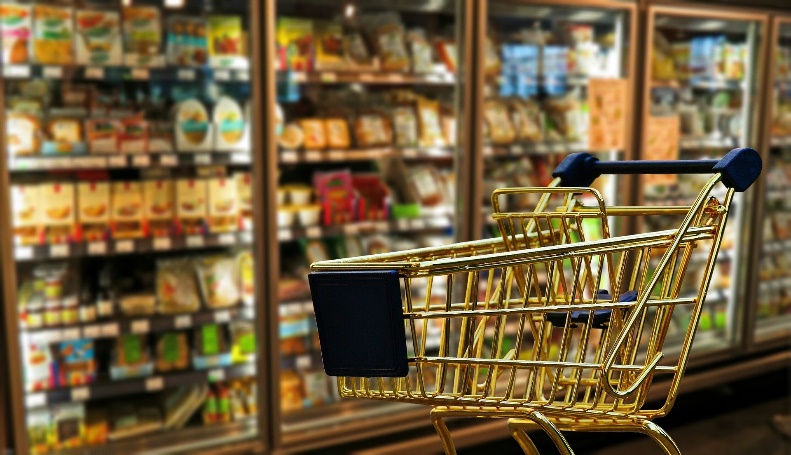 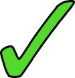 a.
b.
c.
Van de compras para…
…descansar en la playa.
…hablar con gente de un país diferente.
…poder hacer platos ricos.
[Speaker Notes: Transcript:
Van de compras]
Vocabulario [8/10]
escuchar / leer
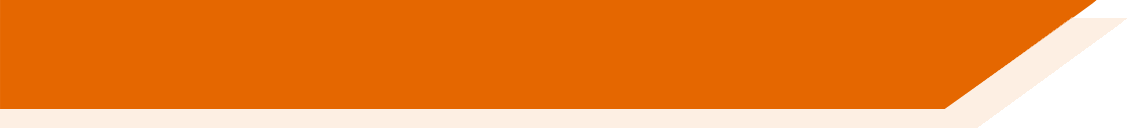 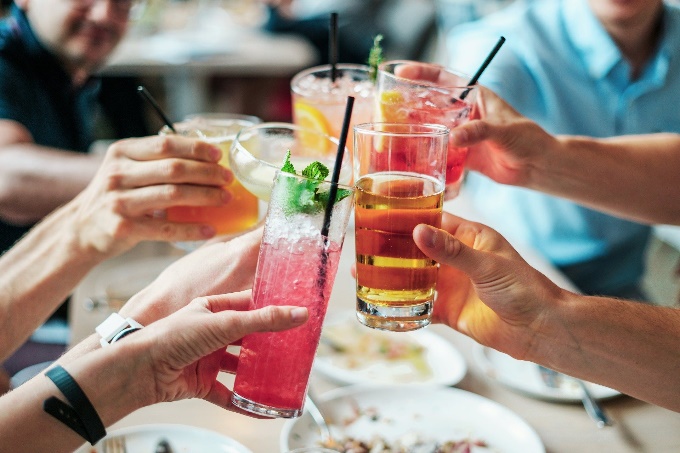 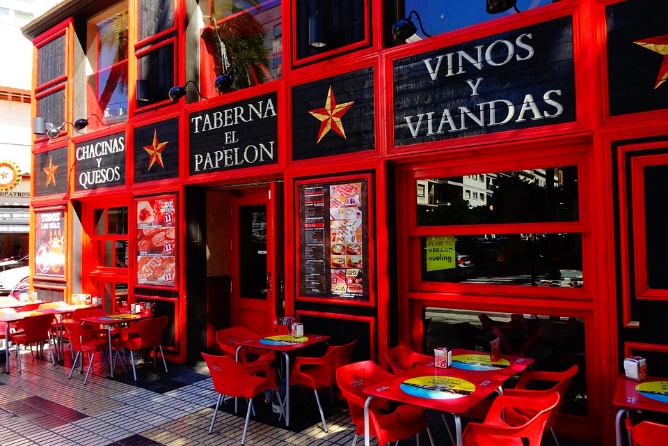 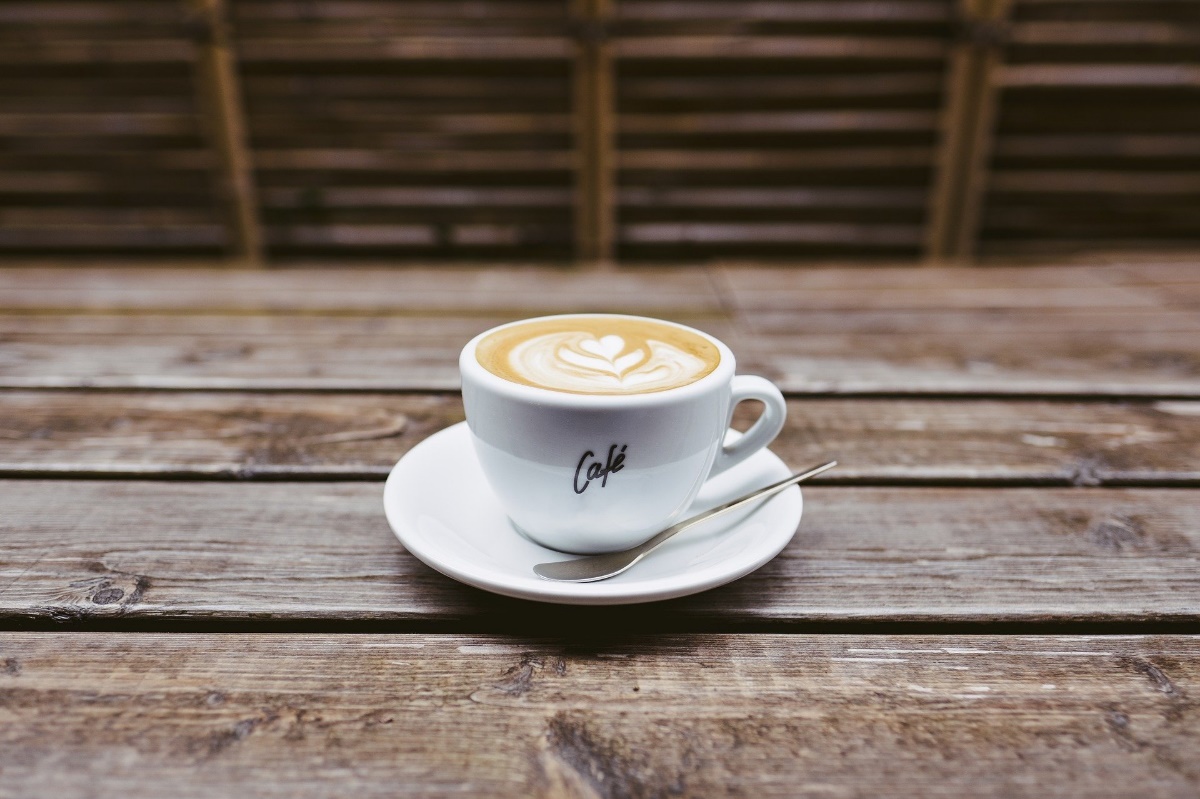 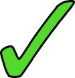 b.
a.
c.
Toma un café para…
…poder trabajar cuando tiene sueño.
…parar el coche.
…ir de compras.
[Speaker Notes: Transcript:
Toma un café]
Vocabulario [9/10]
escuchar / leer
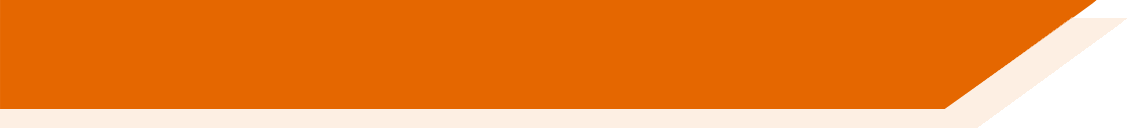 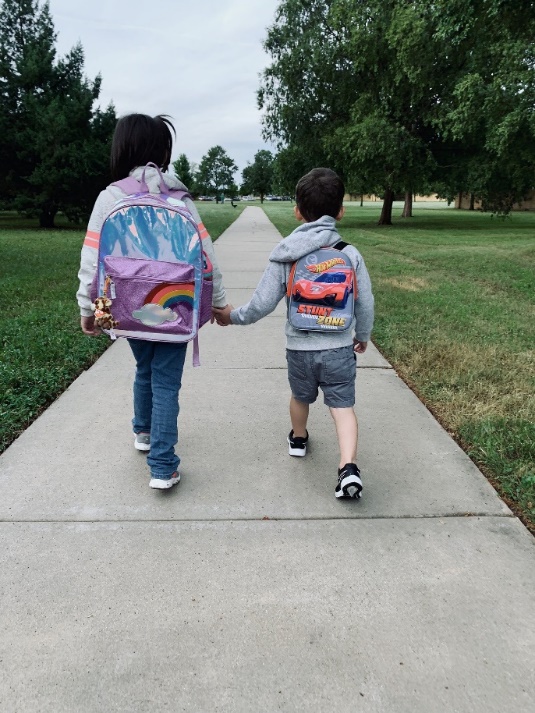 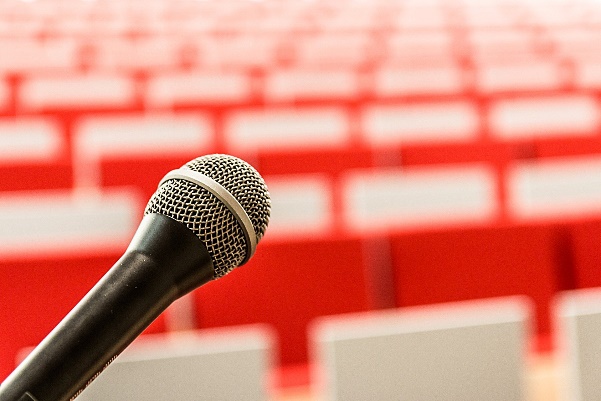 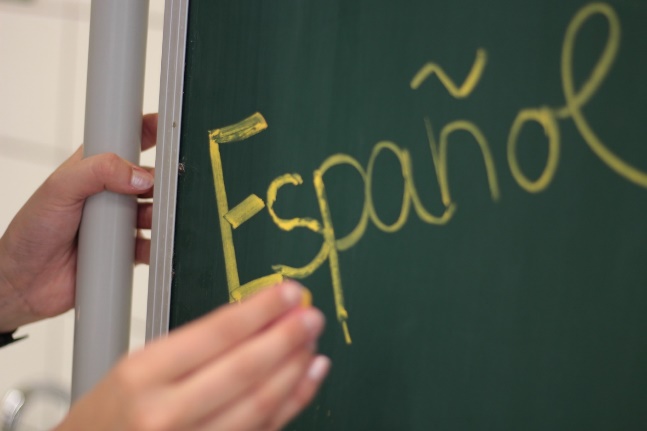 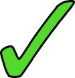 c.
b.
a.
Presenta a los estudiantes para…
…disfutar vistas bonitas en la costa.
…dar informaciones sobre temas importantes.
…acompañar a su hijo a la escuela.
[Speaker Notes: Transcript:
Presenta a los estudiantes]
Vocabulario [10/10]
escuchar / leer
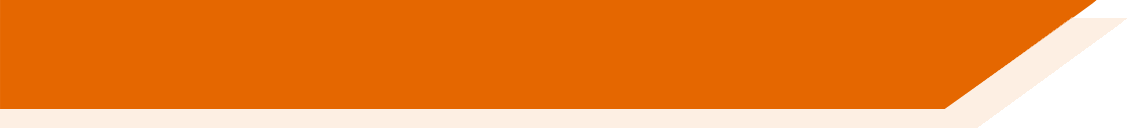 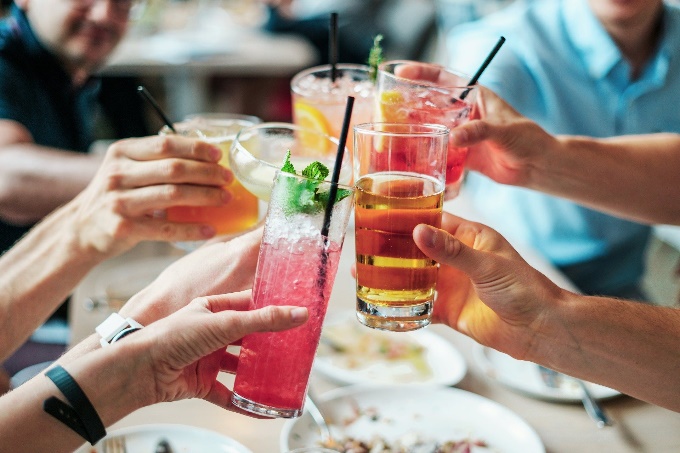 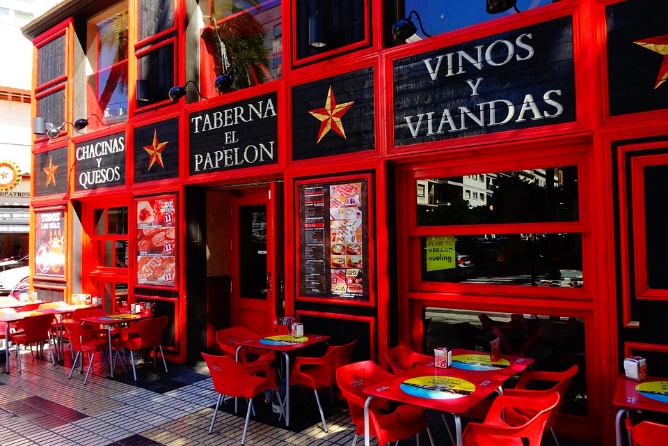 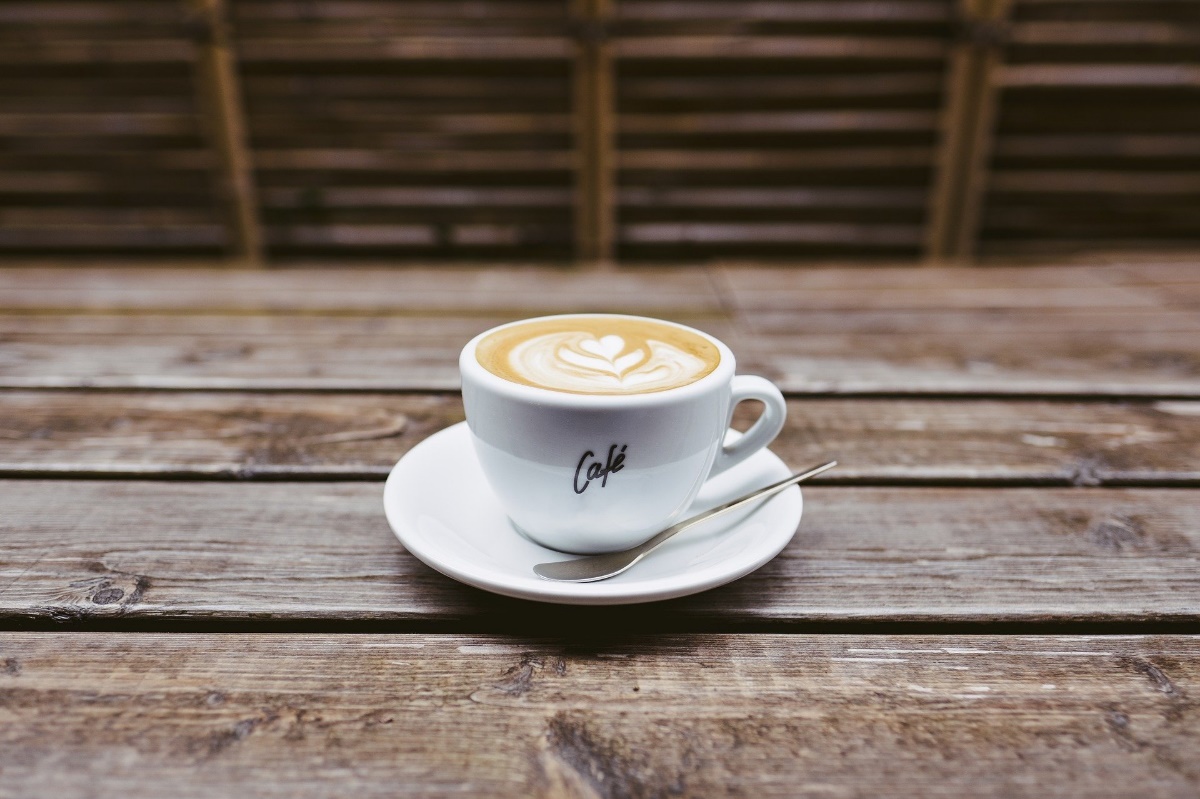 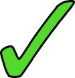 c.
a.
b.
Van de tapas para…
…celebrar un cumpleaños.
…ir de paseo.
…enseñar el español.
[Speaker Notes: Transcript:
Van de tapas]
Saying who receives the action:‘lo’ and ‘la’ in object-first sentences
gramática
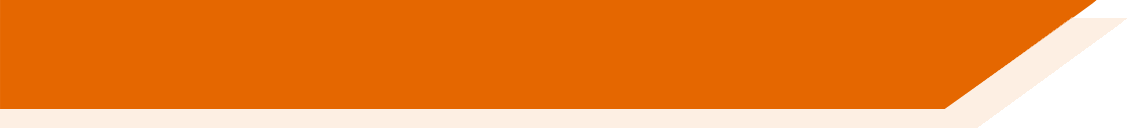 As you know, the person (or thing) that ‘receives) the action is called the object.
In English, the object goes after the verb.
Remember:a is used before the object when it is a person or animal.
In Spanish, there are two ways to mean the same thing:
SUBJECT
VERB
OBJECT
calls
The man
the woman.
llama
El hombre
a la mujer.
¡Ojo! el and la (‘the’) are different words!
VERB
SUBJECT
OBJECT
A la mujer
la llama
el hombre.
Object-first sentences use lo or la (object pronouns) between the object and verb.
There is no translation for lo and la here.
lo is for a masculine object and la for feminine.
[Speaker Notes: Timing: 2 minutes

Aim: to explain ‘lo’ and ‘la’ in object-first sentences

Procedure:
Click to bring up the explanation.]
¡Llama a la policía!
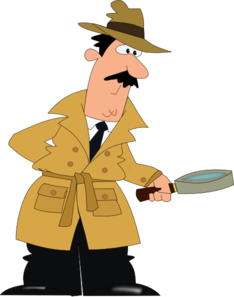 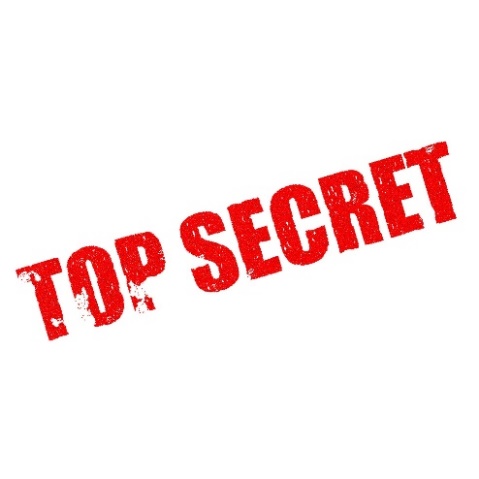 leer
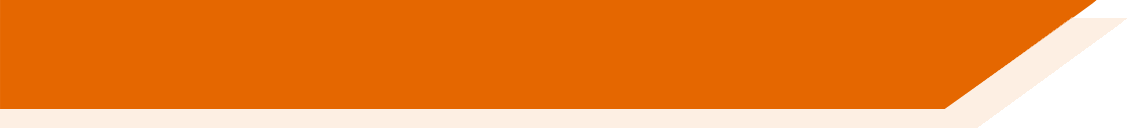 Lee los mensajes del detective.  ¿Son verdaderos o falsos?
The man looks at the woman.
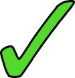 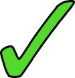 The man takes the woman in his car.
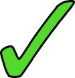 The man sees the security camera.
The police follow the man.
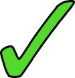 The car almost stops the traffic.
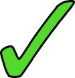 La policía means ‘the police’ but it also refers to a policeman or policewoman.
El/un policía – the/a policeman.
La/una policía – the/a policewoman.
The woman kisses the man.
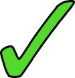 The police see the woman.
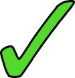 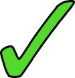 The woman lets the man leave.
[Speaker Notes: Timing: 8 minutes

Aim: to practise ‘lo’ and ‘la’ in object-first sentences

Procedure:
1. Students read the sentences and decide if the corresponding statement in English is true or false.
2. Click to reveal the answers.

Note: Teachers to remind students that in object-first (subject-last) sentences ‘lo’ or ‘la’ appears before the verb.  And that with ‘animate objects’ they will also see the personal ‘a’. In number 5, draw students’ attention to the fact that there is a ‘lo’ but no ‘a’ because ‘el coche’ is inanimate. Here it is just the ‘lo’ that tells them that ‘coche’ is the object.

Word frequency of cognates used (1 is the most frequent word in Spanish): 
detective [>5000]; seguridad [538]; tráfico [2226]]
¡La policía sigue con la investigación!
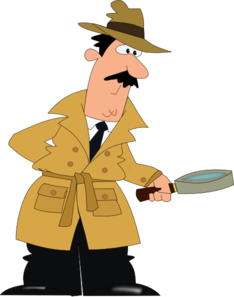 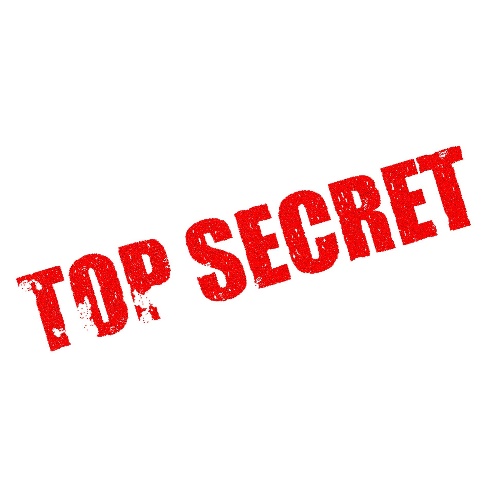 escuchar
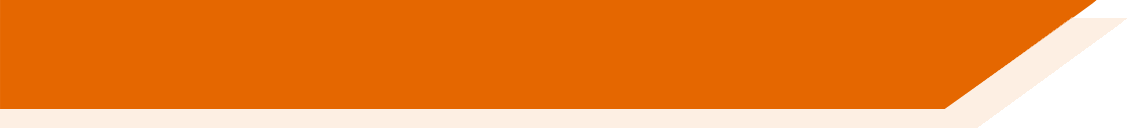 Escucha e identifica si es el hombre o la mujer.
1
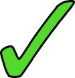 2
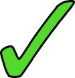 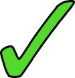 3
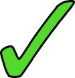 4
5
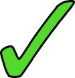 6
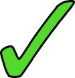 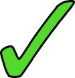 7
8
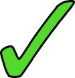 [Speaker Notes: Timing: 6 minutes

Aim: to practise recognising ‘lo’ and ‘la’ in object-first sentences.

Procedure:
1. Click the number trigger to play the audio.
2. Students listen and indicate whether it is the woman or the man doing the action.  They may need several repetitions of some or all of the sentences.
3. Click to reveal the answers.Note: The audio has been deliberately recorded slowly to aid students’ first aural practice of this grammar feature.

Transcript:
La mujer llama al hombre.
A la mujer la busca el hombre. 
La mujer sigue al hombre. 
Al hombre lo mira la mujer. 
A la mujer la saluda el hombre. 
La mujer ayuda al hombre. 
A la mujer la acompaña el hombre.
La mujer esconde al hombre. 

Word frequency of cognates used (1 is the most frequent word in Spanish): Source: Davies, M. & Davies, K. (2018). A frequency dictionary of Spanish: Core vocabulary for learners (2nd ed.). Routledge: London]
Escena del crimen
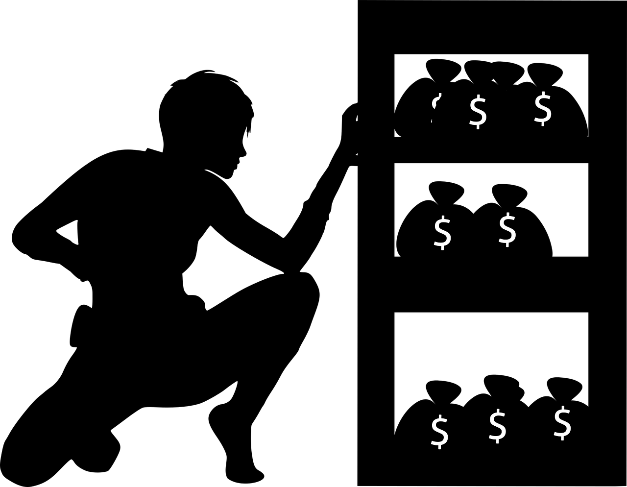 escribir
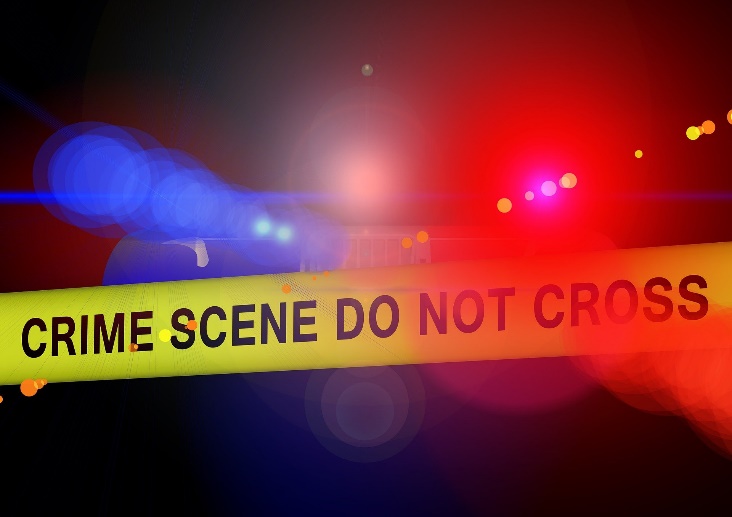 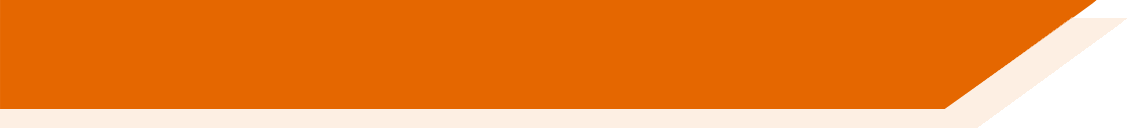 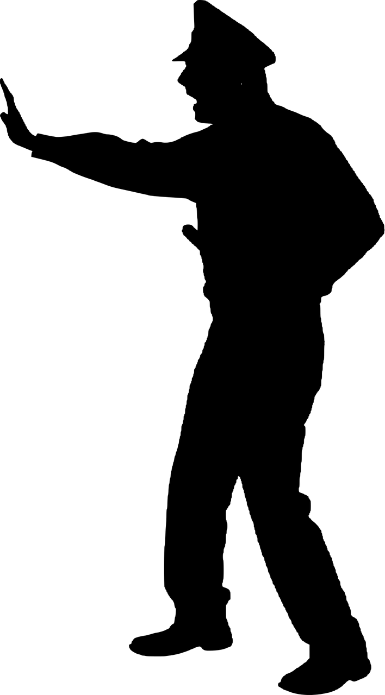 ¡A describir!
la cómplice
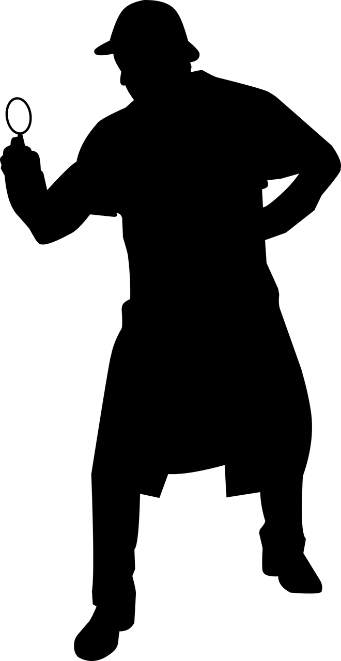 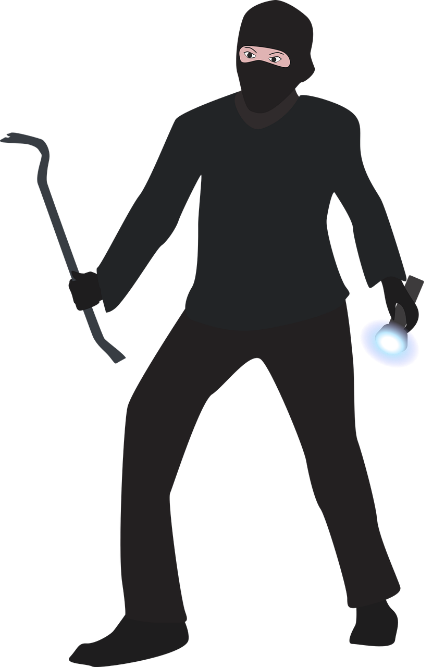 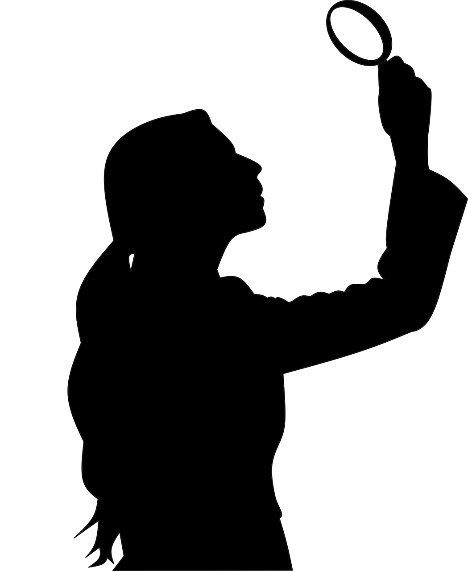 el policía
el detective
la detective
el criminal
[Speaker Notes: Timing: 12 minutes (for this explanation and the next six slides.)

Aim: to practise written production of sentences using OVS word order with direct object 'lo' 'la‘ vs previously learnt SVO word order.

Procedure:
1. Ensure students know the noun to which each picture refers.   Although most are cognates, teachers may wish to make a quick note of these on the board for students’ reference throughout the activity. 
2. Explain that they are to write two sentences per picture to depict the scene.  One with SVO word order and one using OVS word order with direct object 'lo' 'la‘.
3. Click to reveal the answers per slide.

Note: cómplice may be masculine or feminine but for the purposes of this activity is feminine.

Word frequency of cognates used (1 is the most frequent word in Spanish): escena [1089]; crimen [2048]; criminal [2884]; cómplice [3586]; detective [>5000]
Source: Davies, M. & Davies, K. (2018). A frequency dictionary of Spanish: Core vocabulary for learners (2nd ed.). Routledge: London]
Escena del crimen [1/6]
escribir
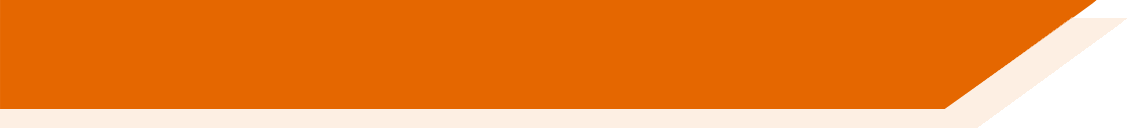 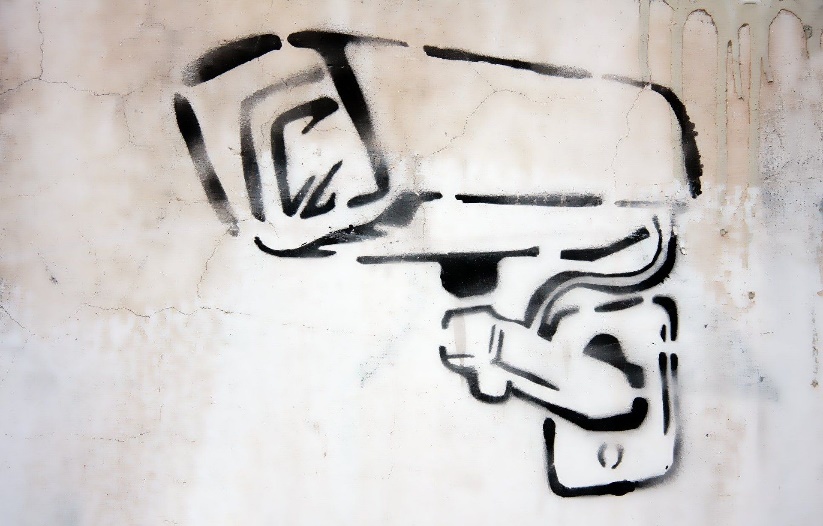 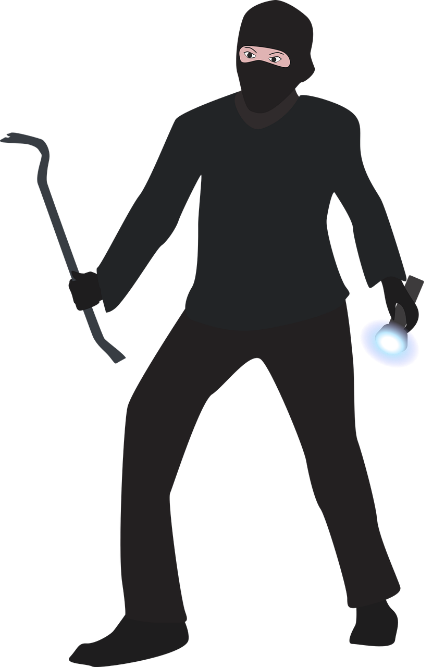 ver
cámara de seguridad ve
La_______________________________ al criminal.
criminal lo ve
Al_____________________ la cámara de seguridad.
Escena del crimen [2/6]
escribir
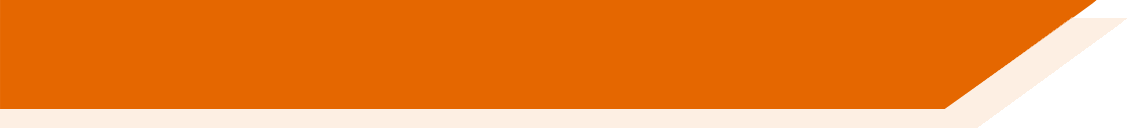 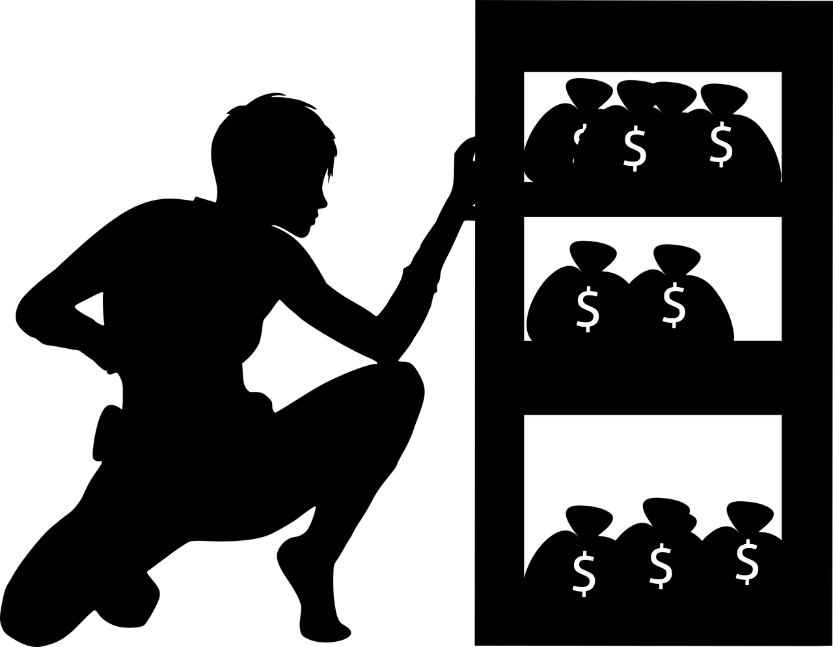 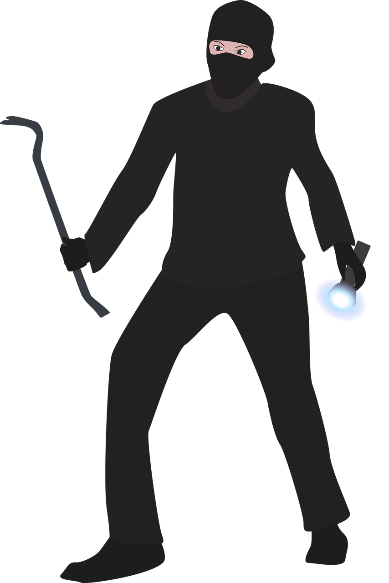 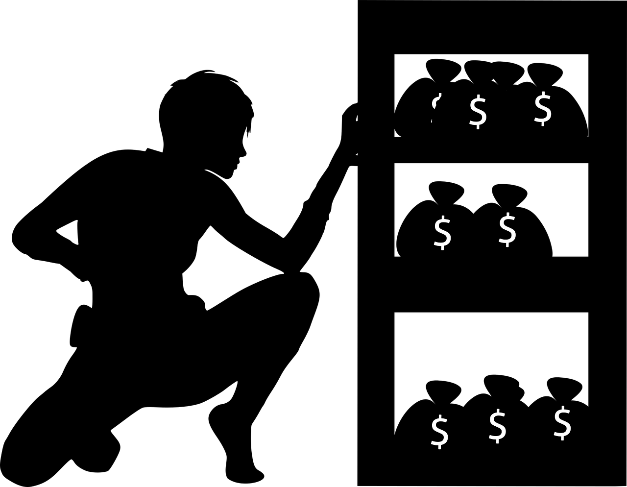 esconder
criminal lo esconde
Al__________________________ la cómplice.
cómplice esconde
La__________________________ al criminal.
Escena del crimen [3/6]
escribir
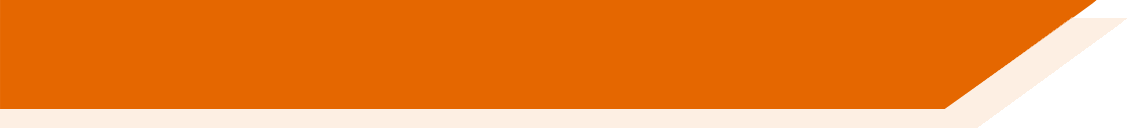 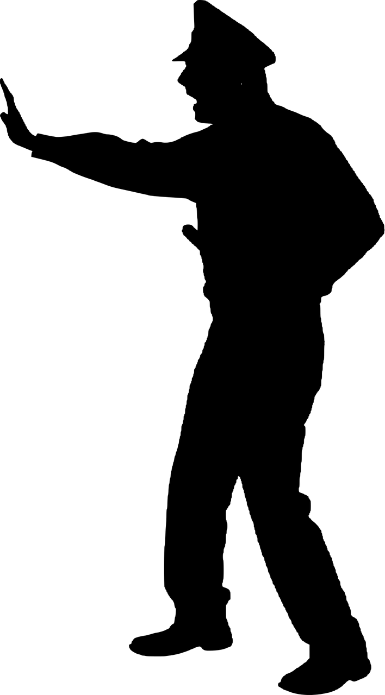 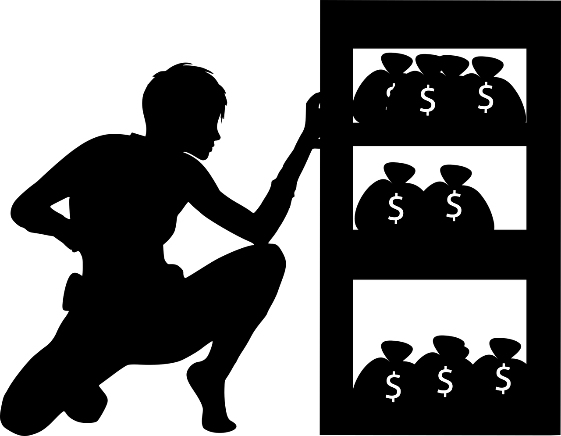 parar
policía para
El__________________________ a la cómplice.
cómplice la para
A la________________________ el policía.
Escena del crimen [4/6]
escribir
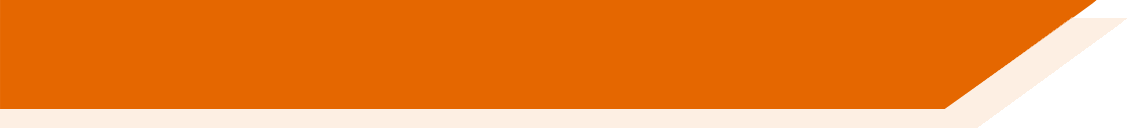 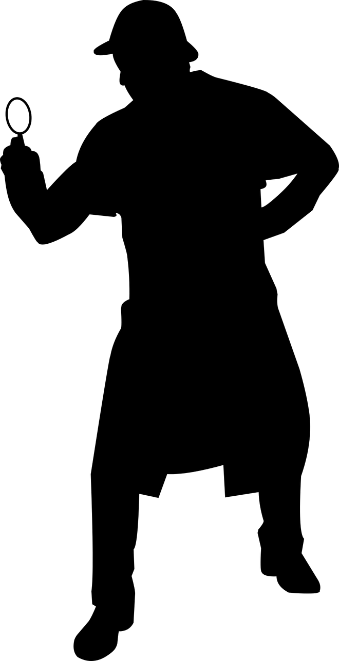 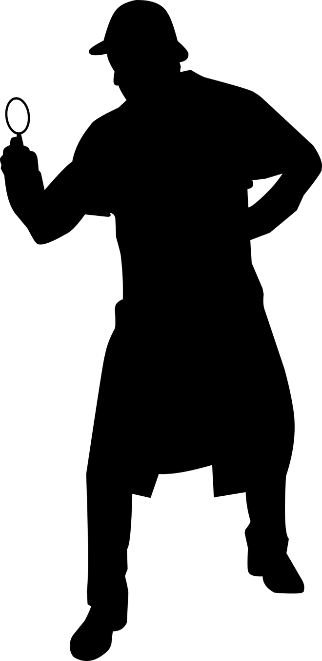 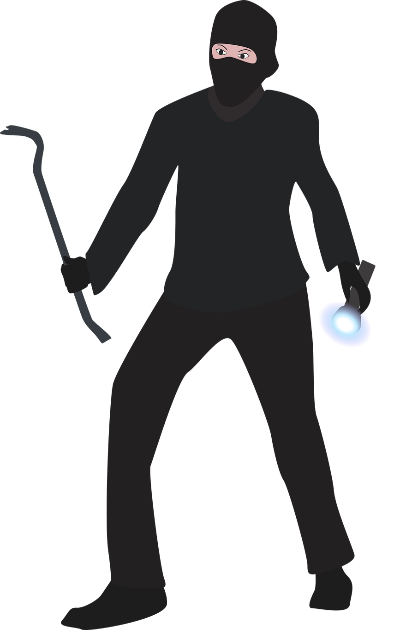 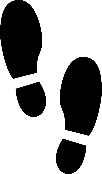 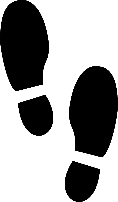 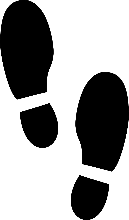 seguir
criminal lo sigue
Al__________________________ el detective.
detective sigue
El__________________________ al criminal.
Escena del crimen [5/6]
escribir
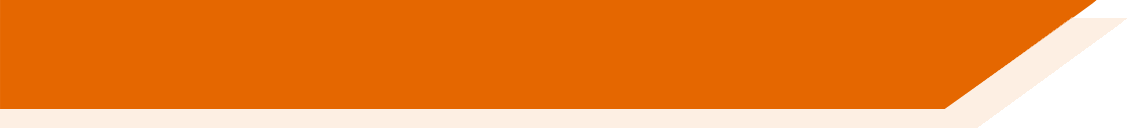 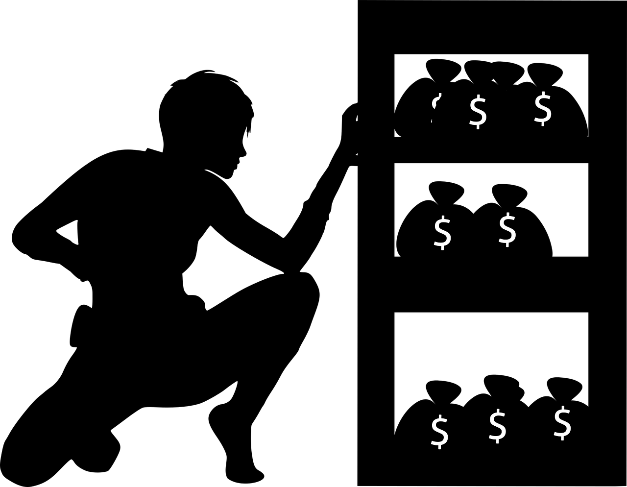 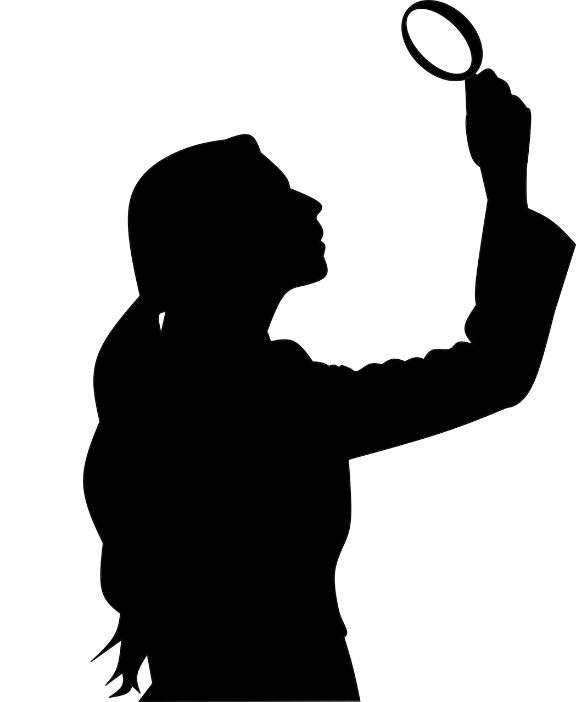 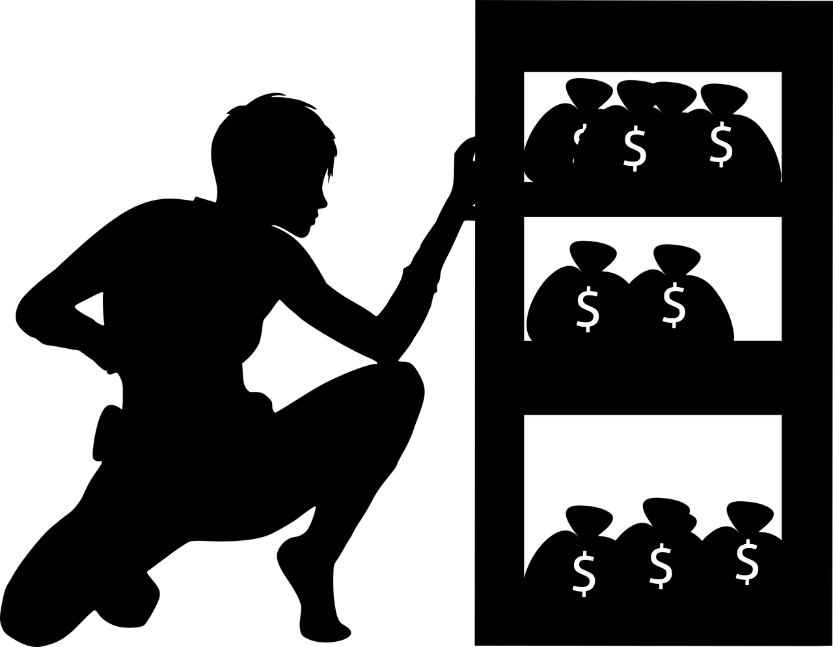 buscar
detective busca
La__________________________ a la cómplice.
cómplice la busca
A la_________________________ la detective.
Escena del crimen [6/6]
escribir
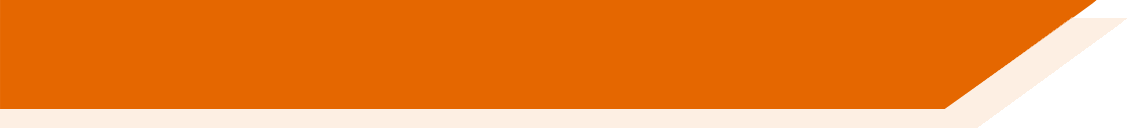 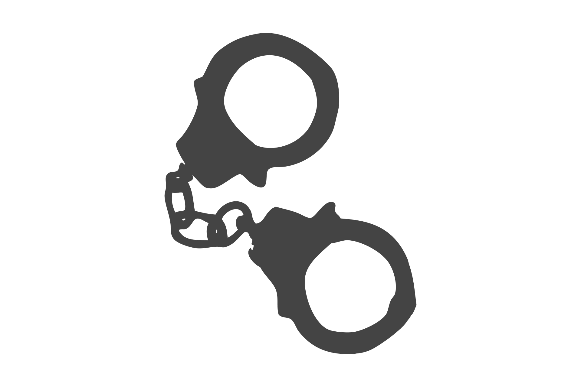 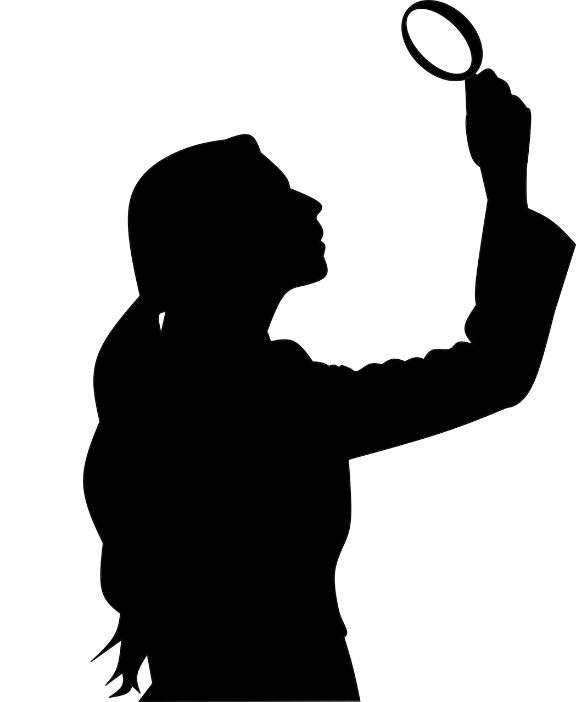 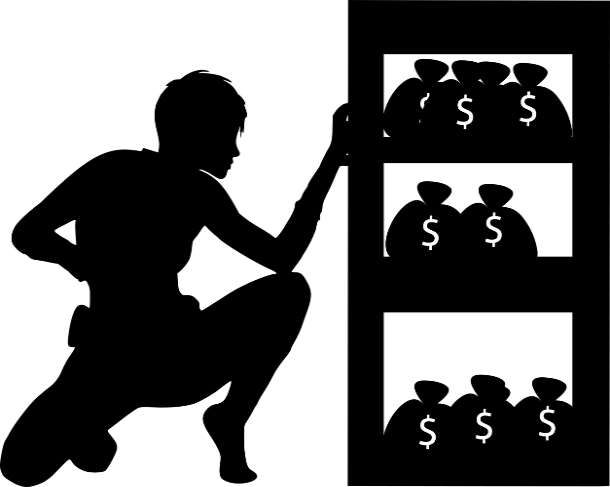 acompañar
detective la acompaña
A la _________________________ la cómplice
a la estación de policía.
cómplice acompaña
La_______________________ a la detective
Describing a series of events (narration)
Object-Verb-Subject word order with direct objects 'lo' & 'la'
SSCs [n] / [ñ] [revisited]
Y8 Spanish
Term 2.2 - Week 1 - Lesson 40
Nick Avery / Emma Marsden / Victoria HobsonArtwork: Mark Davies & Steve Clarke

Date updated: 30/04/21
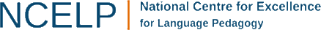 [Speaker Notes: Artwork by Mark Davies & Steve Clarke. All additional pictures selected are available under a Creative Commons license, no attribution required. Thanks to Rachel Hawkes for her contributions.

Learning outcomes (lesson 2):
Consolidation of SSCs [n] / [ñ]
Introduction of OVS word order with direct object 'lo' 'la‘ now in sentences with object pronoun only
Consolidation of personal ‘a’
Word frequency (1 is the most frequent word in Spanish): 
8.2.2.1 (introduce) vocab set: lo [10]; la [61]; parar [706]; acompañar [606]; dejar² [86]; saludar [1575]; besar [1591]; seguir [99]; sigo [seguir-99]; policía [629]; cocina [1214]; 8.1.2.5 (revisit)  van [ir-33]; país [109]; café [961]; costa [896]; para² [16]; tomar² [133]; presentar [235]; enseñar [610]; tema [240]; pronto [376]; próximo [466]
 ir de + noun paseo [2126]; compra [1162]; tapa [3645]; copa [1514]
Source: Davies, M. & Davies, K. (2018). A frequency dictionary of Spanish: Core vocabulary for learners (2nd ed.). Routledge: London

The frequency rankings for words that occur in this PowerPoint which have been previously introduced in NCELP resources are given in the NCELP SOW and in the resources that first introduced and formally re-visited those words. 
For any other words that occur incidentally in this PowerPoint, frequency rankings will be provided in the notes field wherever possible.]
İUn minuto!
hablar
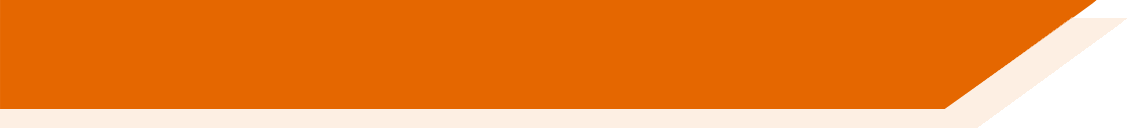 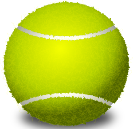 60
poner
enseñar
noche
tener
niña
mañana
mano
nada
año
acompañar
señora
0
nosotros
INICIO
[Speaker Notes: Phonics: Pairwork ‘tennis’: 
Timing: 1 minute
Aim: to practise pronouncing a number of words with the same or two similar SSC.  
Procedure: 1. Students say the words alternately out loud with a partner, building up speed, over one minute’s intensive practice.  2. Call the words in any order, but not repeating the word said in the last turn.The teacher can circulate to listen into their SSC knowledge.

Note: all words have been previously taught as vocabulary items and/or used for phonics practice.]
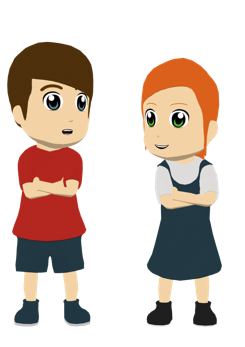 ¿Cómo ayudamos?
leer / escribir
La familia prepara una fiesta
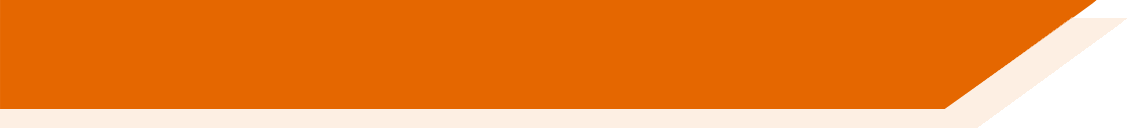 Luego, escucha.
Completa el texto en español y en inglés.
Primero, Daniel acompaña a Lucía a hacer la compra.
_____________
1
_______________
First, Daniel goes with/accompanies Lucía to do the shopping.
_______
Paran en la calle para saludar al Señor Rodríguez, el policía.
________
______
____
2
They stop in the street to greet Mr Rodríguez, the policeman.
____
¡Casi olvidan las bebidas!
3
____
They almost forget the drinks!
______
Después, en casa, Lucía lleva todo a la cocina.
_____________
4
Later, at home, Lucía takes everything to the kitchen.
_______
___________
Finalmente, Daniel sigue a Lucía para ayudar con las tapas.
________
________
5
Finally, Daniel follows Lucía to help with the tapas.
______________________
____________
[Speaker Notes: Timing: 5 minutes

Aim: to revise key vocabulary from this week in a narrative sentence task that requires productive and receptive recall. To provide, in the final item, an example of the usefulness of pronouns, as a lead into the focus for this lesson. Sequencing adverbs are included to prime for the writing task at the end of the lesson.
Procedure:
Students write 1-5 and the Spanish and English words that are missing.
Click to listen and check each one, and bring up the answers just after listening, so students can check their spelling.
In the final sentence, we repeat ‘Lucía’ because we don’t yet know how to use the pronoun ‘her’.  As a prime to lead into the grammar feature, ask students what they could replace Lucía with, to avoid repeating the name (as we already have it from the previous sentence).]
Saying who receives the action (part 2):‘lo’ and ‘la’ in object-first sentences
gramática
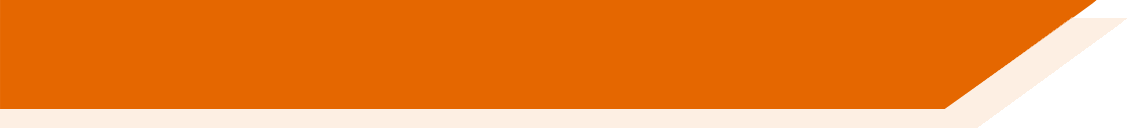 In English, we can use words like ‘him’, ‘her, and ‘it’(pronouns) to avoid repeating nouns. 

Which sentence sounds more normal?
Lucy called Mark, then Lucy met Mark. Lucy then invited Mark for coffee and Lucy bought Mark a sandwich.

Lucy called Mark, then she met him. She invited him for coffee and bought him a sandwich.
Spanish also has these!
[Speaker Notes: Timing: 1 minute

Aim: to use examples in English to introduce this grammatical concept ahead of examples in Spanish.

Procedure:
1. Click to bring up the explanations]
Saying who receives the action (part 2):‘lo’ and ‘la’ in object-first sentences
gramática
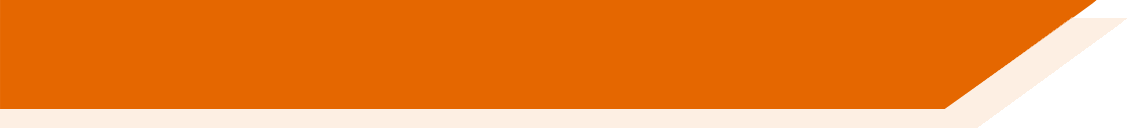 This can be confusing because ‘la’ means ‘the’ when it comes before a noun.
Use ‘lo’ to mean ‘him’ or ‘it’ (for masculine objects):
La mujer lleva al hombre.
La mujer lleva el libro.
Lo lleva la mujer.
If the object is feminine, use ‘la’ to mean ‘her’ or ‘it’:
El hombre lleva a la mujer.
El hombre lleva la carta.
La lleva el hombre.
 The woman carries the man.
 The woman carries the book.
¡Ojo! the Spanish object pronoun goes before the verb.
 The woman carries him.
 The woman carries it.
You already know that the object can come first in Spanish.
 The man carries the woman.
 The man carries the letter.
 The man carries it.
 The man carries her.
lo not translated!
 The woman calls the man.
E.g., Al hombre lo llama la mujer.
 The woman calls him.
lo means him.
[Speaker Notes: Timing: 2 minutes

Aim: to introduce OVS word order with direct object 'lo' 'la‘ now in sentences with object pronoun only.

Procedure:
1. Click to bring up the explanation.

Note: The RAE also accepts the use of ‘le’ for direct objects when the referent is human and male.    
https://www.rae.es/consultas/uso-de-los-pronombres-los-las-les-leismo-laismo-loismo
This use of ‘le’, referred to as leísmo, is common in the centre and north of Spain (Butt and Benjamin, 2004).]
Monty y María
leer
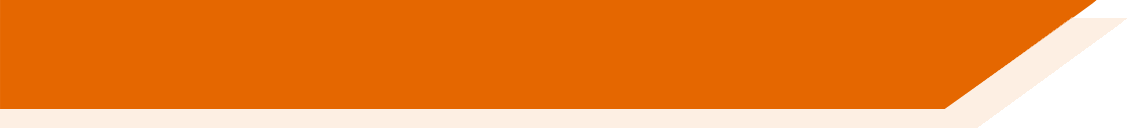 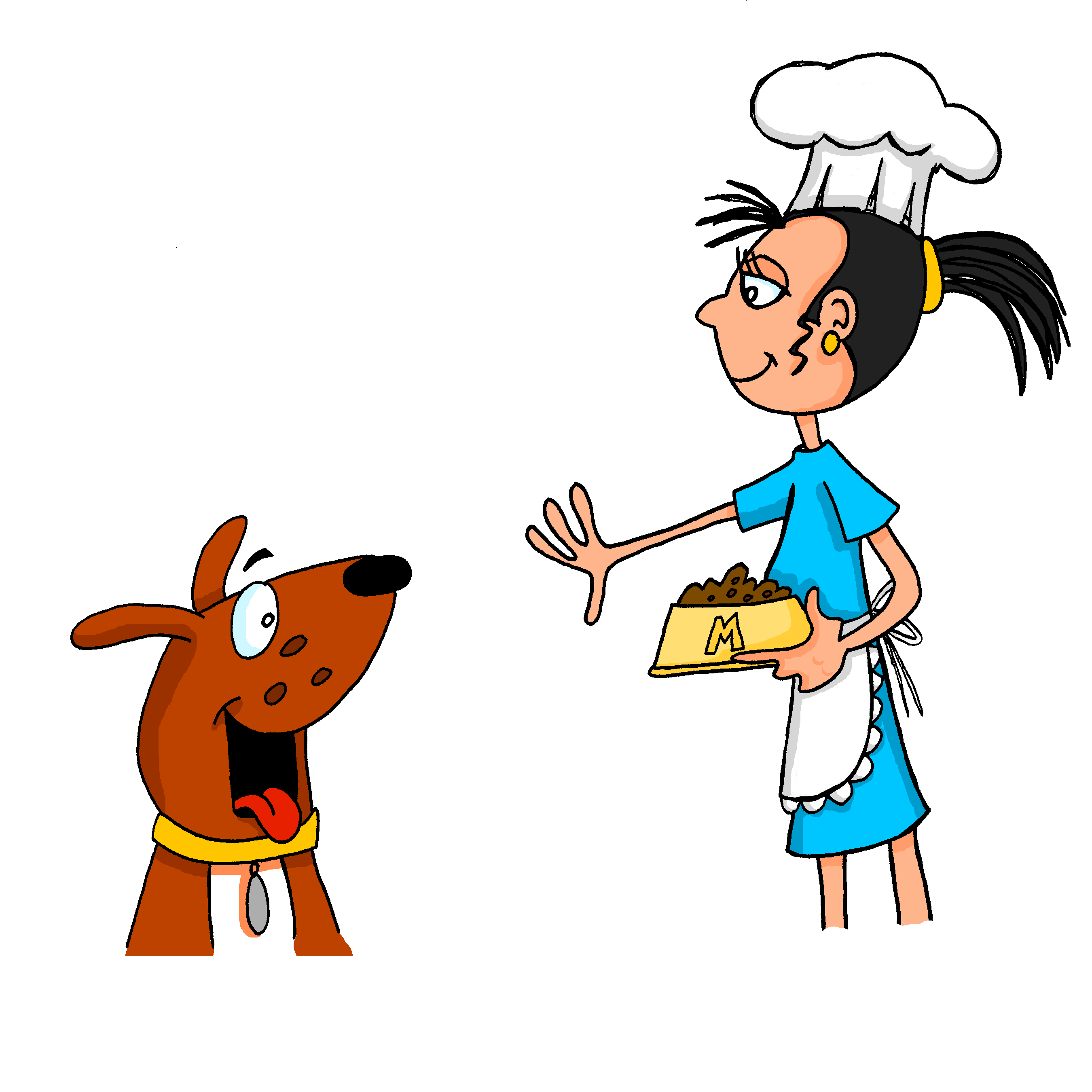 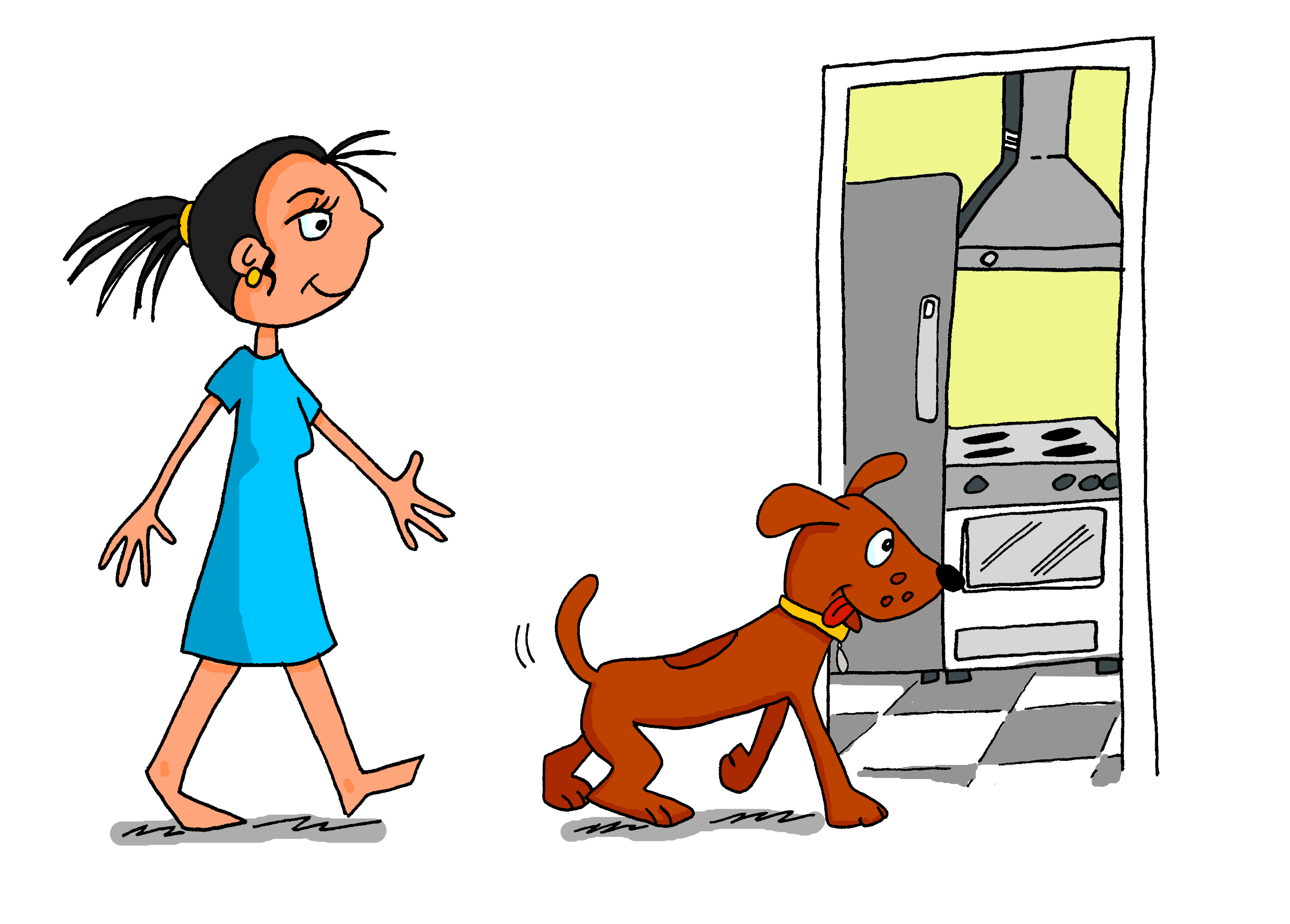 ¡Monty es un perro poco normal!  Lee las frases.
¿Son verdaderas o falsas?
He takes her to the park.
La lleva al parque.
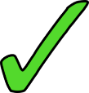 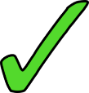 La lava.
She washes him.
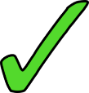 She greets him.
Lo saluda.
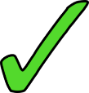 Lo saca de paseo
She takes him for a walk.
He wakes her up.
La despierta.
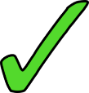 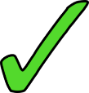 Lo sigue a la cocina.
He follows her to the kitchen.
La besa.
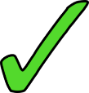 He kisses her.
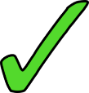 La mira siempre.
She always watches him.
[Speaker Notes: Timing: 7 minutes

Aim: to practise recognising direct object pronouns in written sentences to understand who the ‘doer’ and ‘receiver’ are.
Here, the verb form is the same for ‘he’ and ‘she’, so the only way to determine who the ‘doer’ and ‘receiver’ are is to focus on the direct object pronouns.

Procedure:
1.Students read the sentences in Spanish and decide if the corresponding sentence in English is true or false.
2. Click to bring up the answers.3. The ‘is this normal?’ column is to encourage students to reflect on the meaning and can be completed in oral feedback.Notes: Teachers can decide how many of the items to do item-by-item.  As it stands the answers are animated to appear after each English sentence. However, teachers might choose to complete 2 or 3 items in this way, before revealing the remaining of English sentences for students to complete independently. Teachers simply change the animation order to vary the task.]
Monty y María [1/10]
escuchar
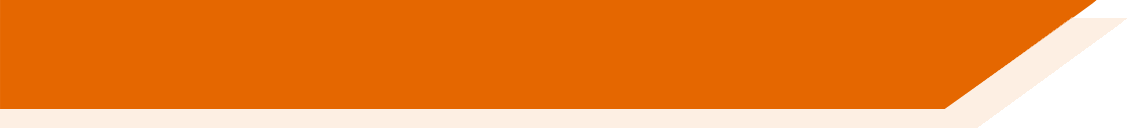 Ahora, escucha e identifica la imagen correcta.
¿Qué hacen por la manaña?
1
A
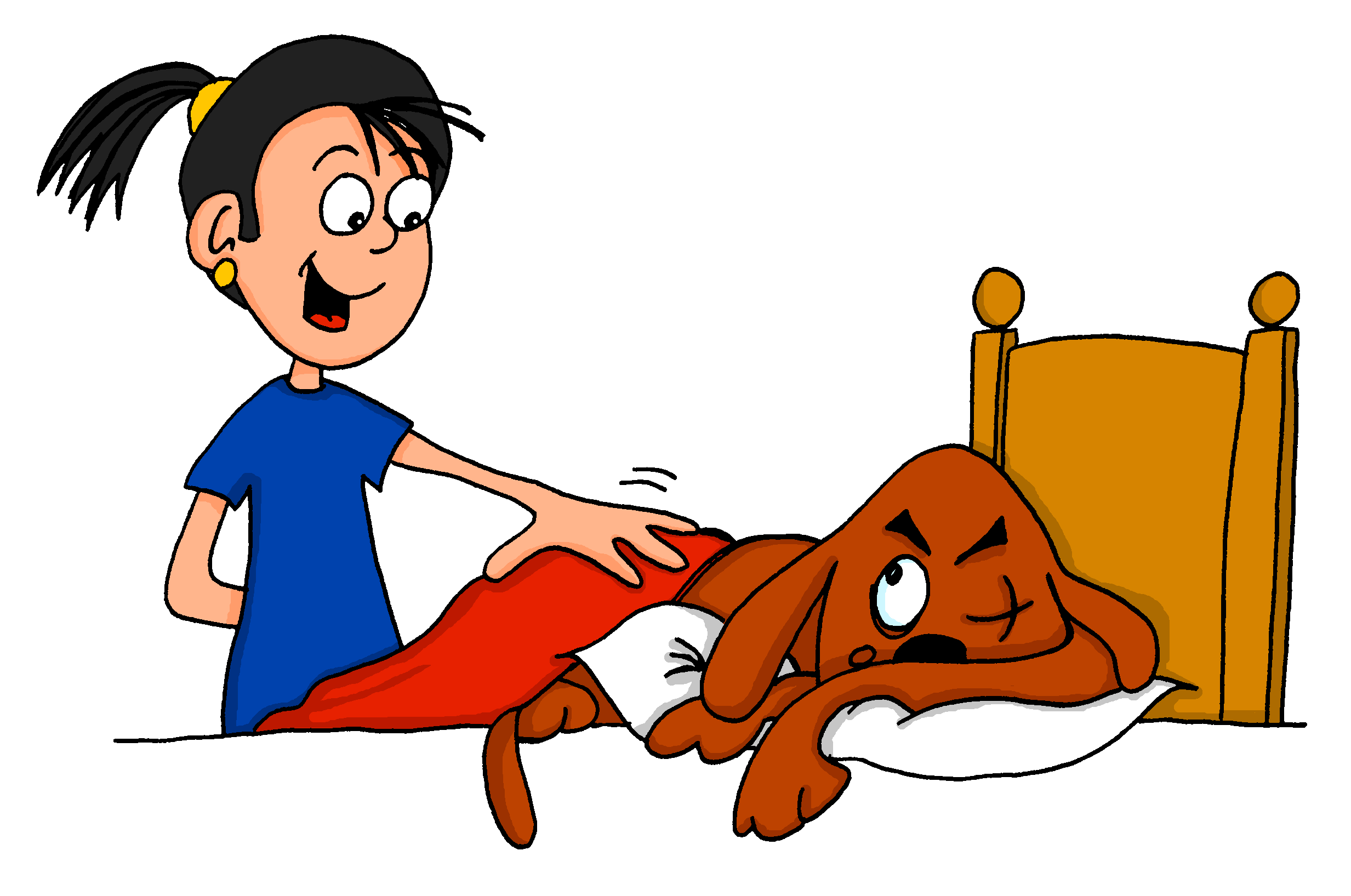 B
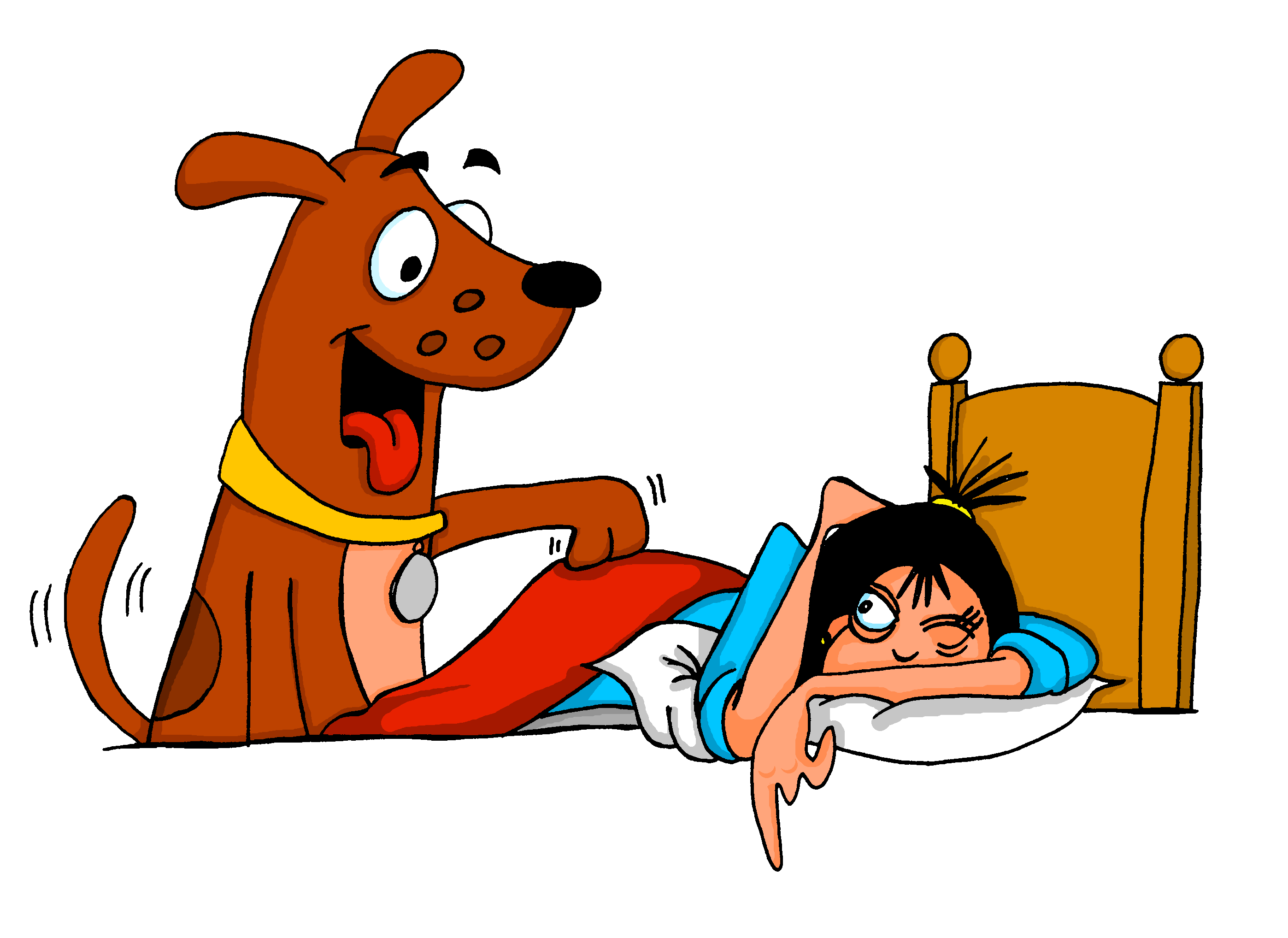 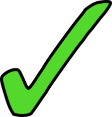 [Speaker Notes: Timing: 8 minutes (for next 10 slides)

Aim: to practise recognising direct object pronouns to understand who the ‘doer’ and ‘receiver’ are, when listening.

Procedure:
1. Click the number trigger to play the audio.
2. Students decide between a or b for the picture which depicts the sentence.

Note: these sentences don’t have an explicit subject (e.g. Lo despierta María). This means that attention is needed to the gender of the direct object pronoun to work out the roles of subject and object.

Transcript:
1. Lo despierta.]
Monty y María [2/10]
escuchar
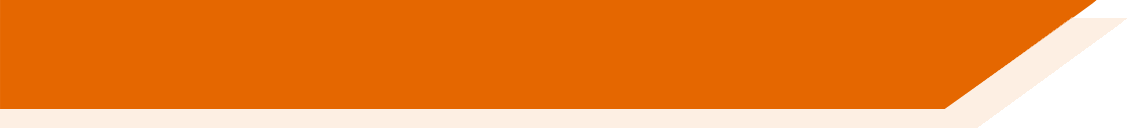 2
A
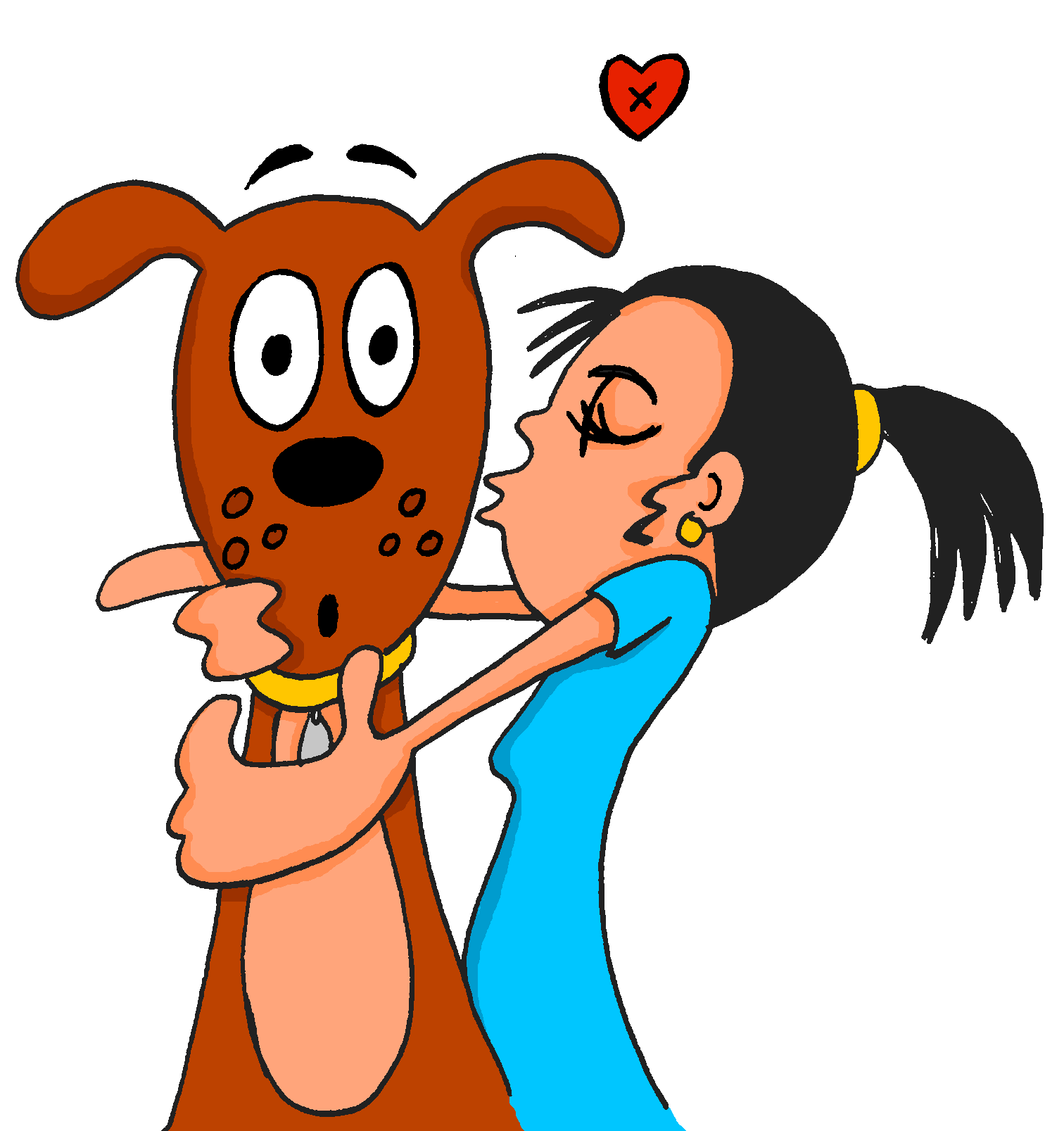 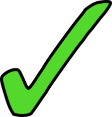 B
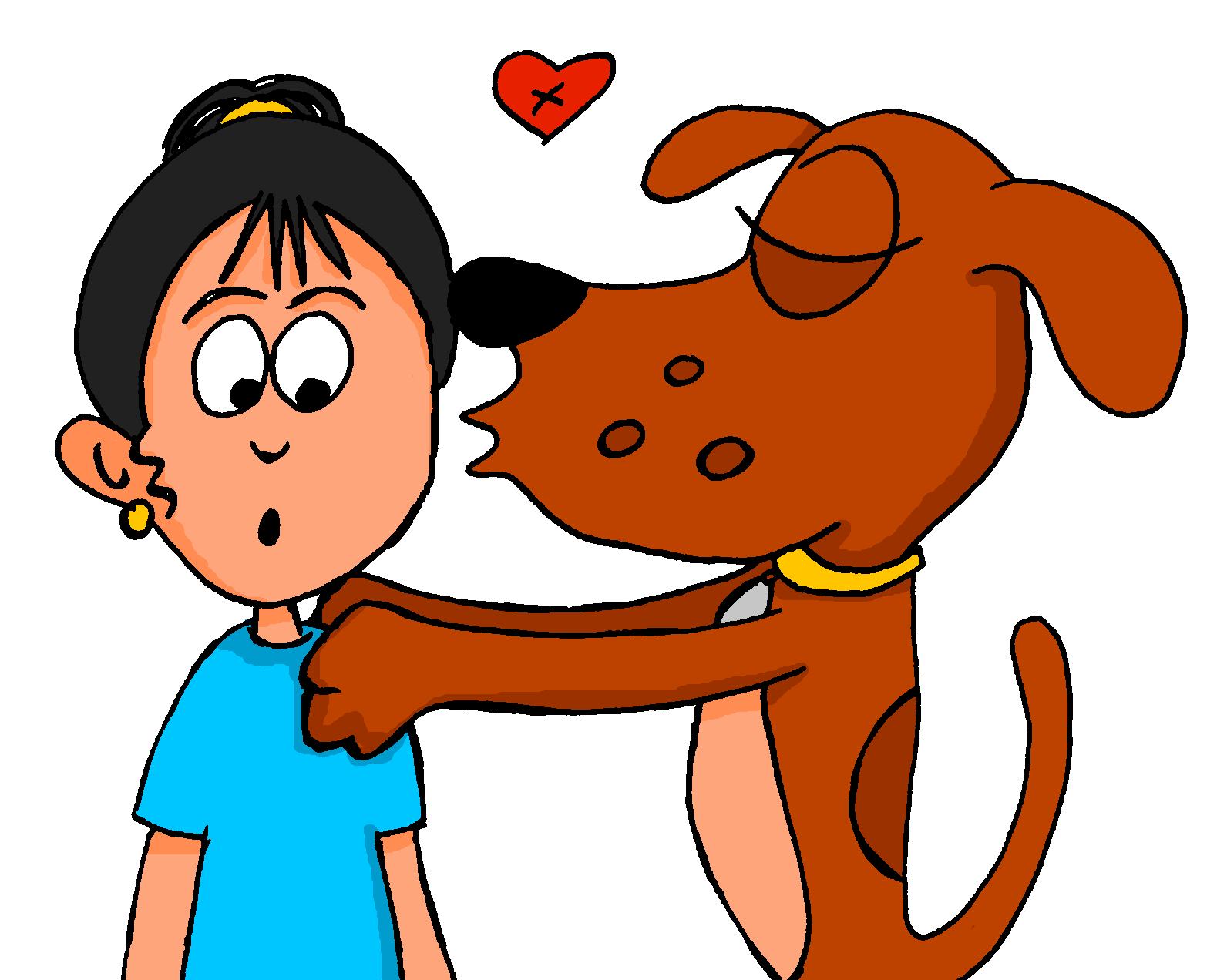 [Speaker Notes: Transcript:
2. Lo besa.]
Monty y María [3/10]
escuchar
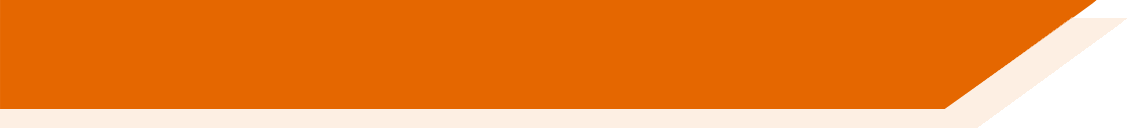 3
A
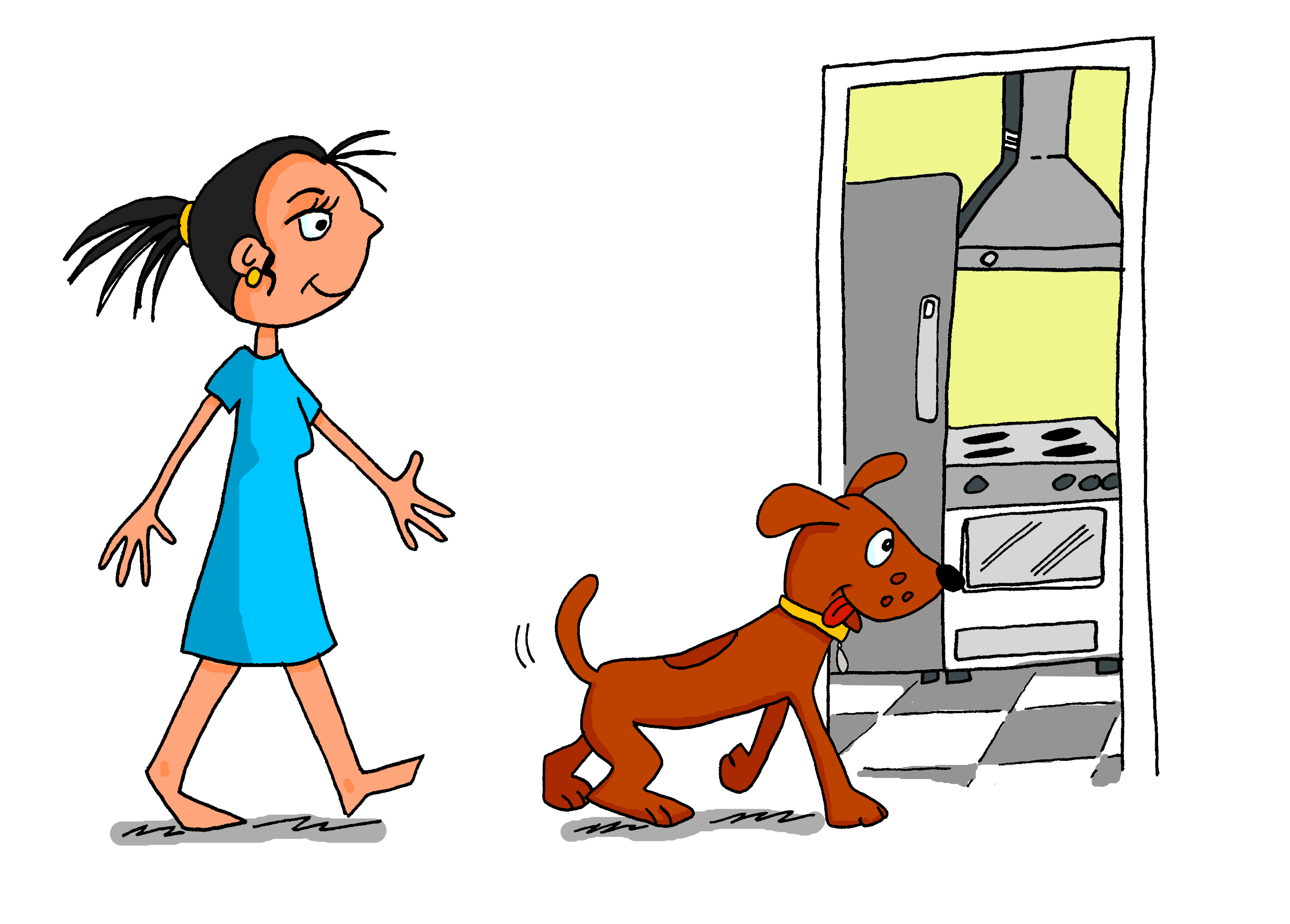 B
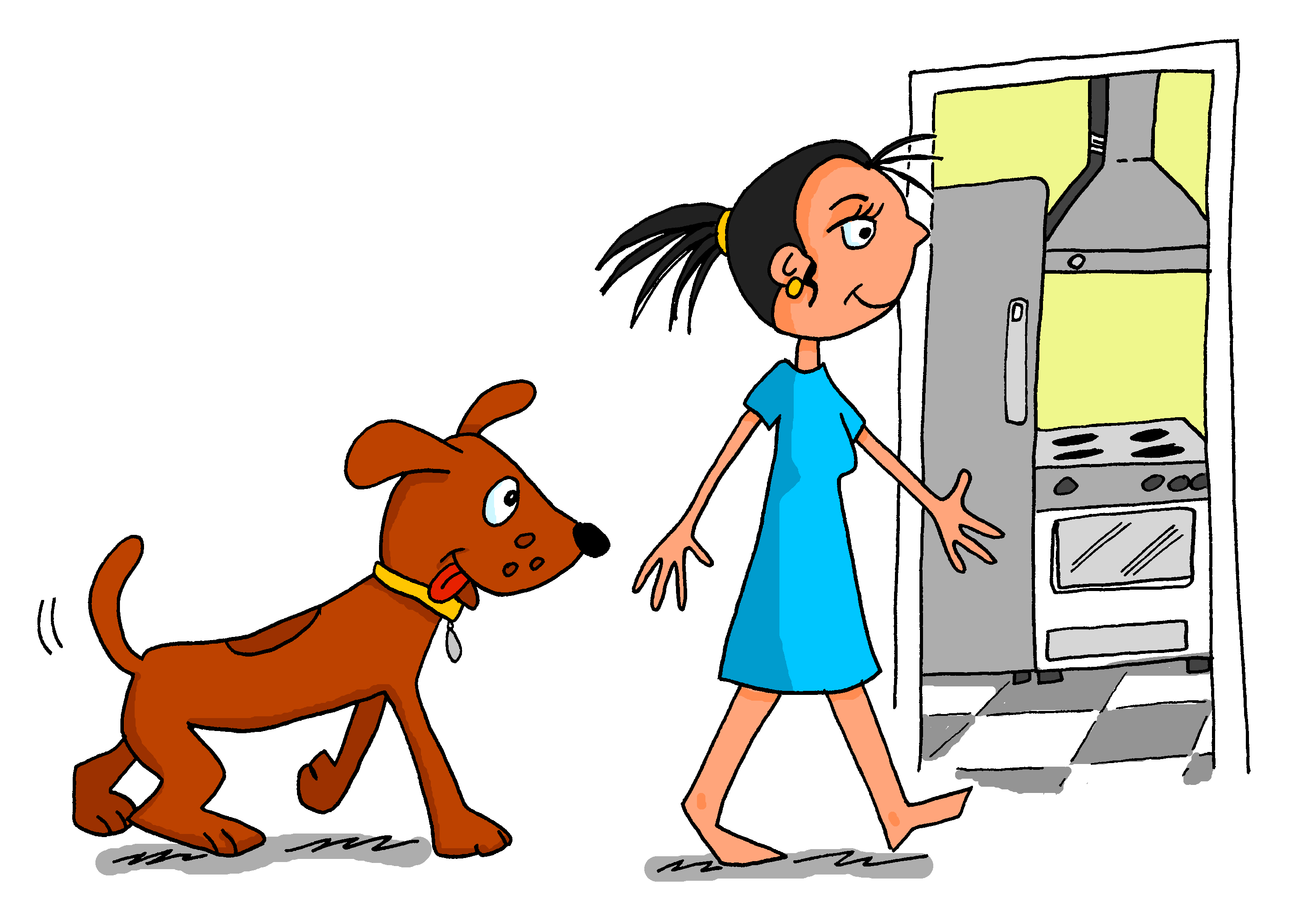 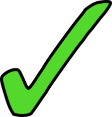 [Speaker Notes: Transcript:
3. La sigue a la cocina]
Monty y María [4/10]
escuchar
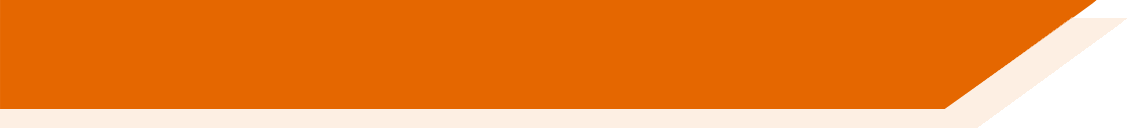 4
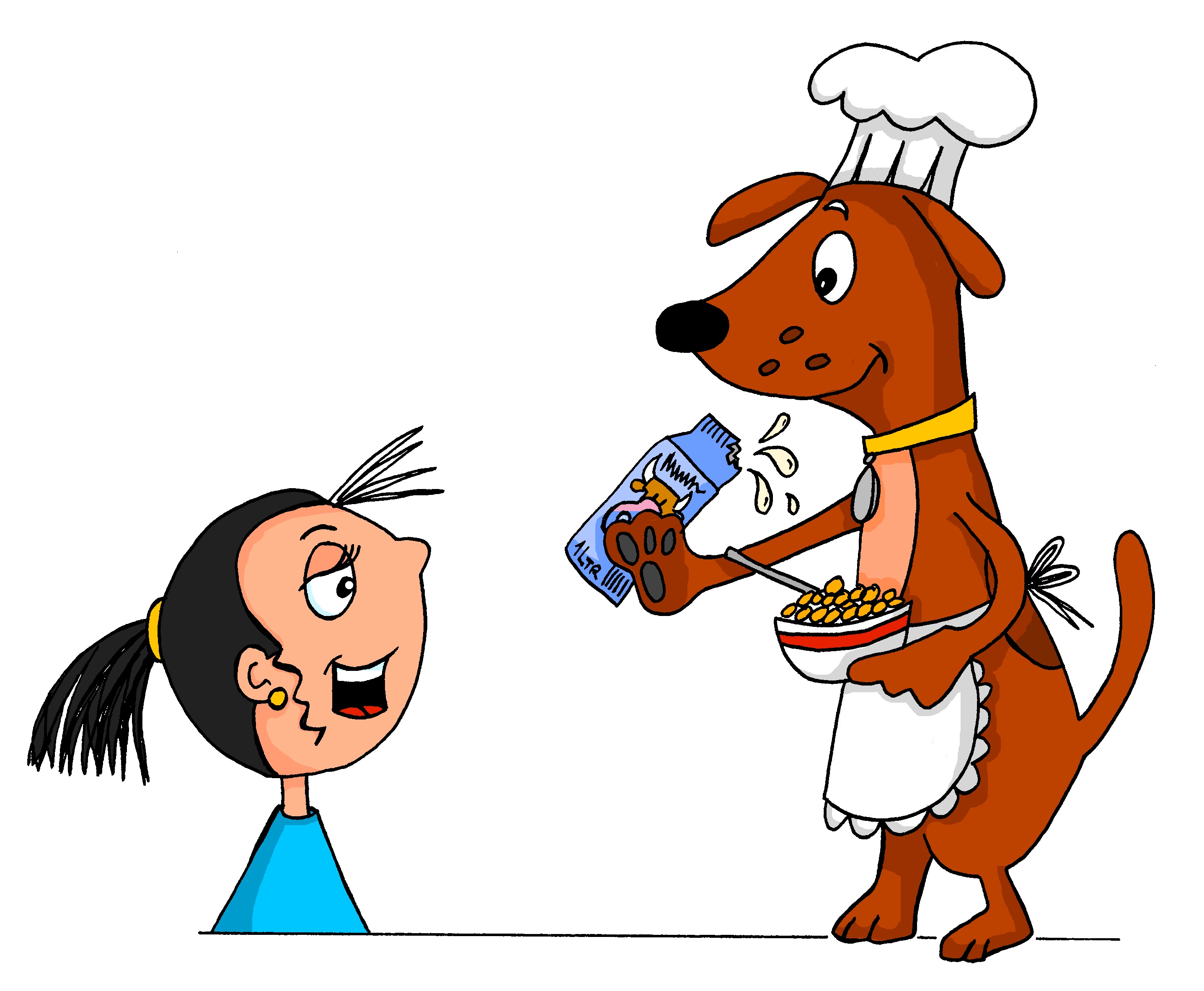 A
B
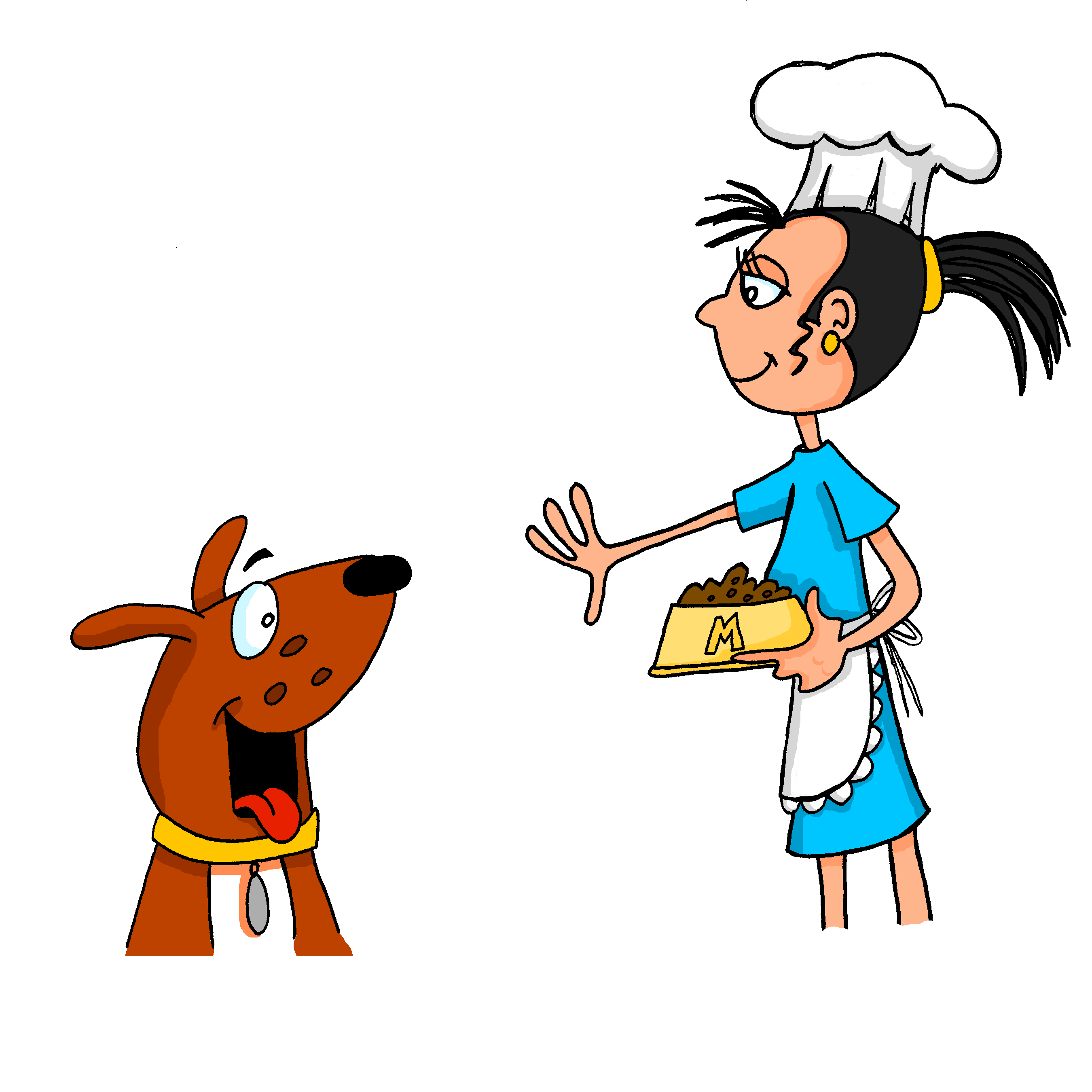 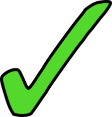 [Speaker Notes: Transcript:
4. Lo mira. 

Note: it may help to check that students understand the difference between who is looking (as opposed to holding the food) in each picture before they hear this sentence.]
Monty y María [5/10]
escuchar
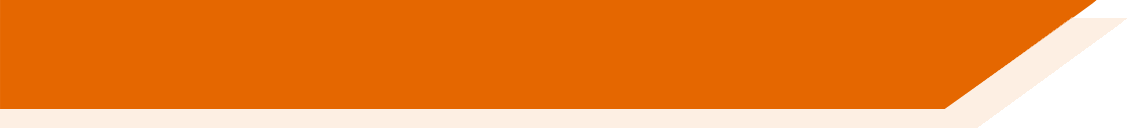 5
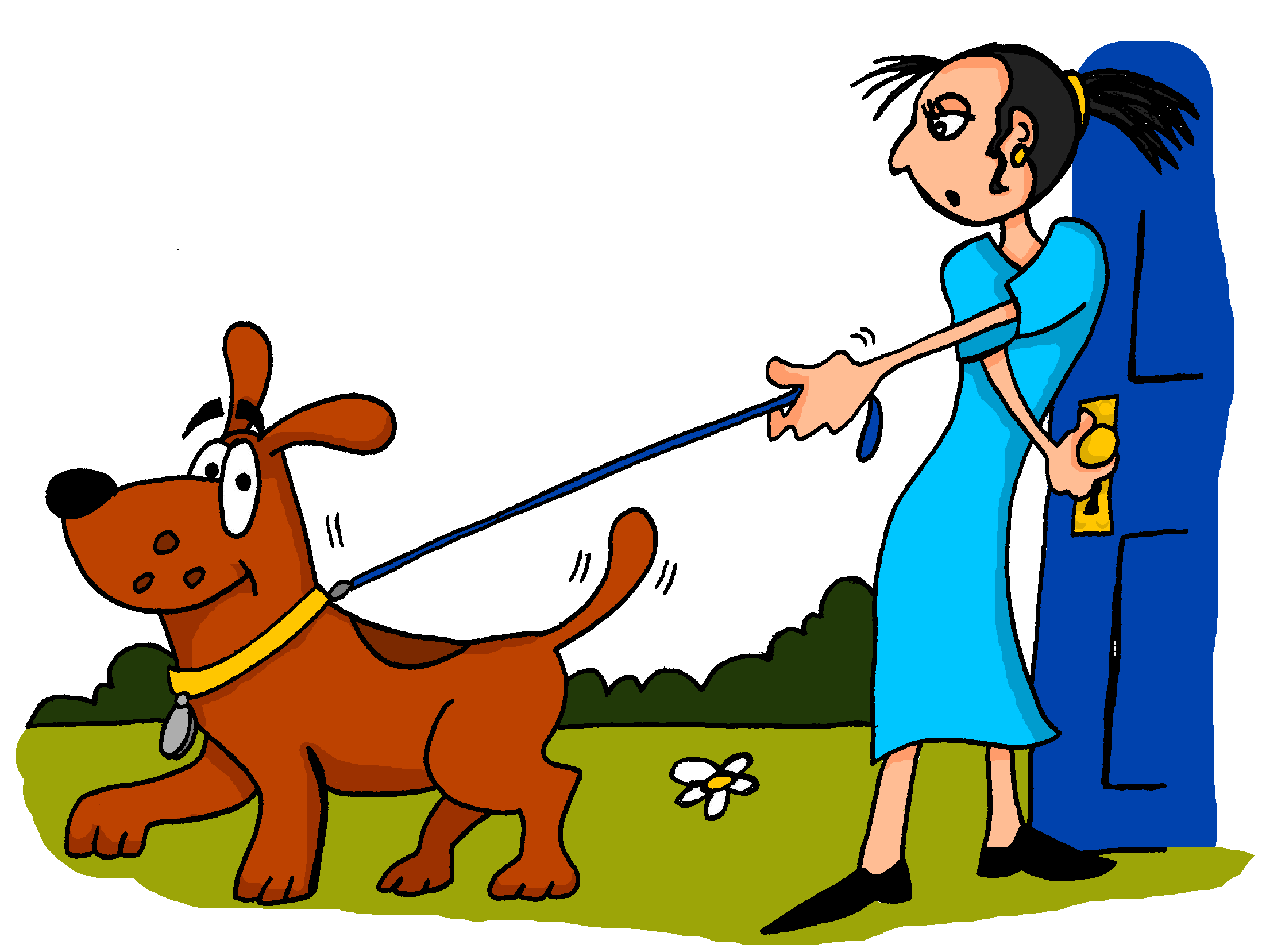 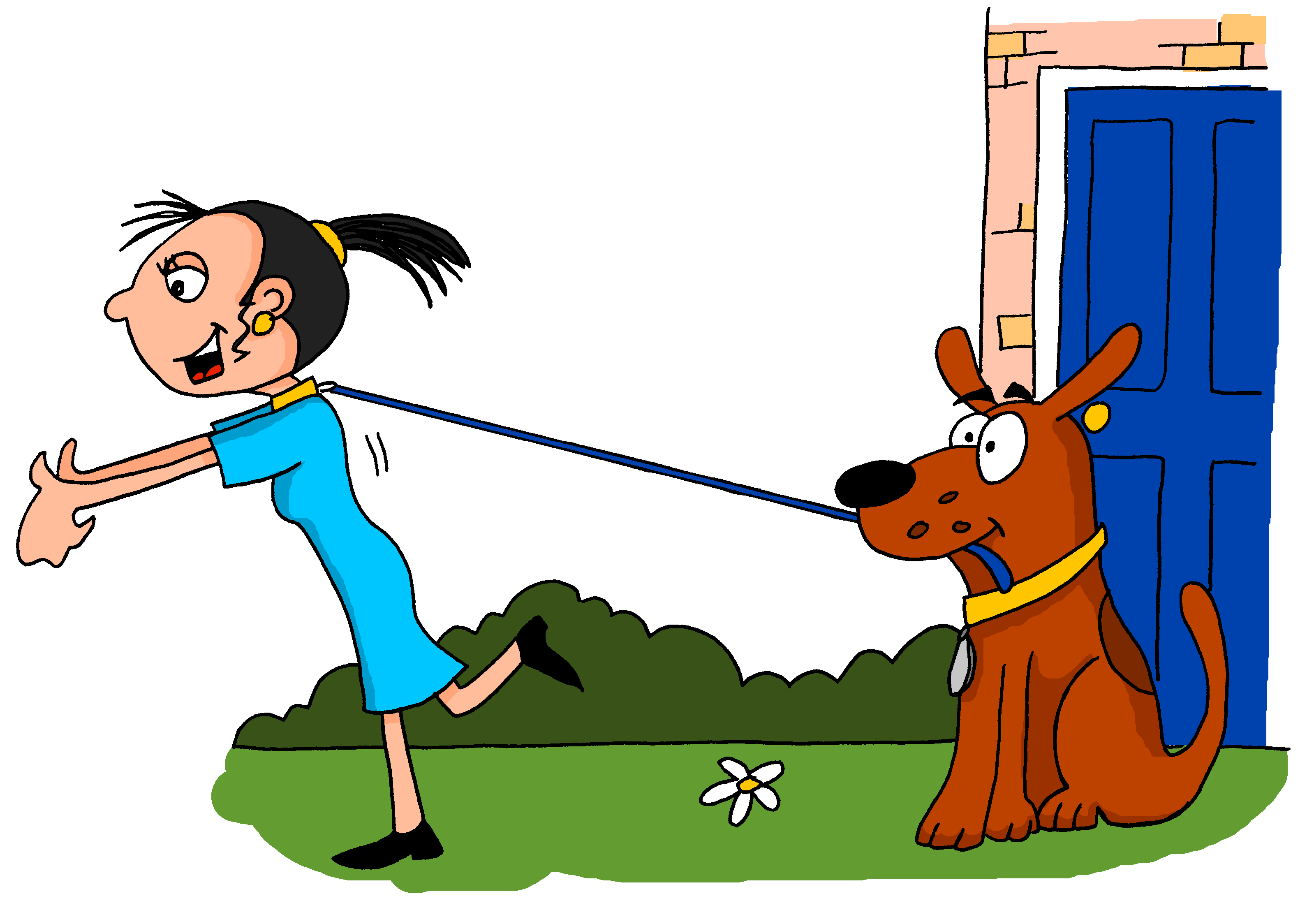 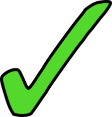 [Speaker Notes: Transcript:
5. La saca de paseo.]
Monty y María [6/10]
escuchar
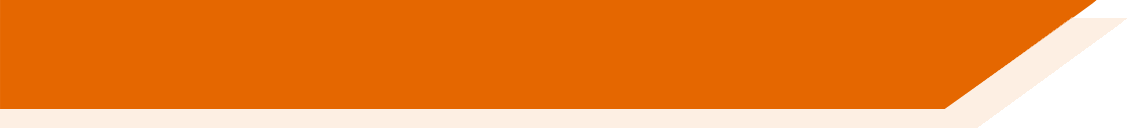 6
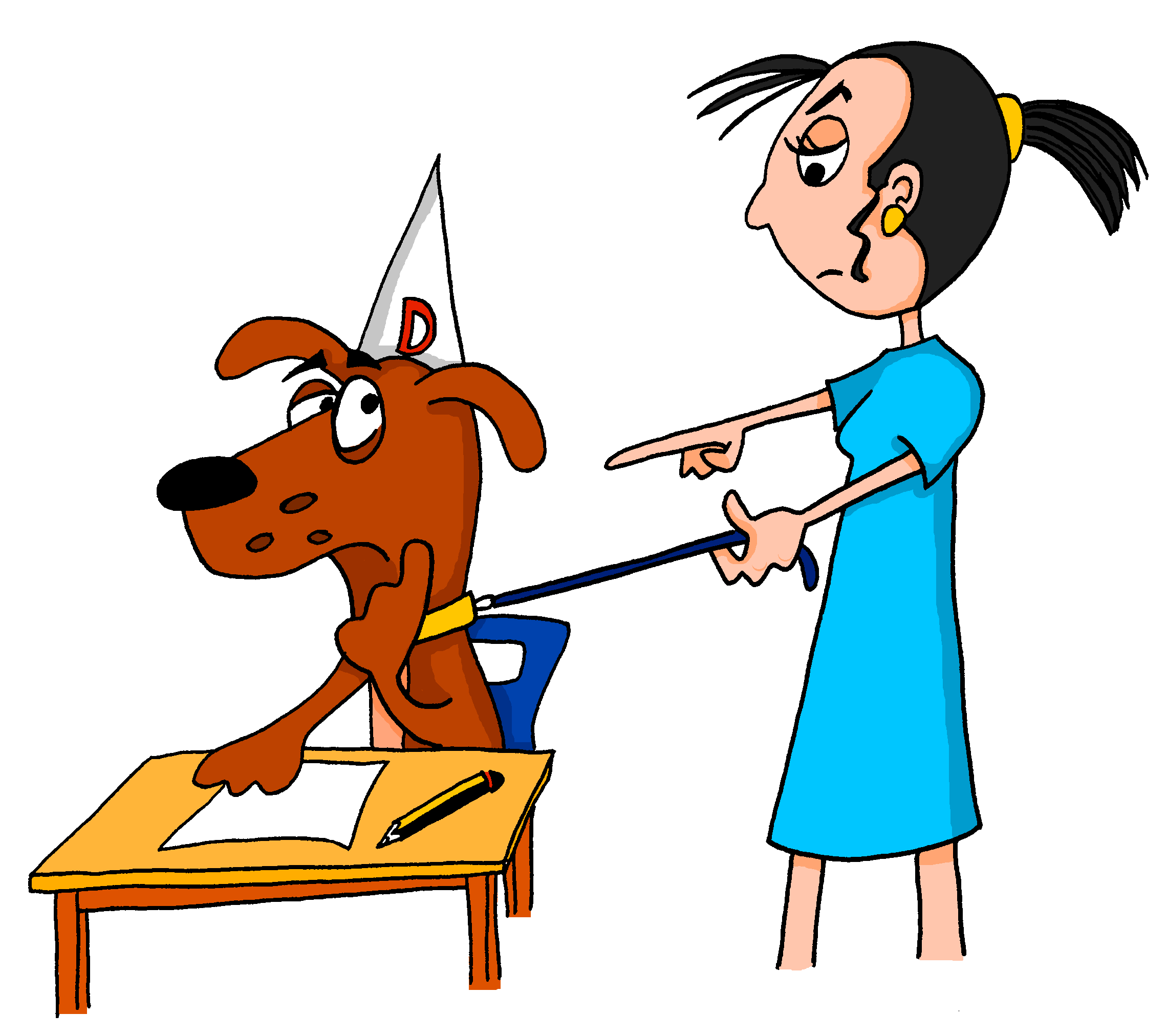 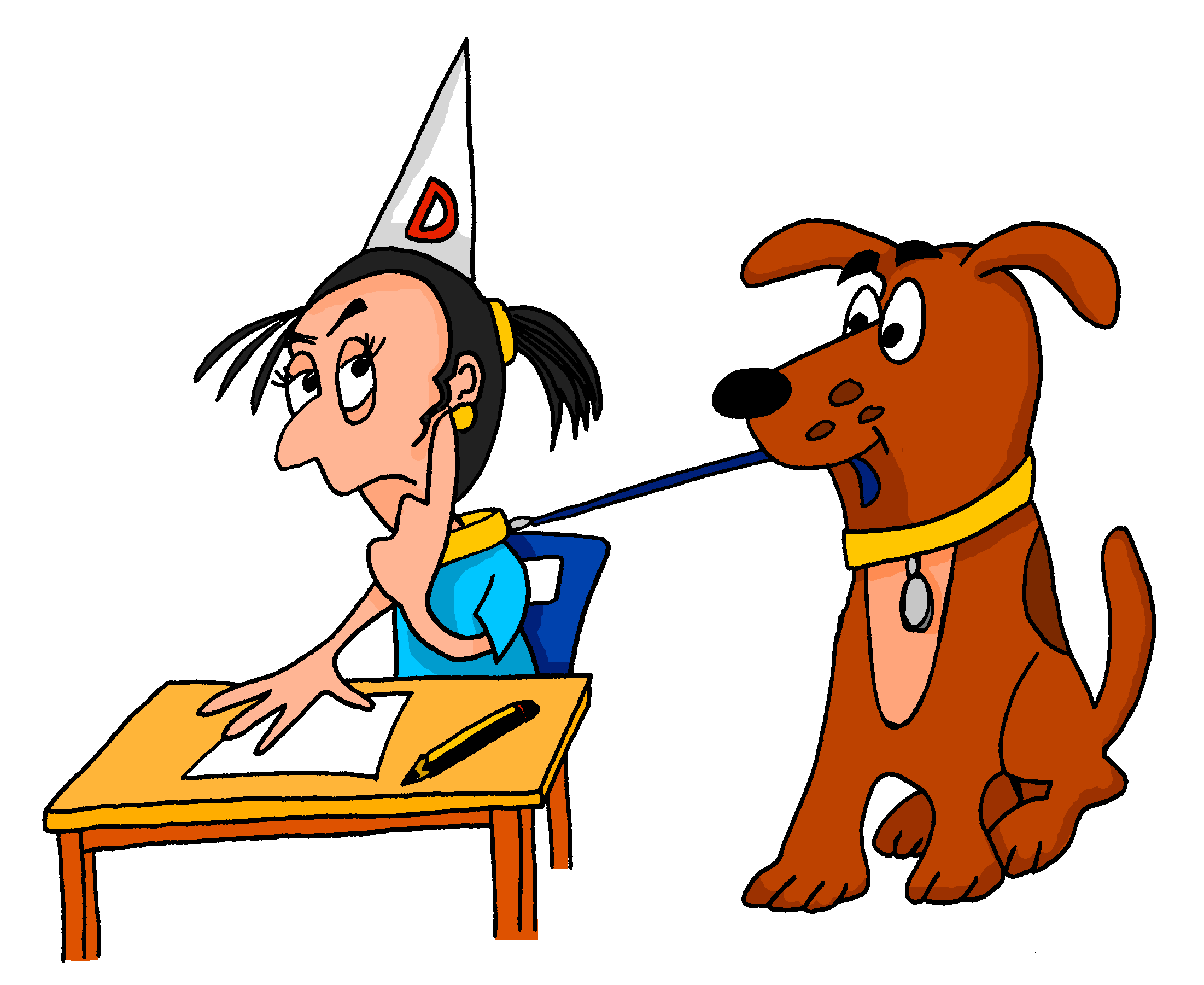 A
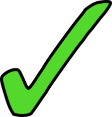 B
[Speaker Notes: Transcript:
6. Lo lleva a la escuela.]
Monty y María [7/10]
escuchar
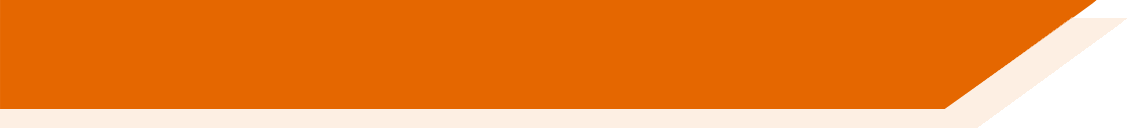 Más tarde, María llega a casa...
7
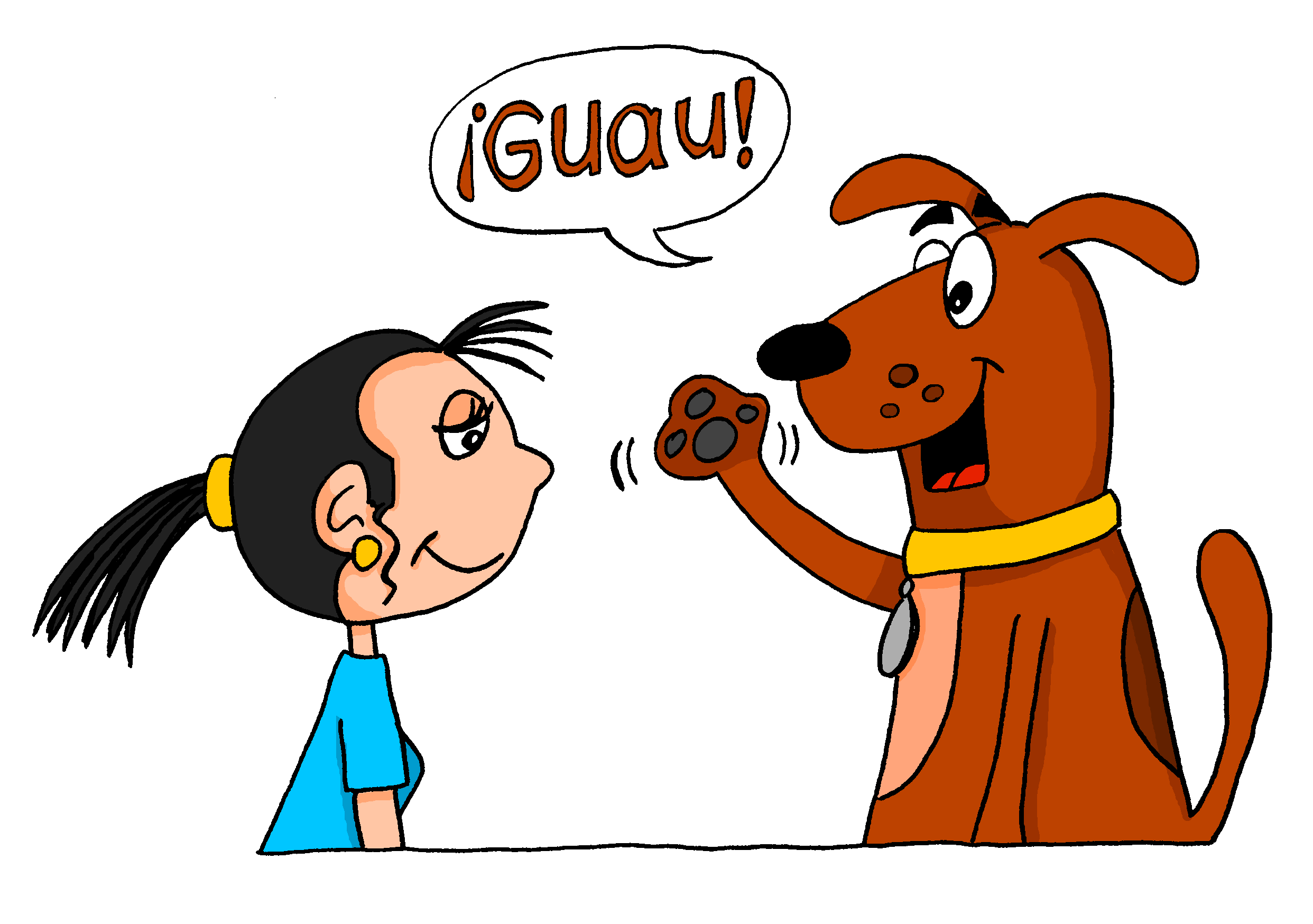 A
B
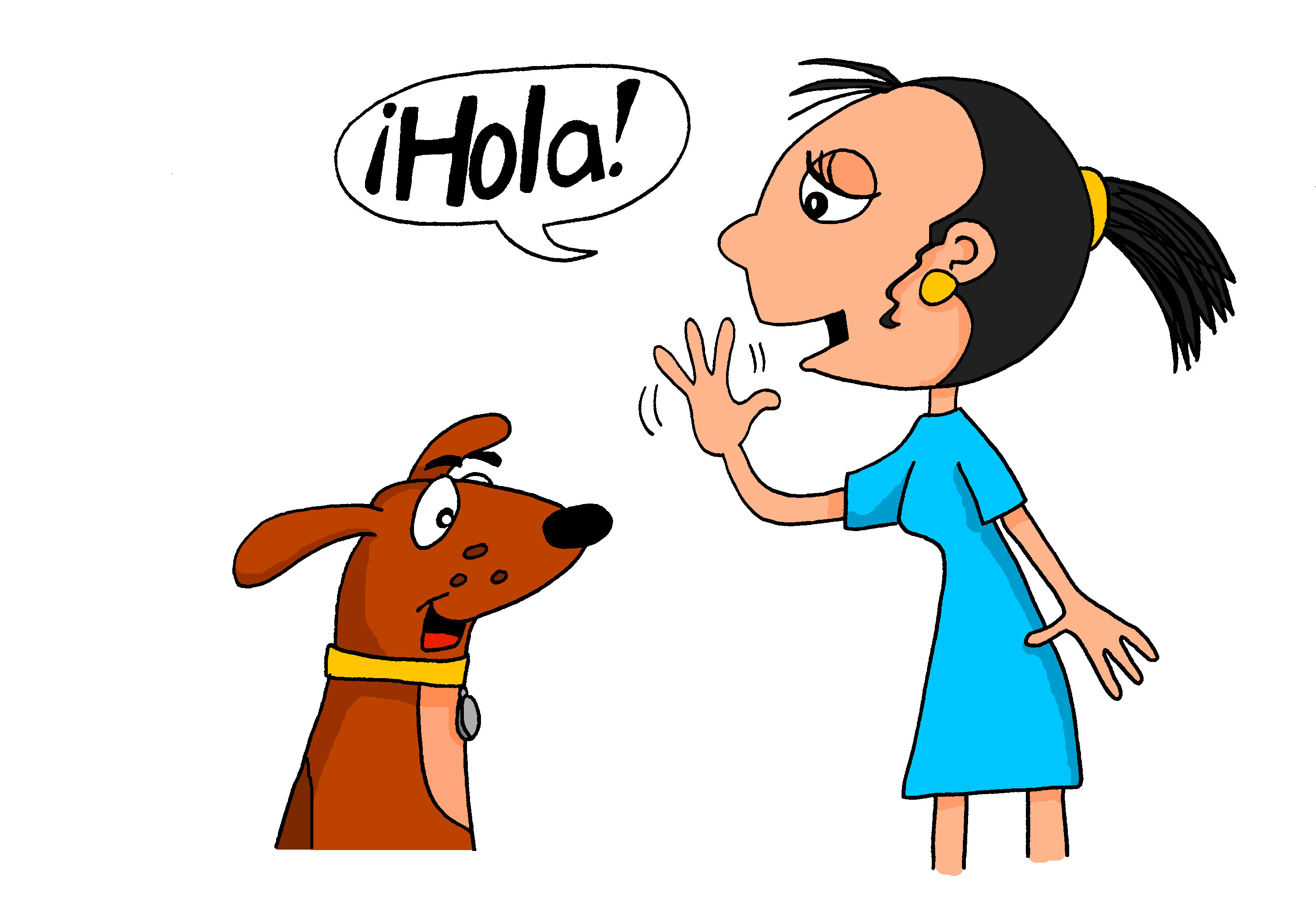 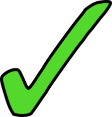 [Speaker Notes: Transcript:
7. La saluda.]
Monty y María [8/10]
escuchar
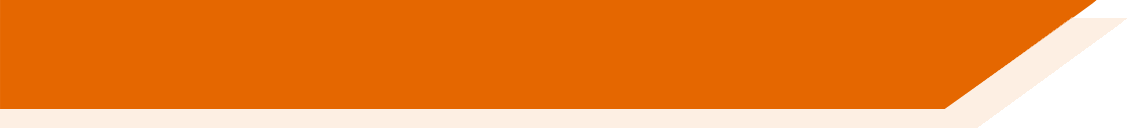 8
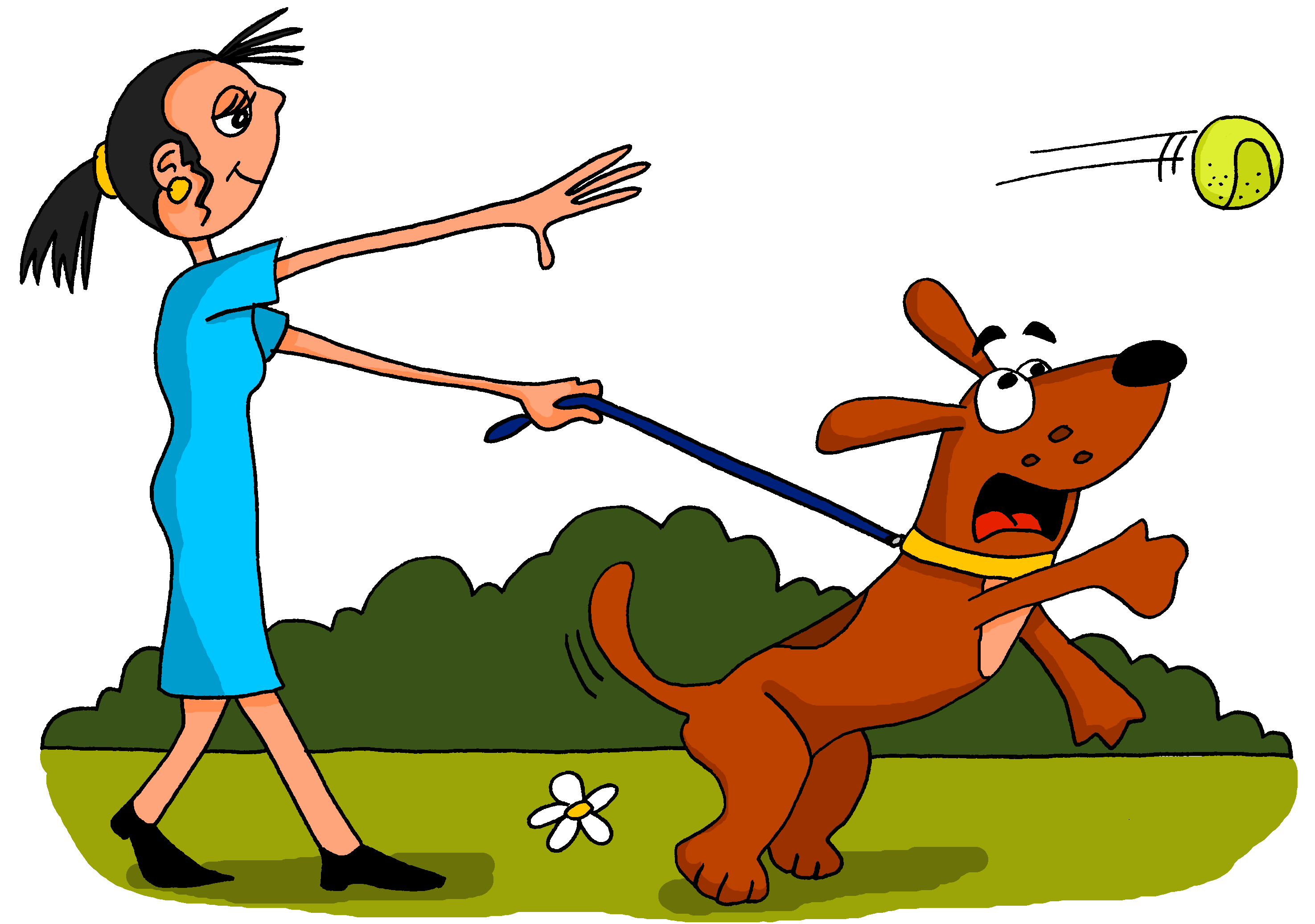 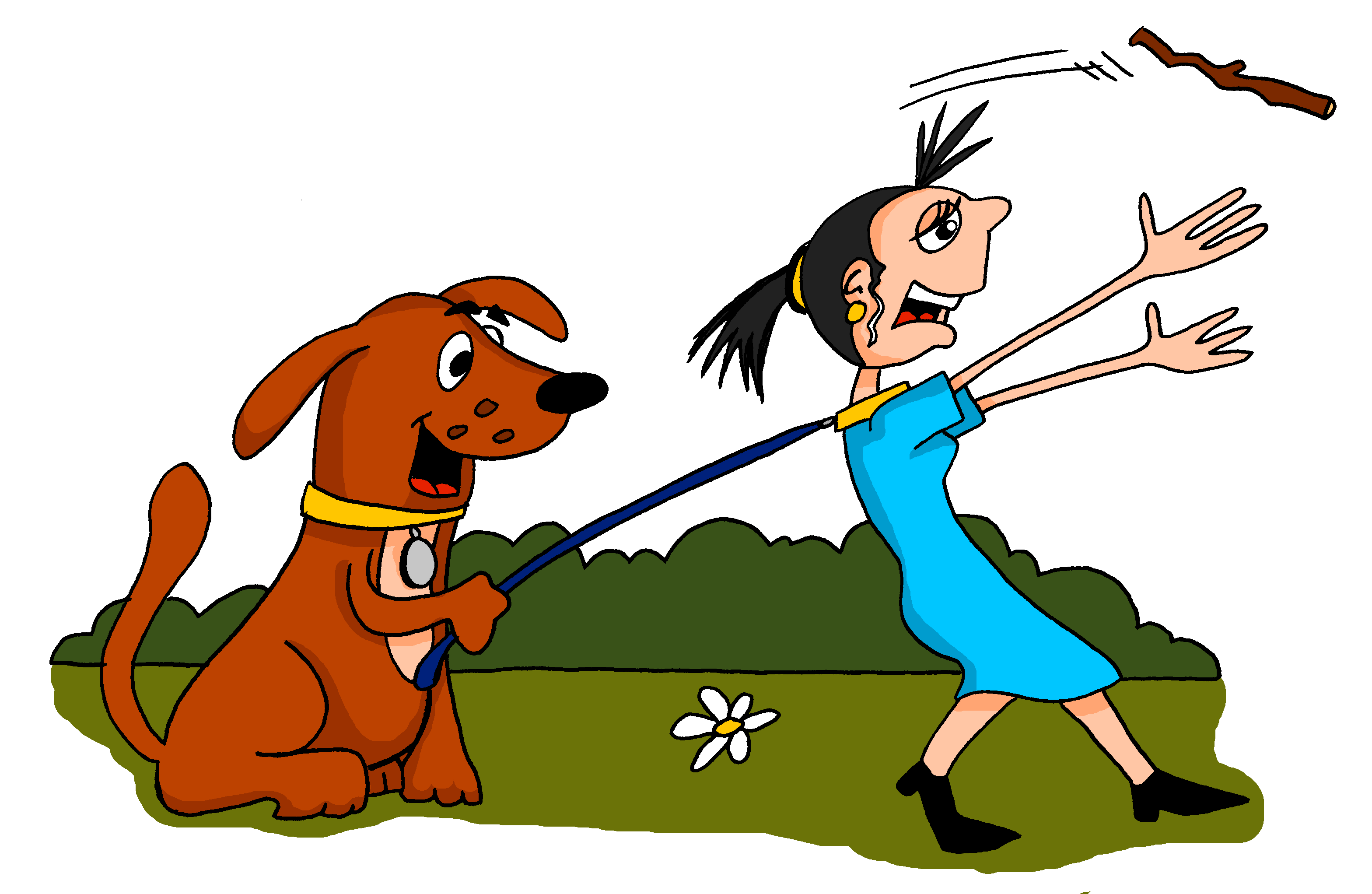 A
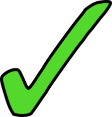 B
[Speaker Notes: Transcript:
8. Lo lleva al parque para jugar.]
Monty y María [9/10]
jabón = soap
escuchar
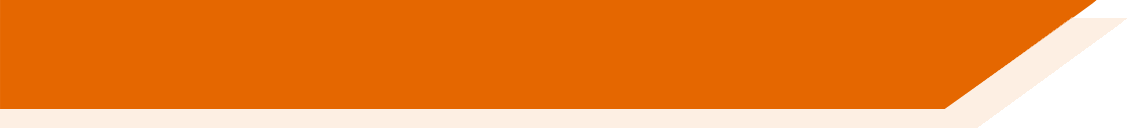 9
A
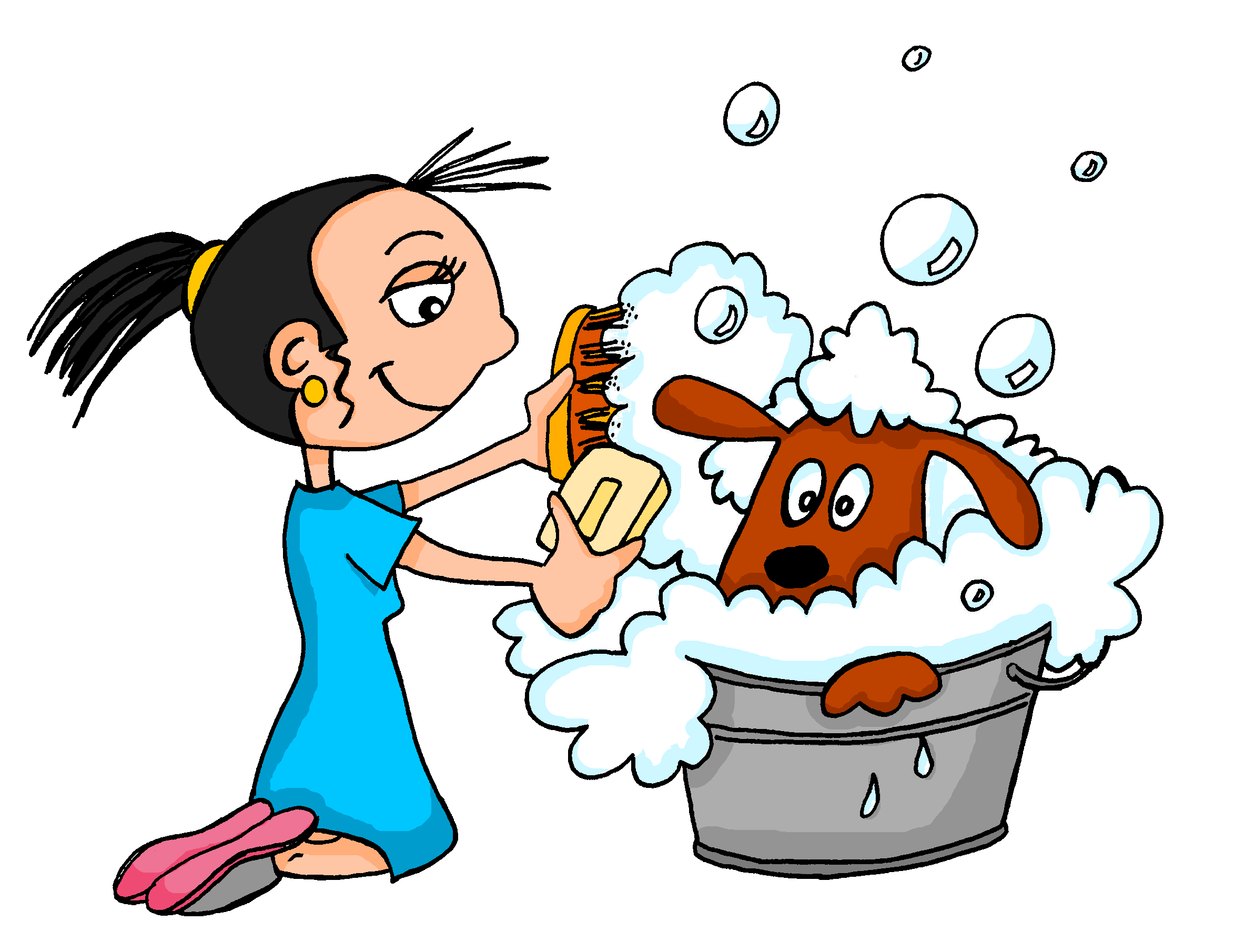 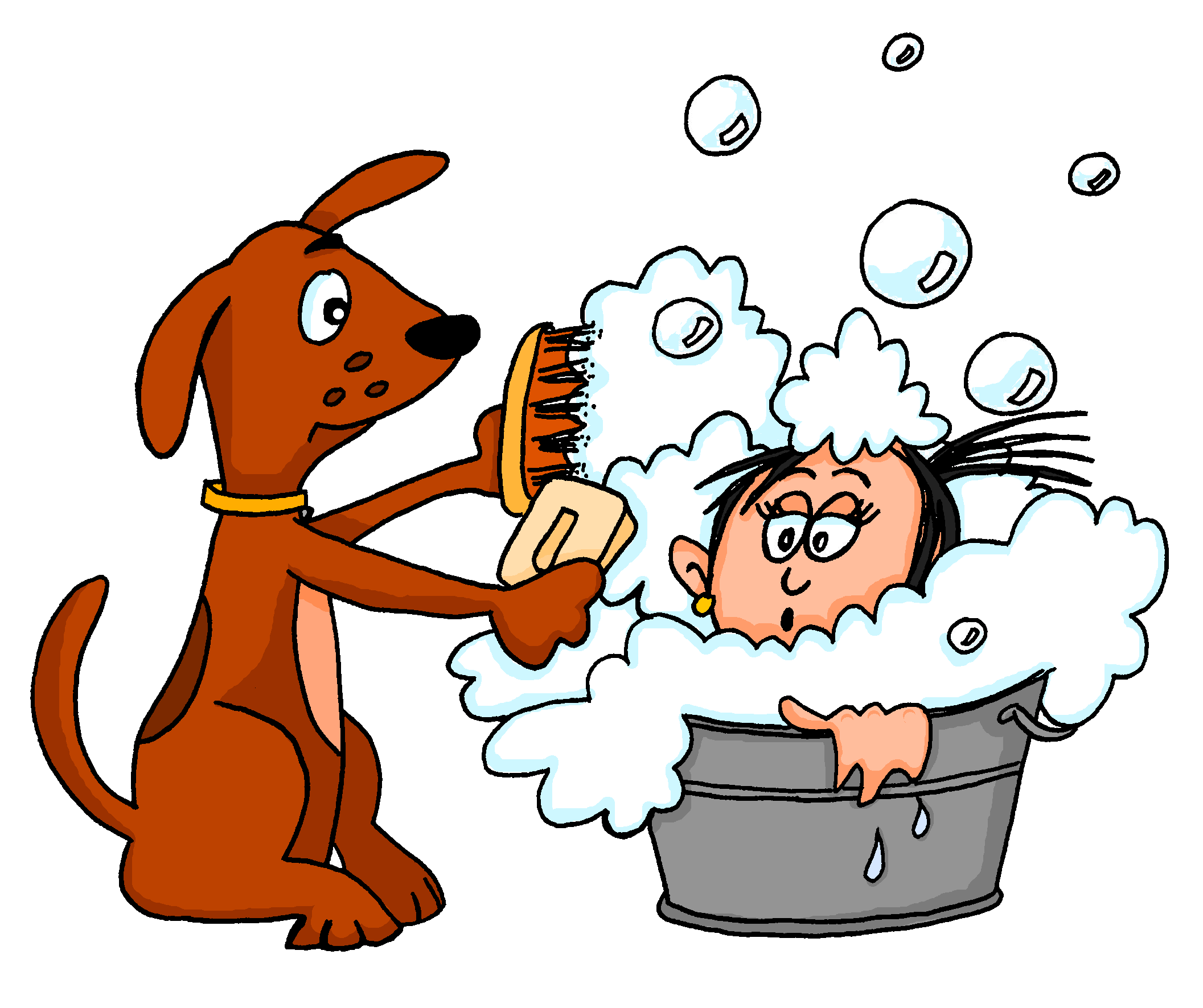 B
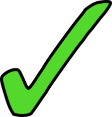 [Speaker Notes: Transcript:
9. Lo lava con mucho jabón.

Word frequency of glossed word (1 is the most frequent word in Spanish): jabón [4783]
Source: Davies, M. & Davies, K. (2018). A frequency dictionary of Spanish: Core vocabulary for learners (2nd ed.). Routledge: London]
Monty y María [10/10]
escuchar
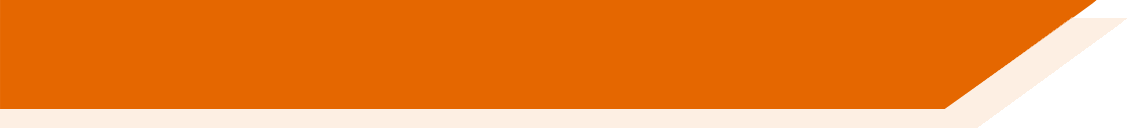 Finalmente,…
10
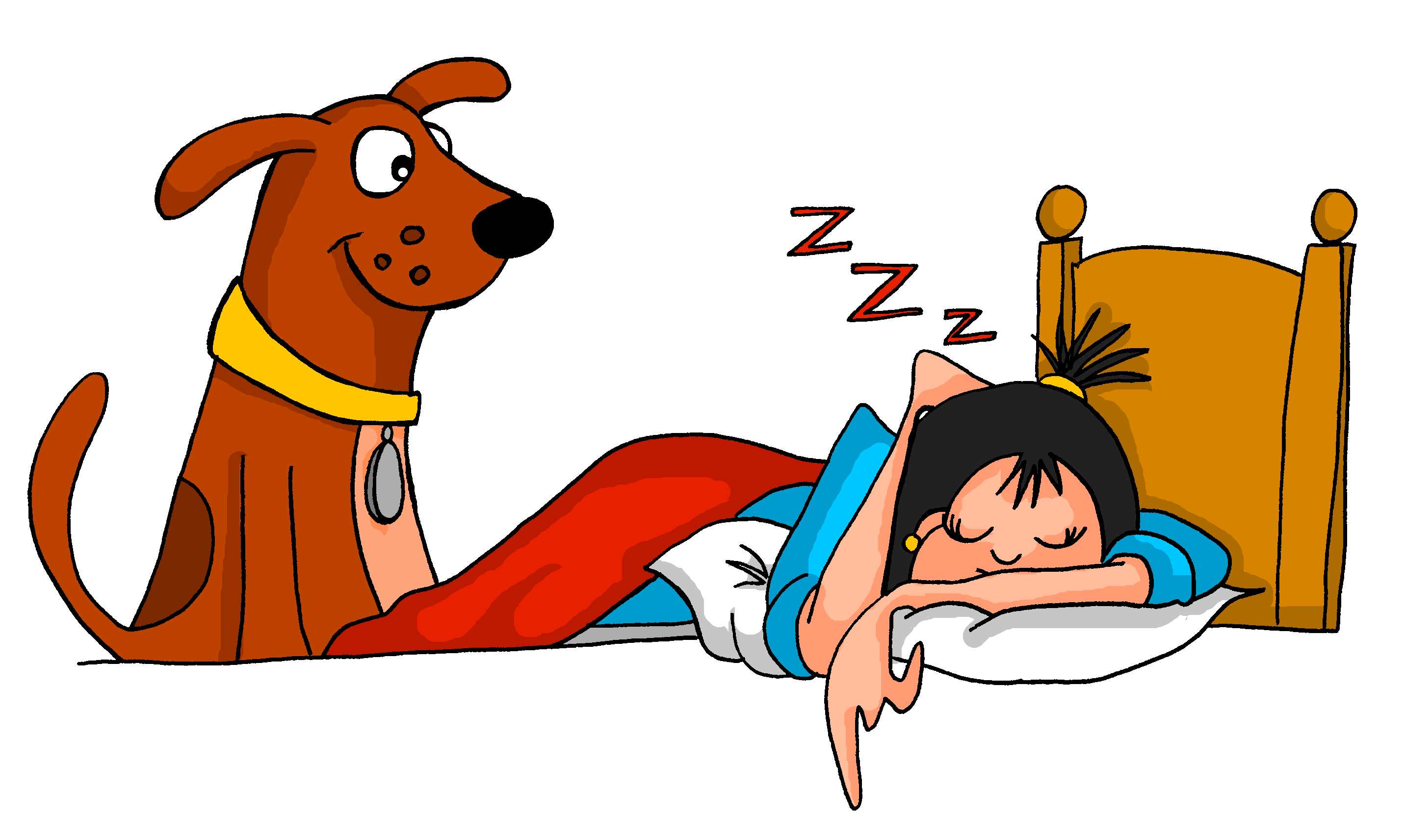 A
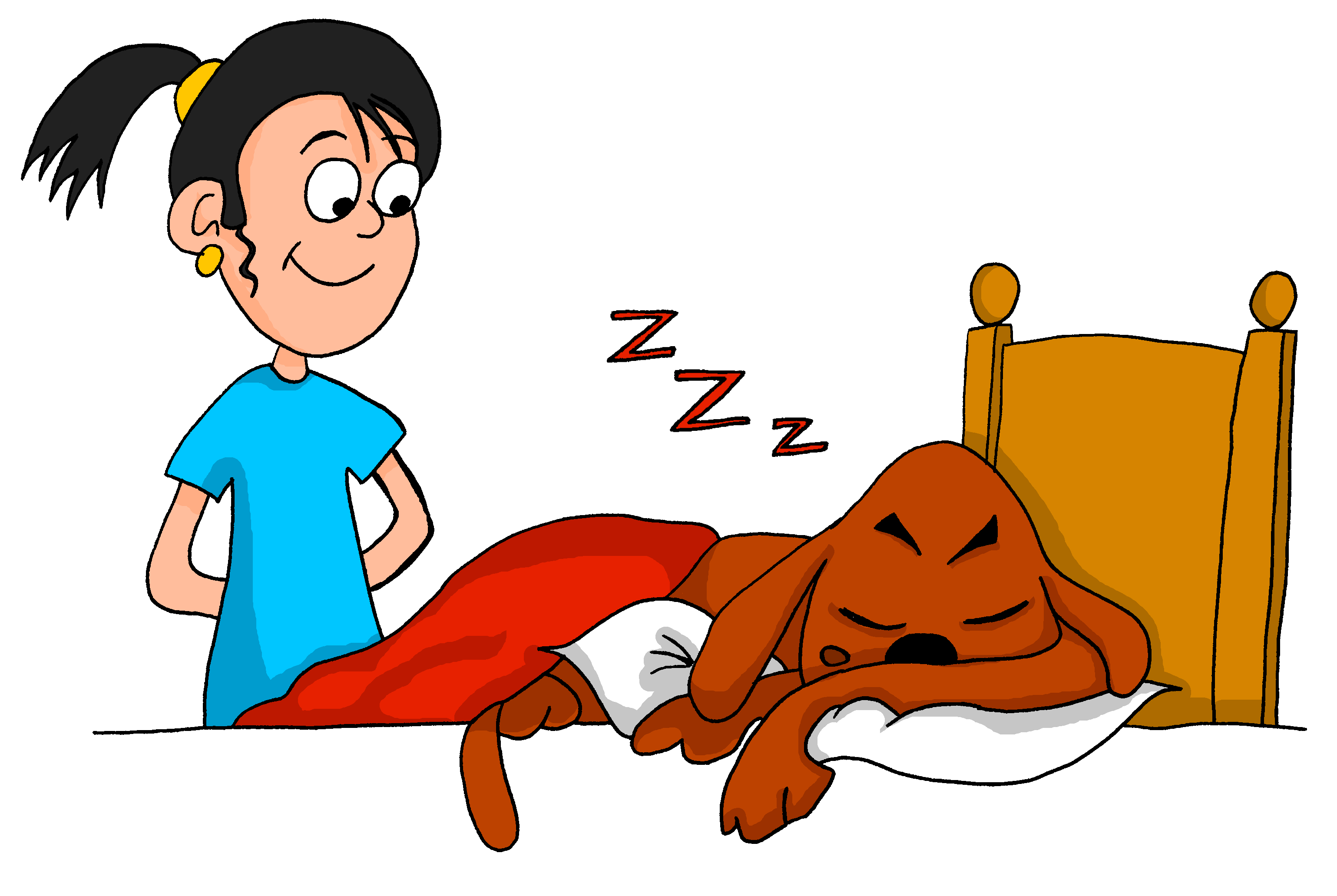 B
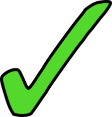 [Speaker Notes: Transcript:
10. Finalmente la mira en su cama.]
¿Y los fines de semana? [1/2]
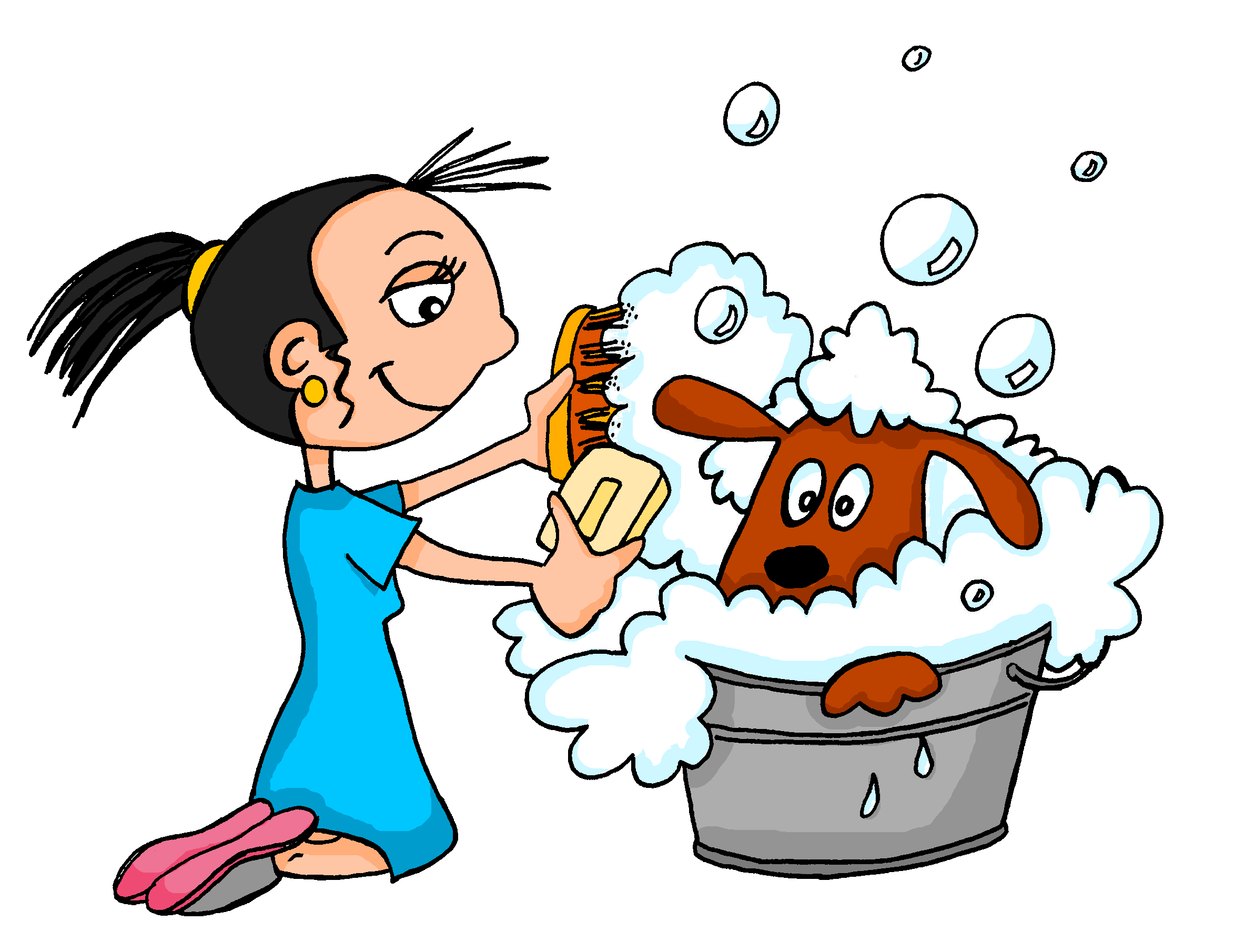 escuchar
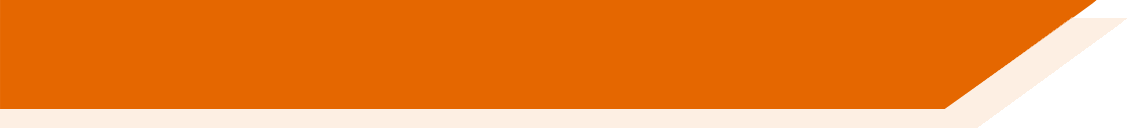 C
D
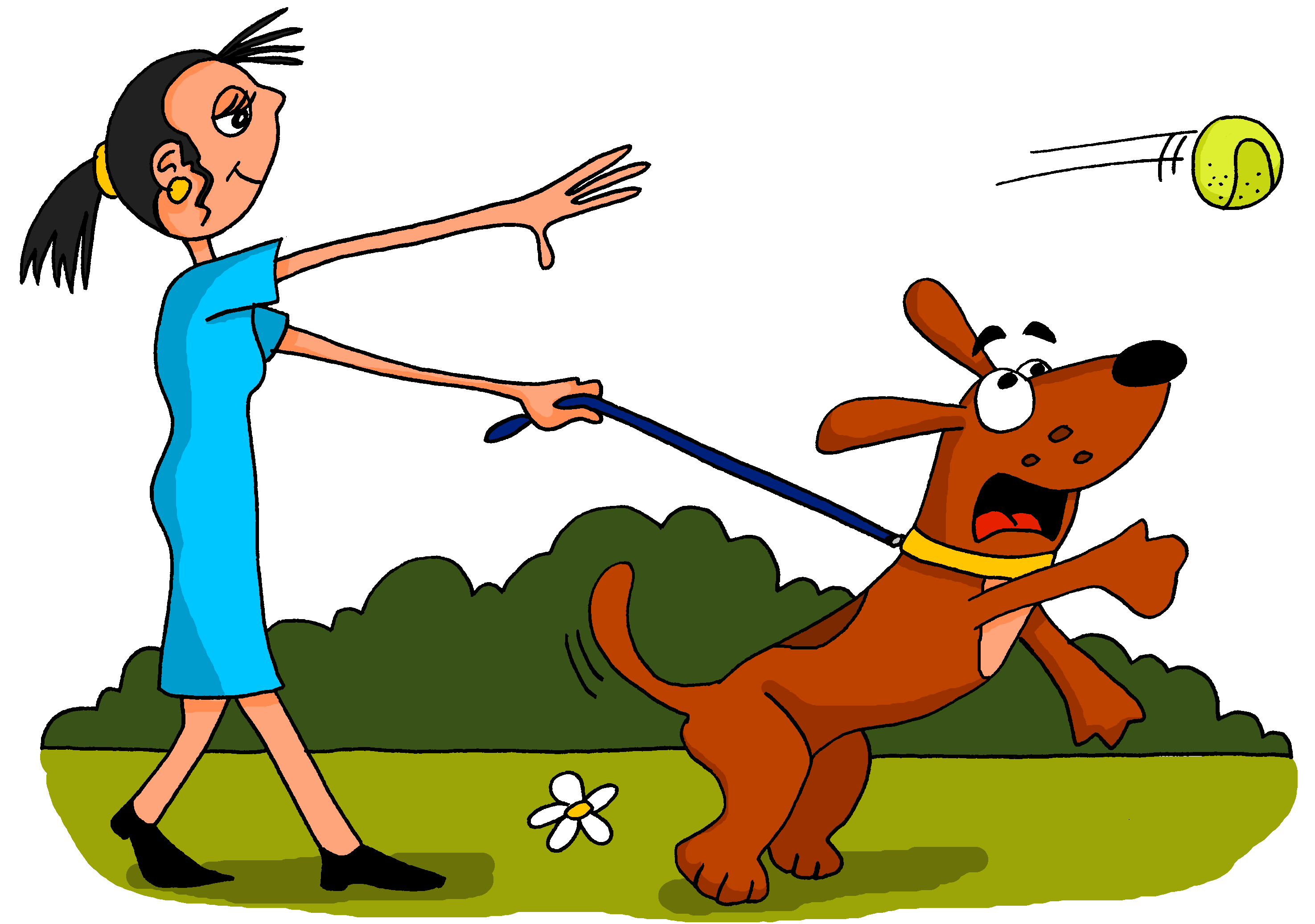 Escucha e identifica la imagen correcta.
A
1
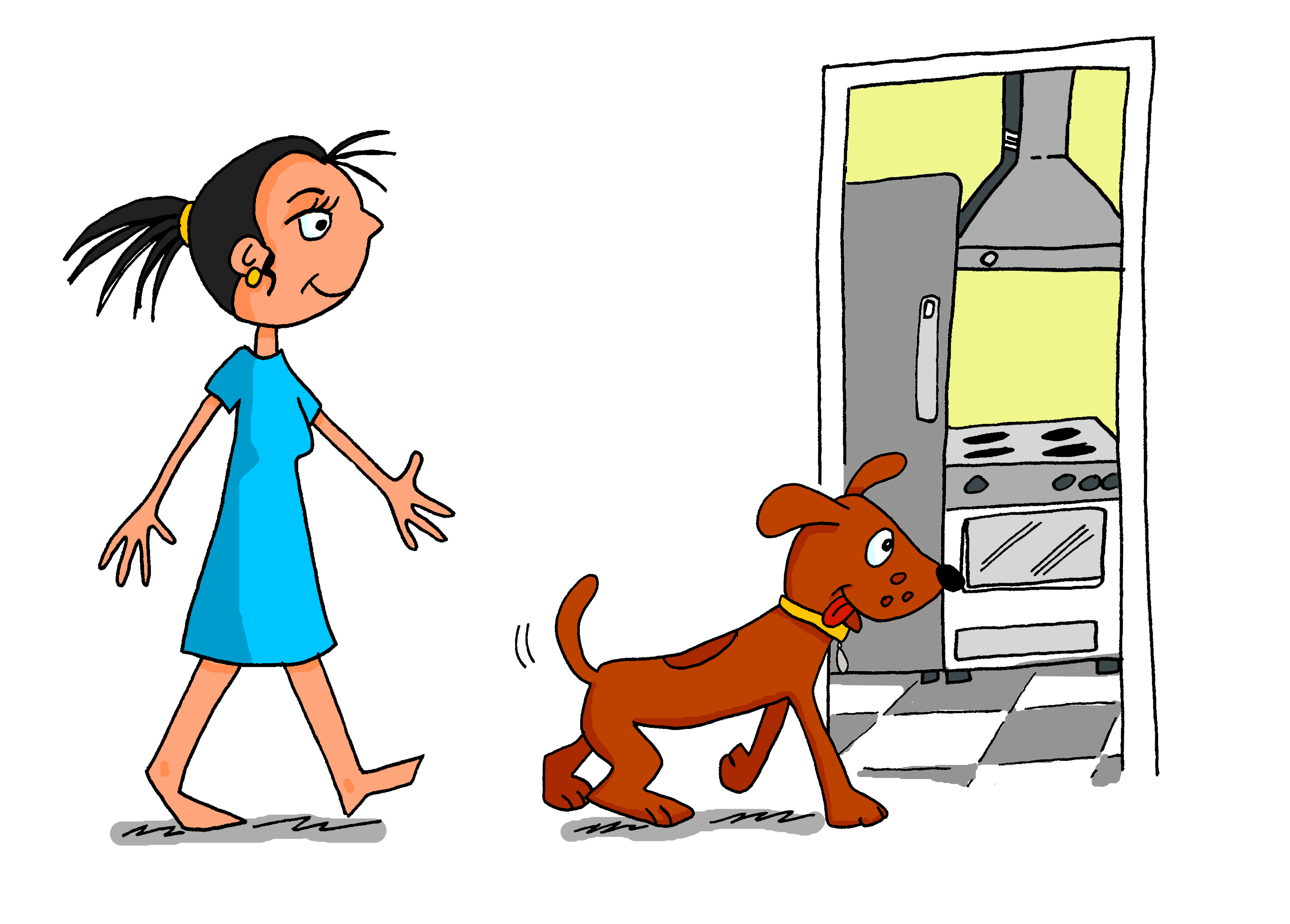 B
2
C
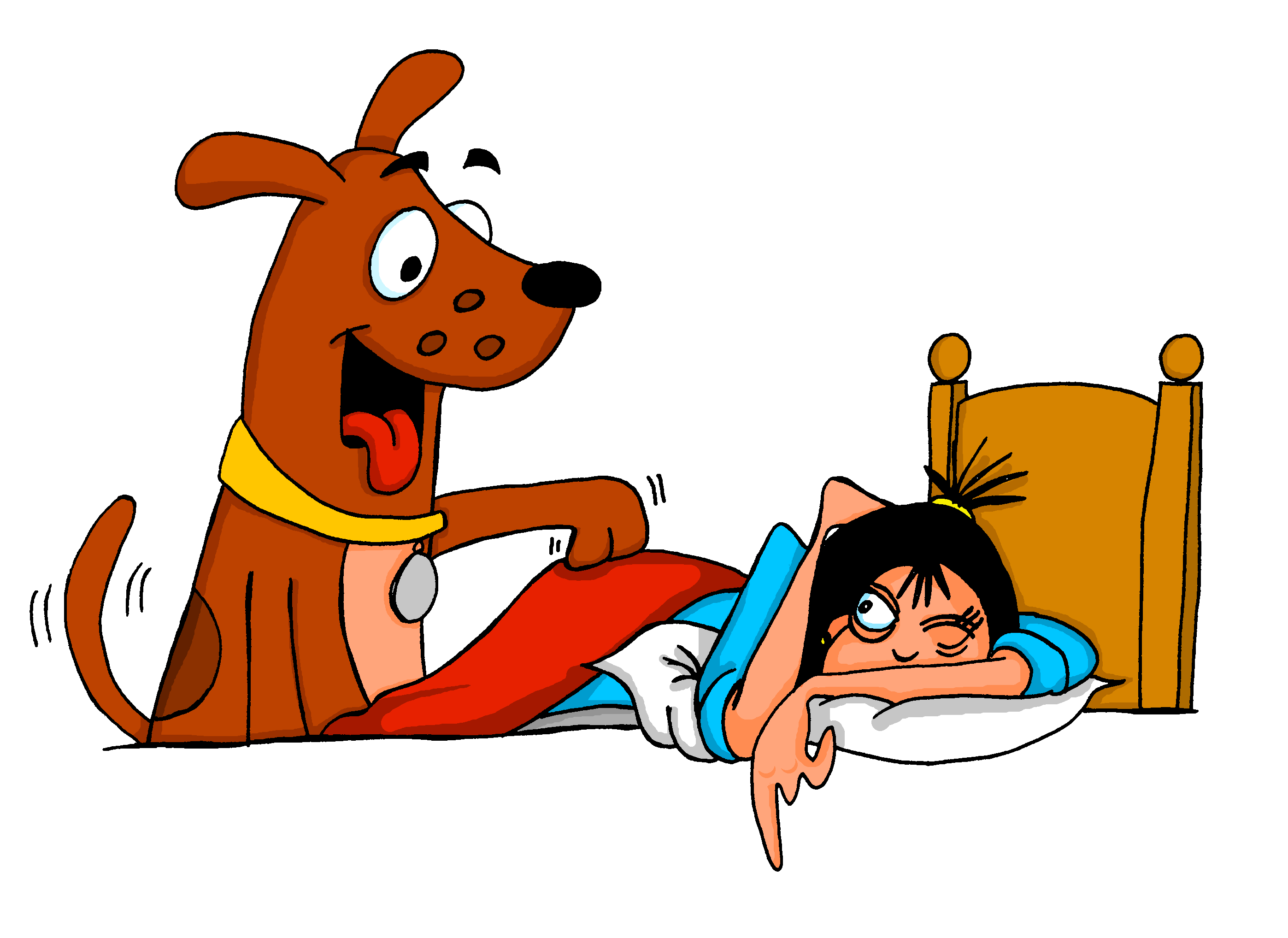 E
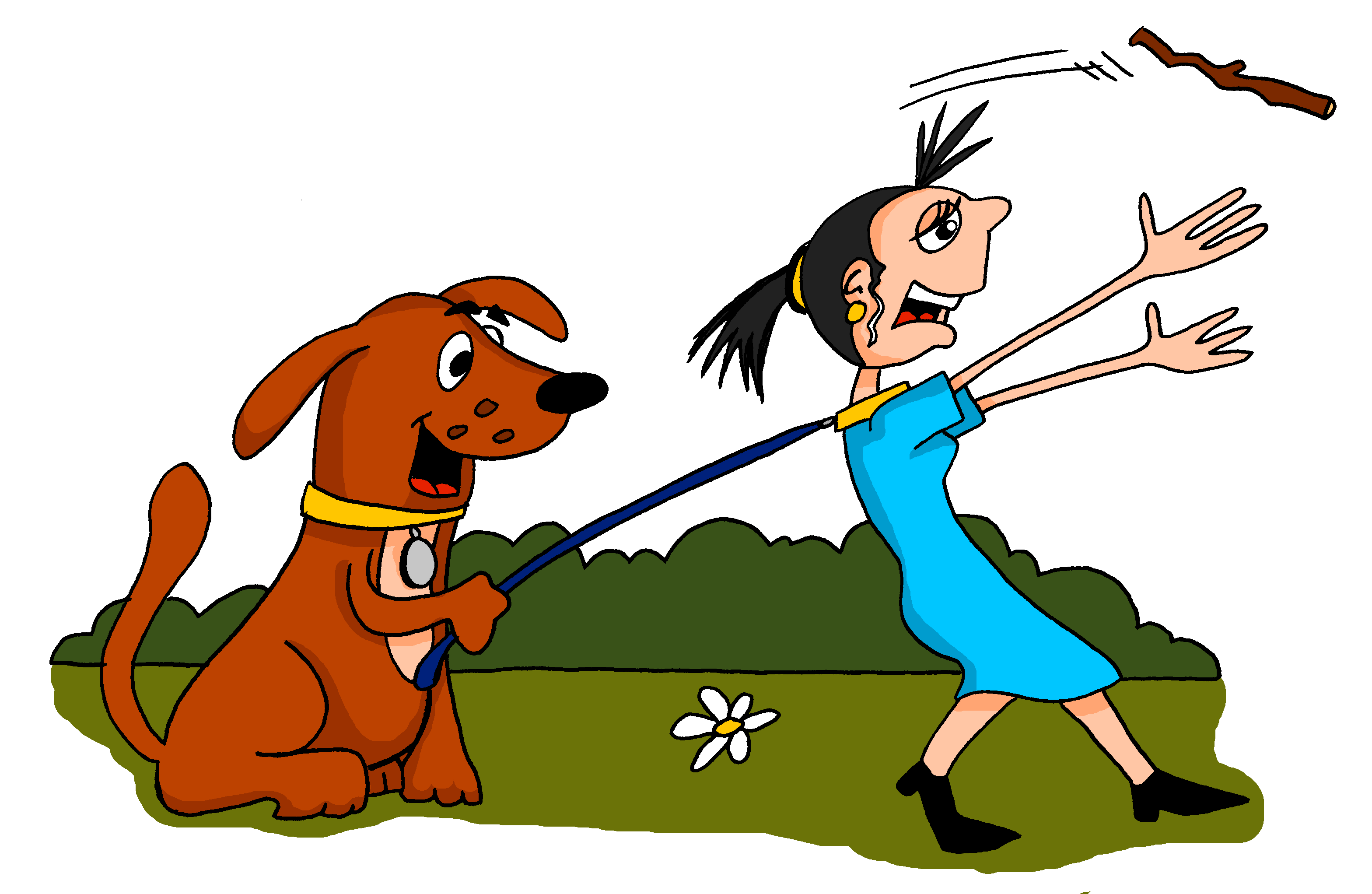 A
3
B
F
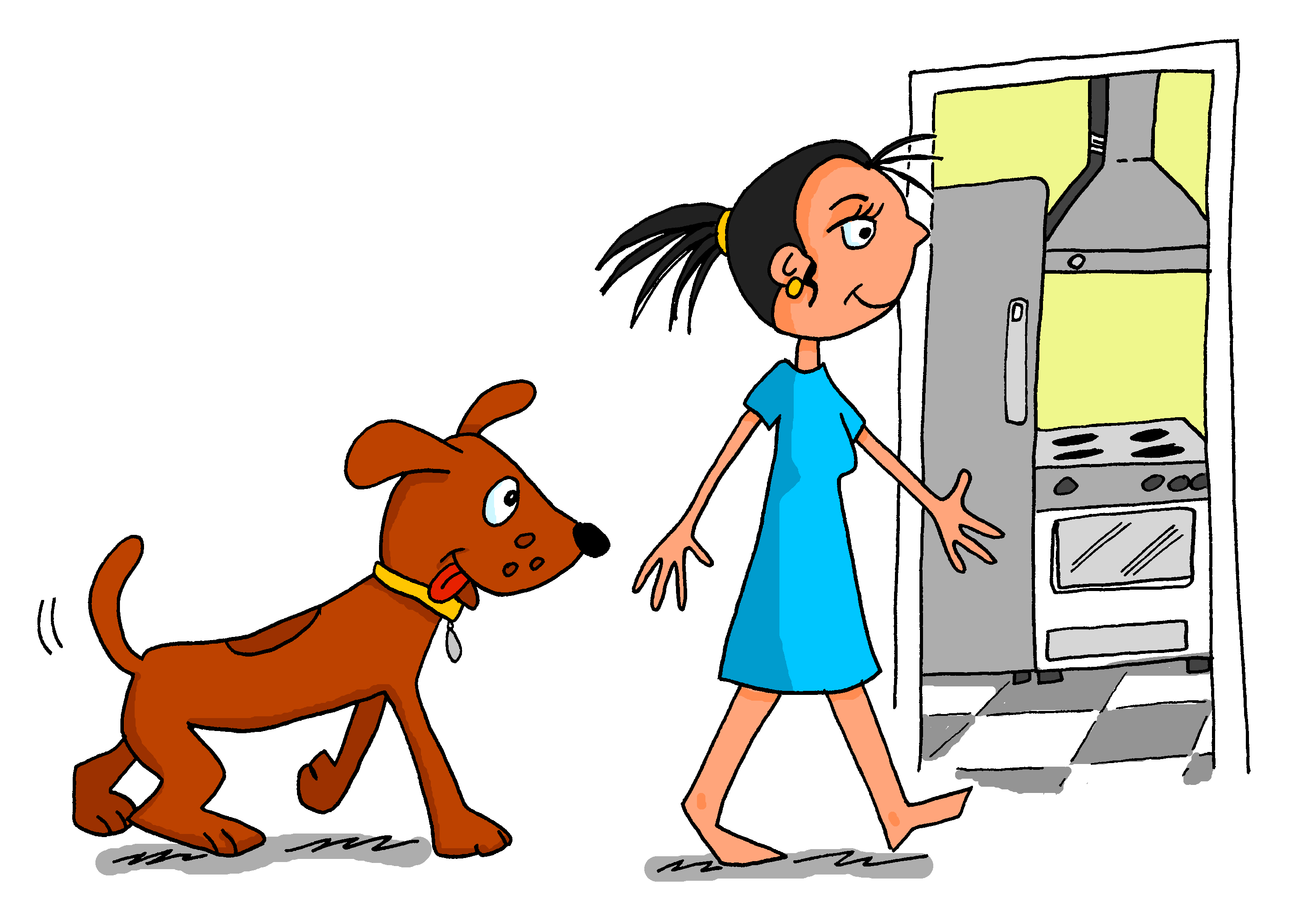 E
4
I
5
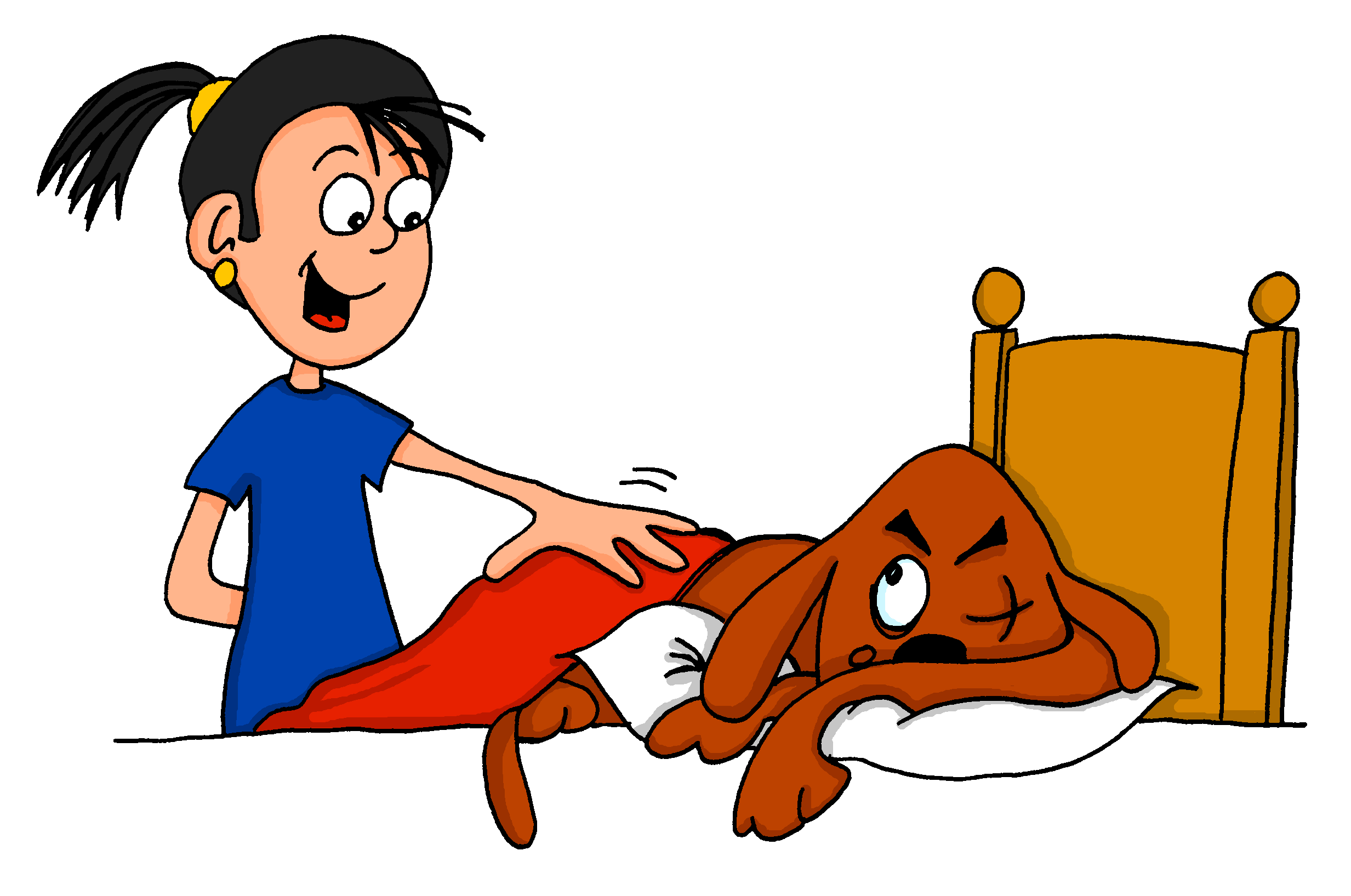 H
I
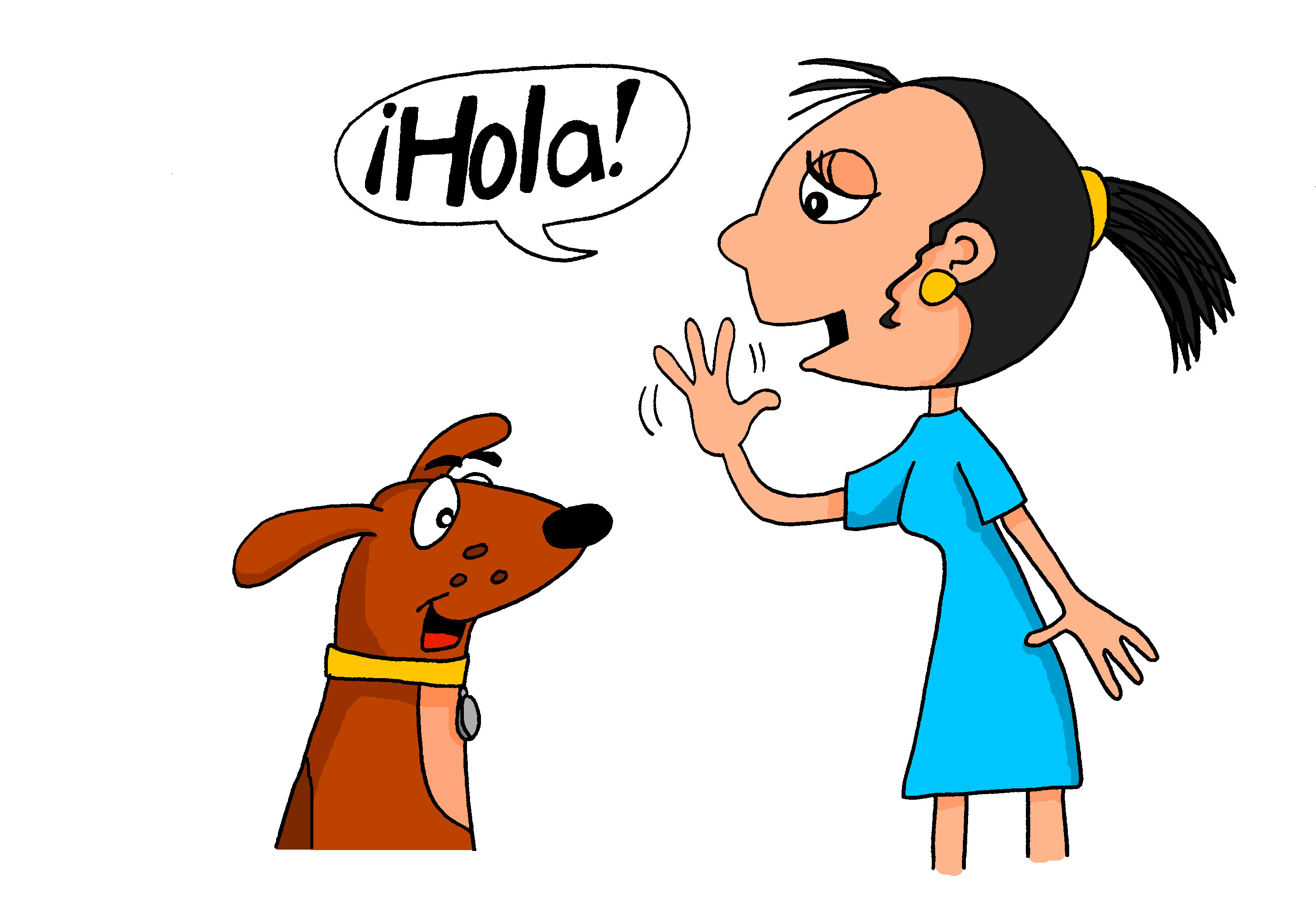 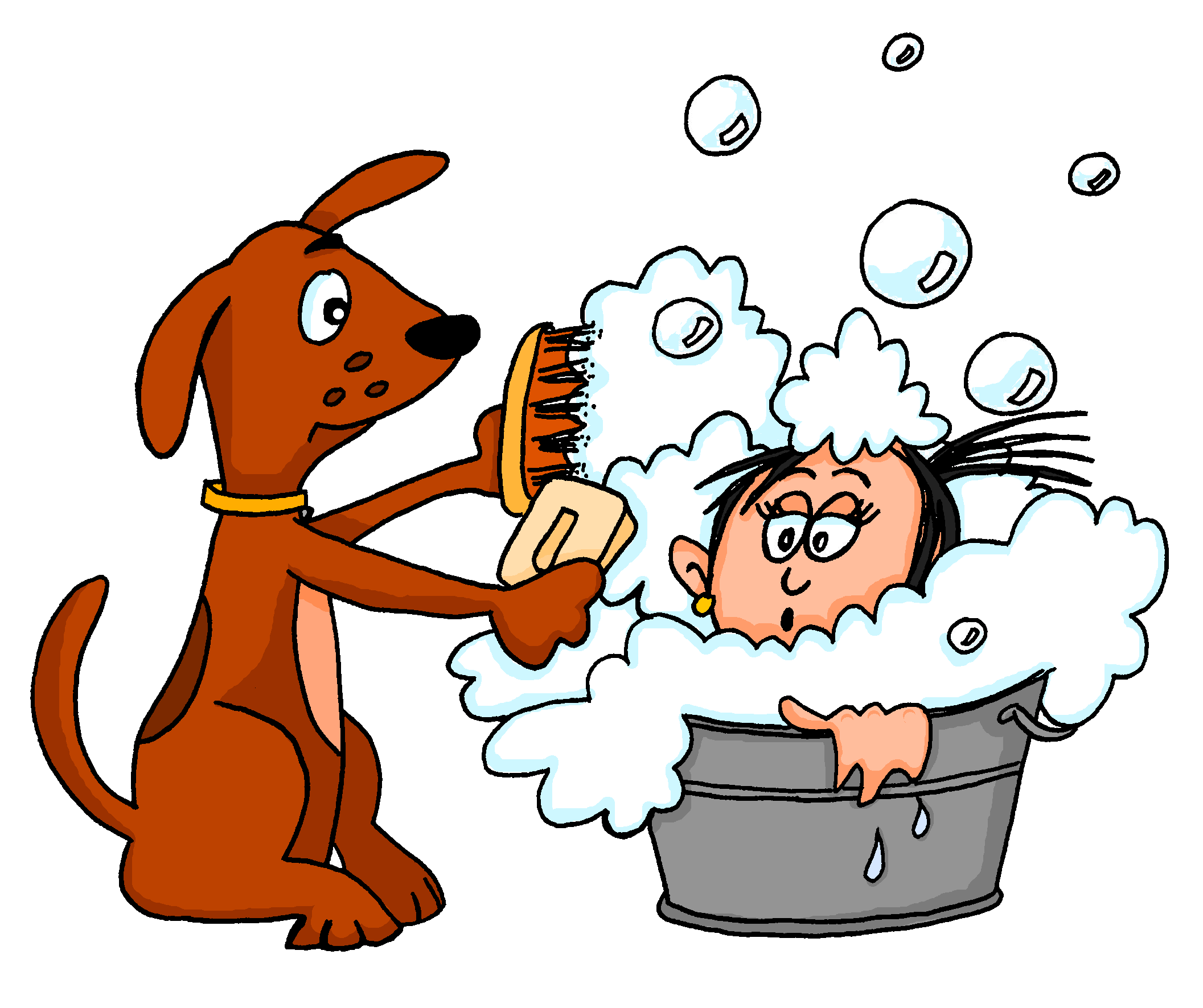 G
J
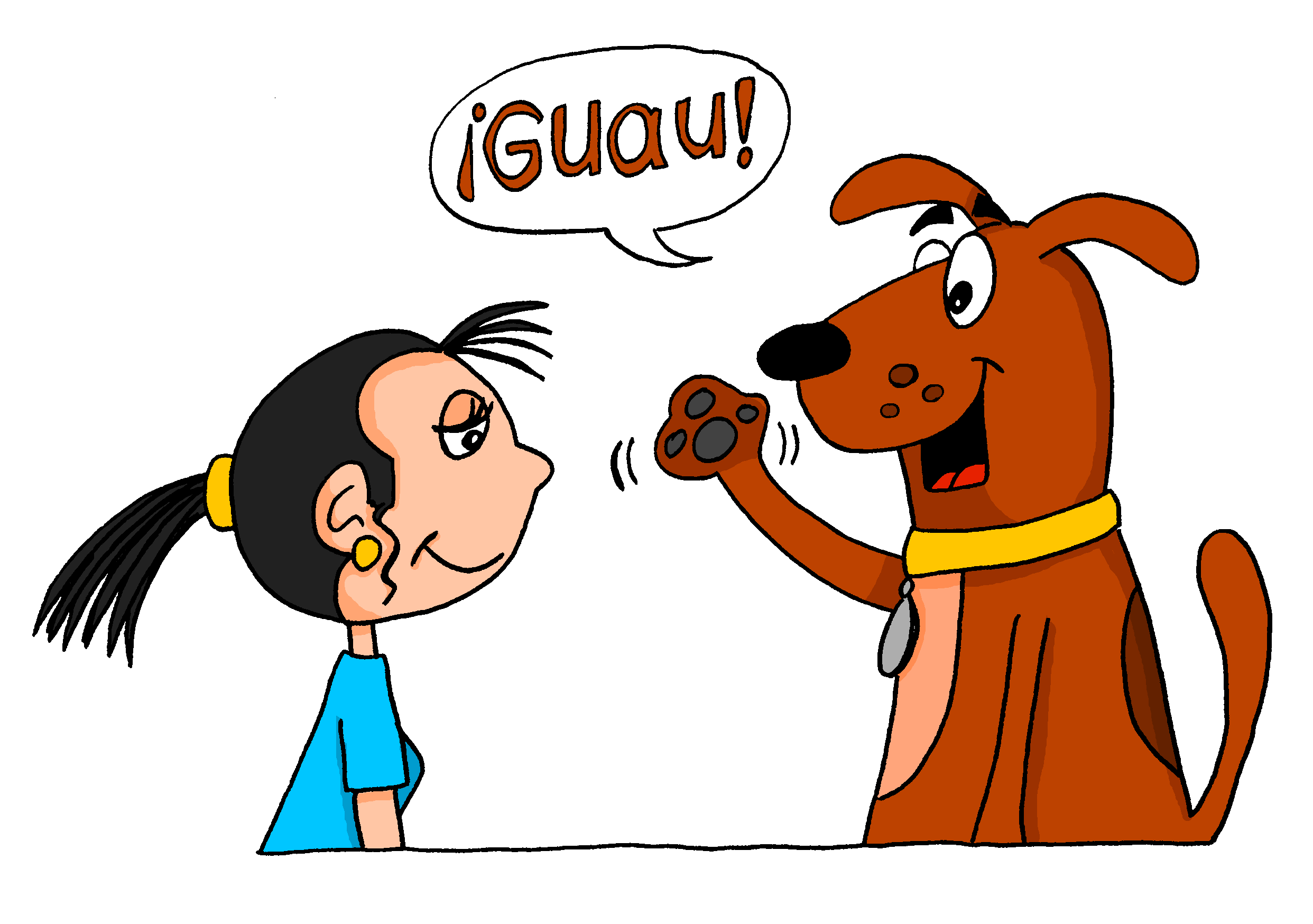 [Speaker Notes: Timing: 5 minutes (for this slide and the next)

Aim: to practise recognising direct object pronouns to understand who the ‘doer’ and ‘receiver’ are when listening.  This time, students must also process the meaning of the vocabulary to find the right answer.
Procedure:
1. Click on the number trigger to play the audio.
2. Students choose the correct picture.
3. Click to bring up the answers.

Transcript:
La despierta 
Lo lava con mucho jabón. 
Lo sigue a la cocina.
La lleva al parque para jugar
Finalmente la lava con mucho jabón.]
¿Y los fines de semana? [2/2]
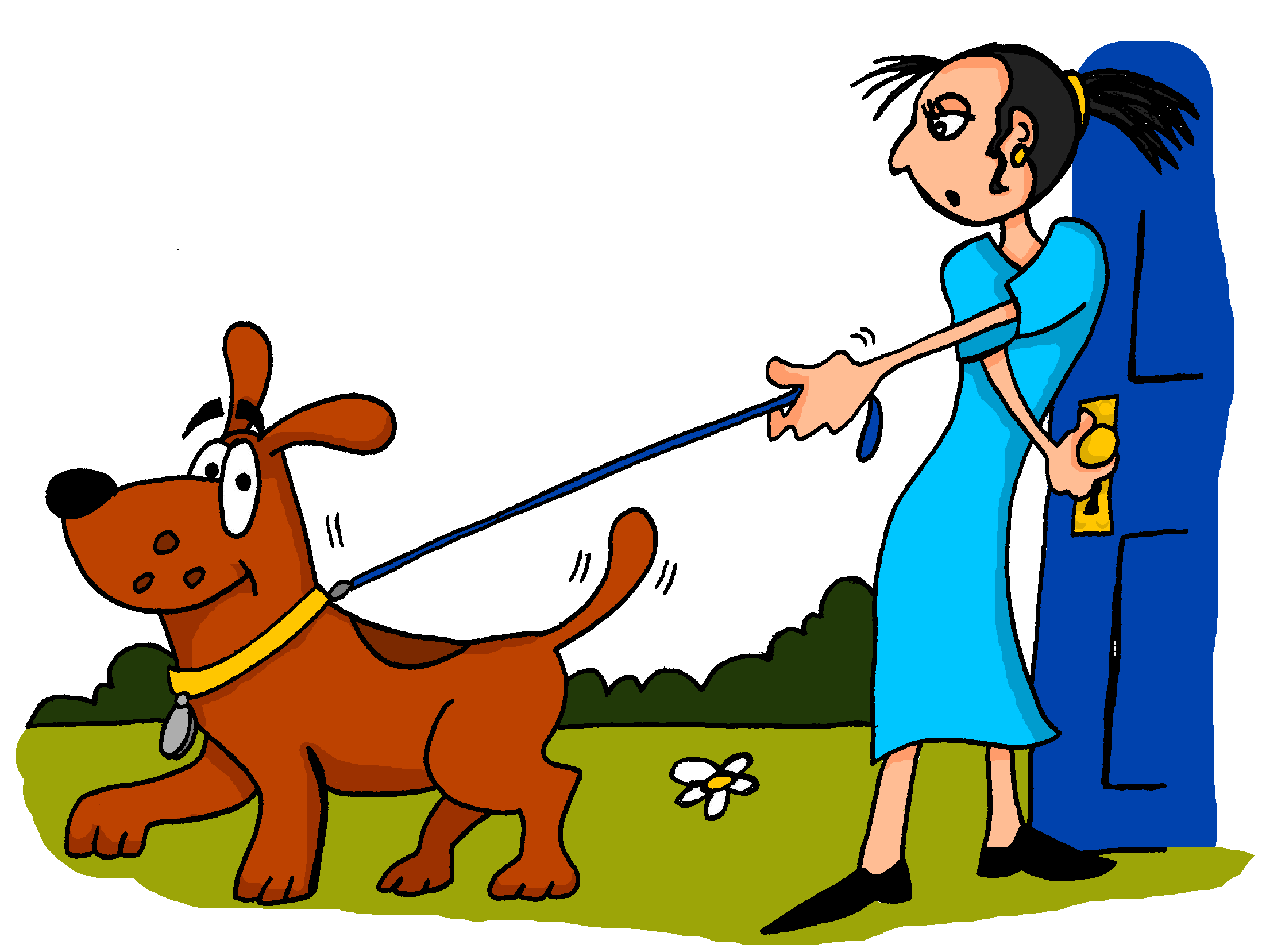 escuchar
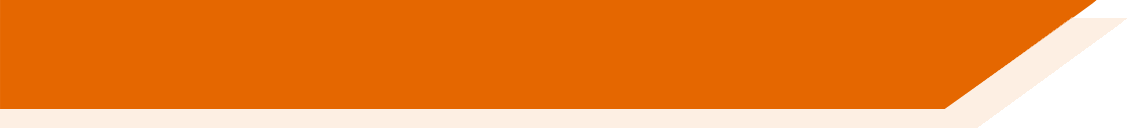 C
D
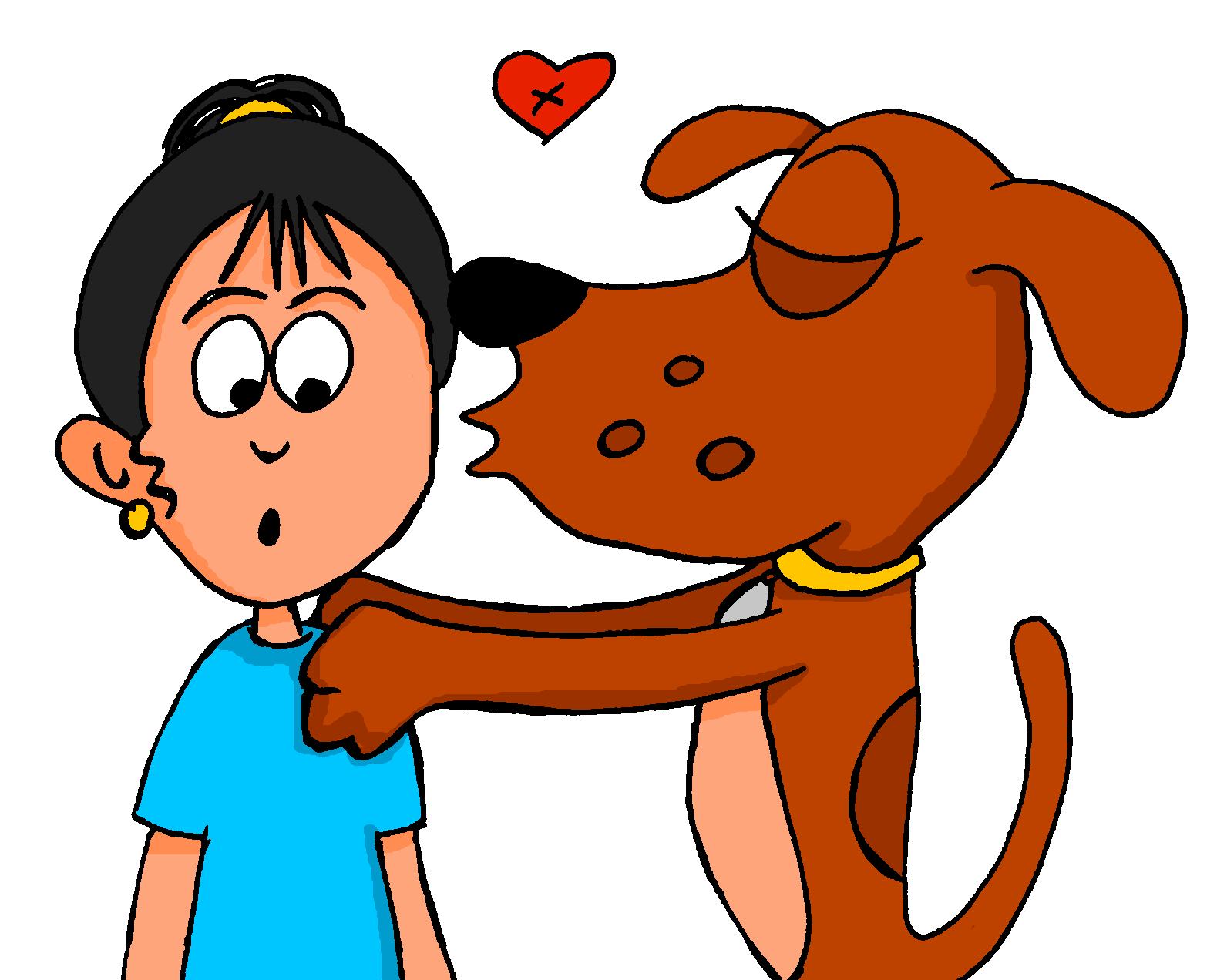 Escucha e identifica la imagen correcta.
B
A
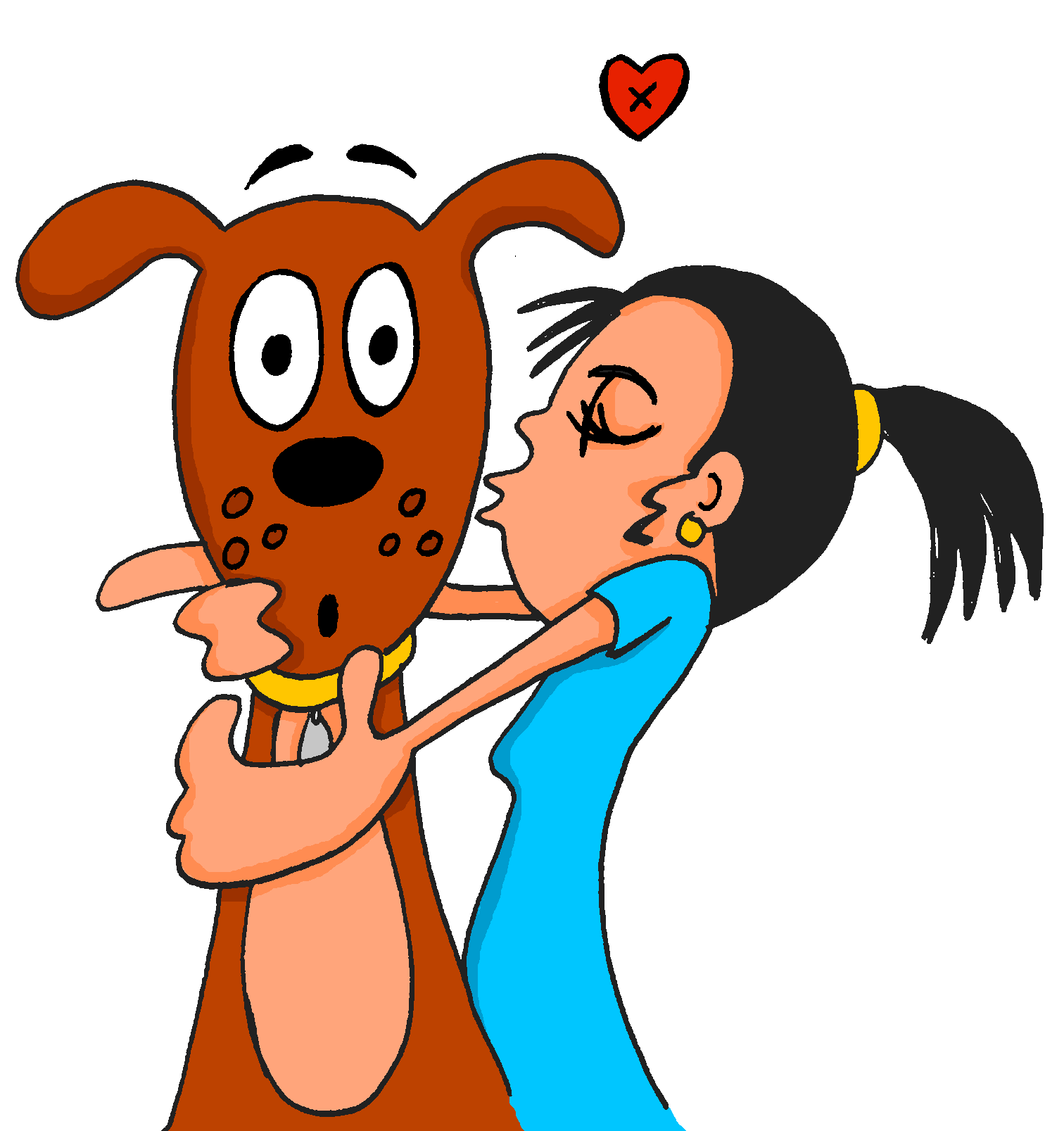 E
6
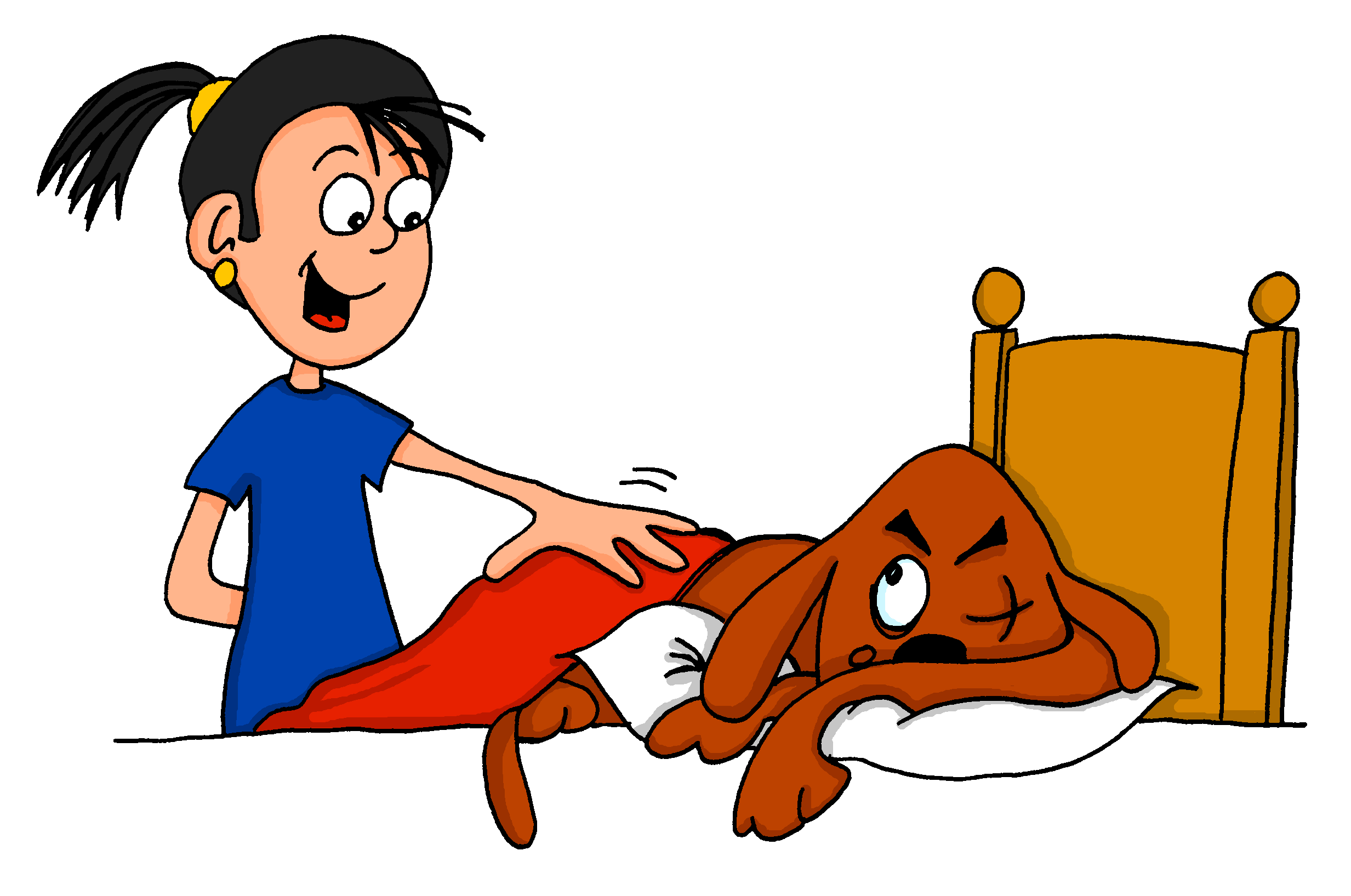 7
H
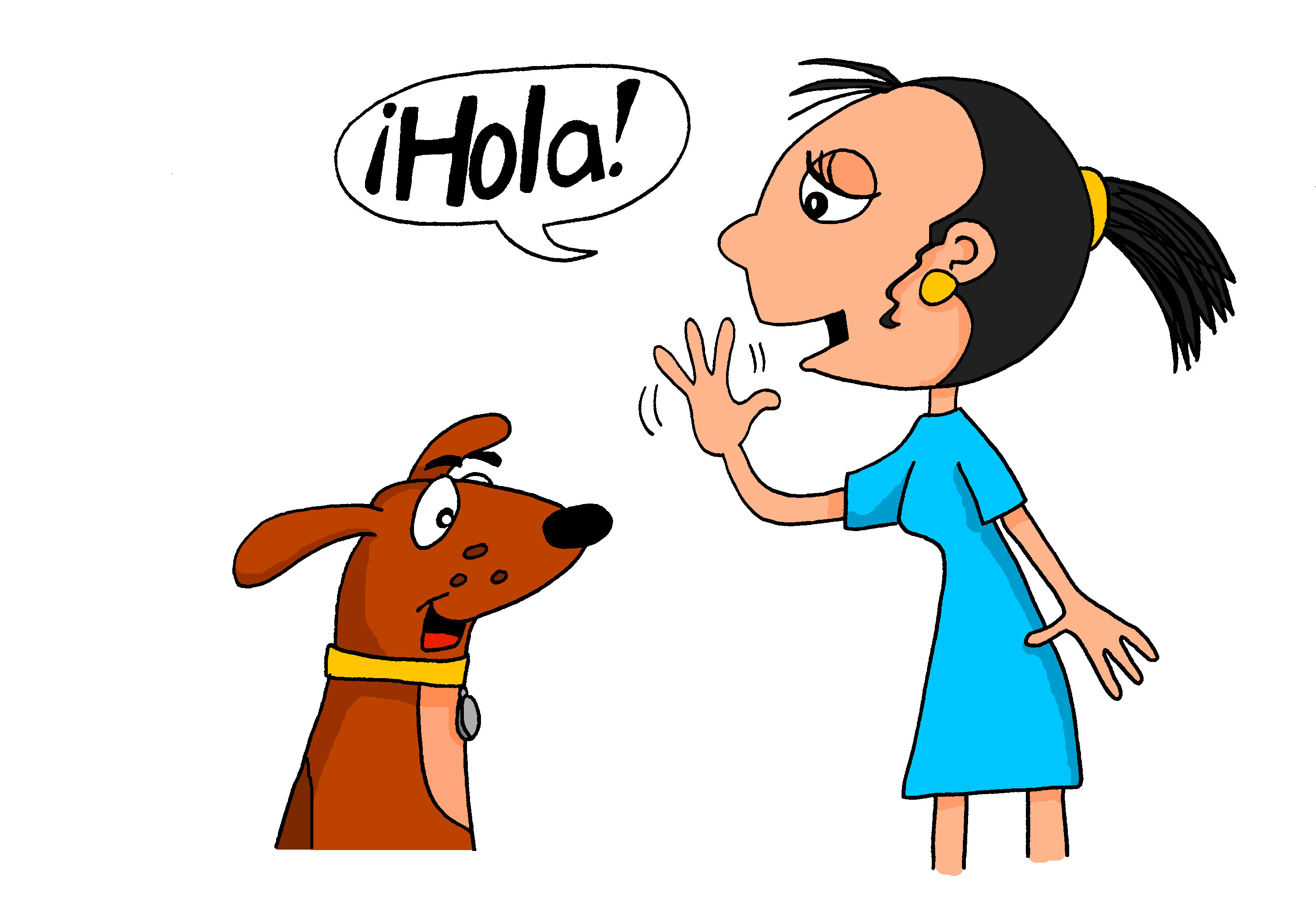 E
F
8
G
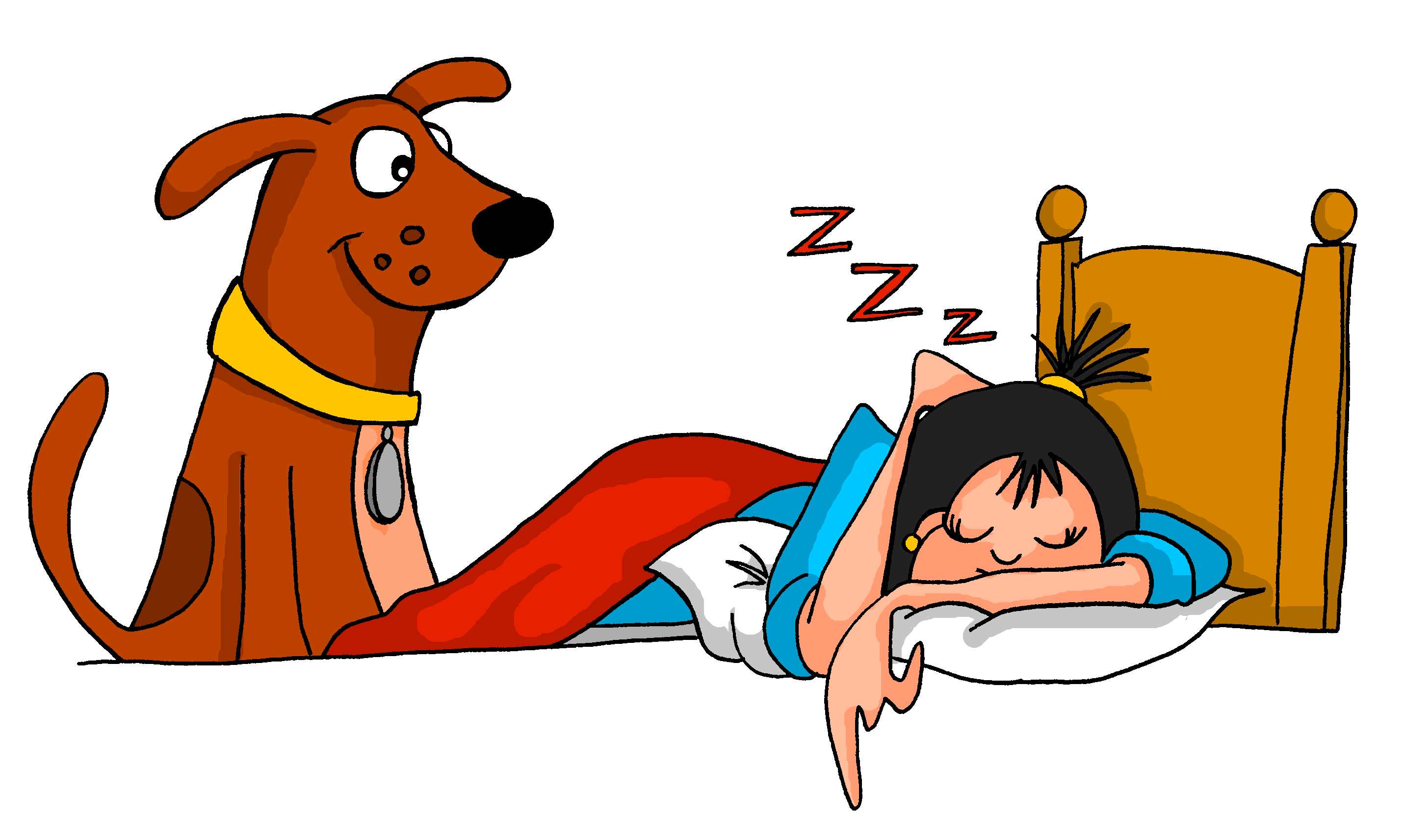 A
9
10
D
H
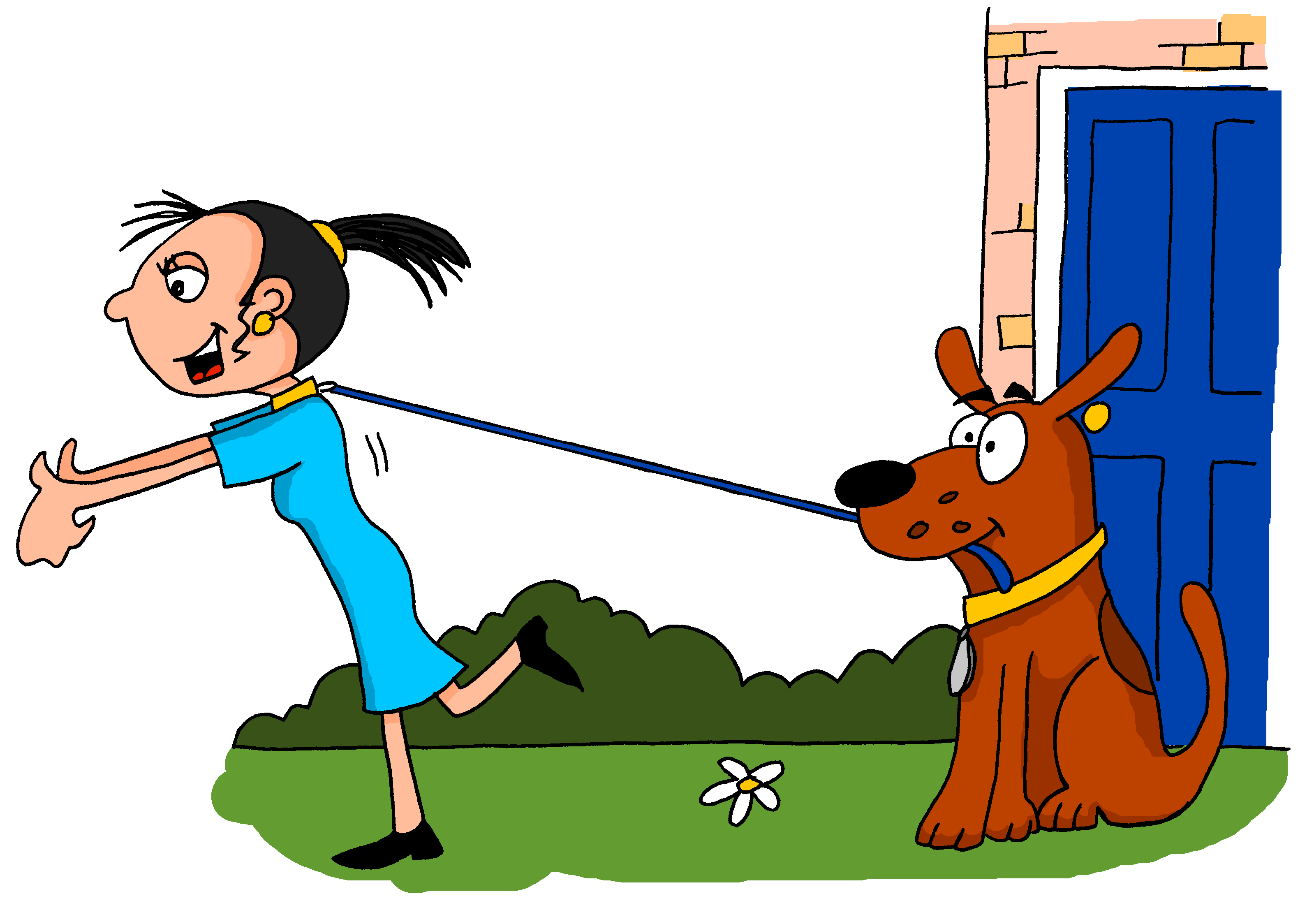 G
J
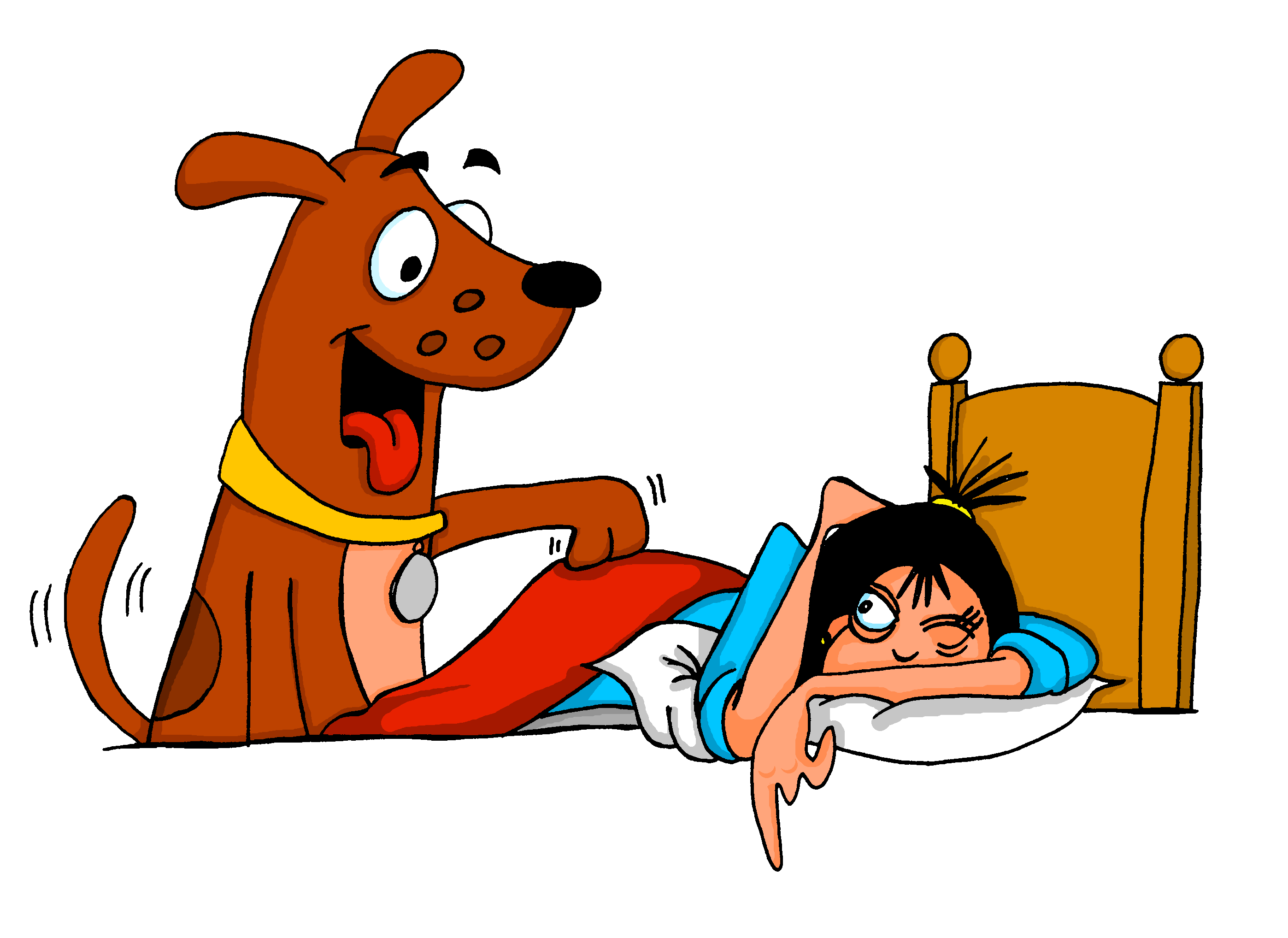 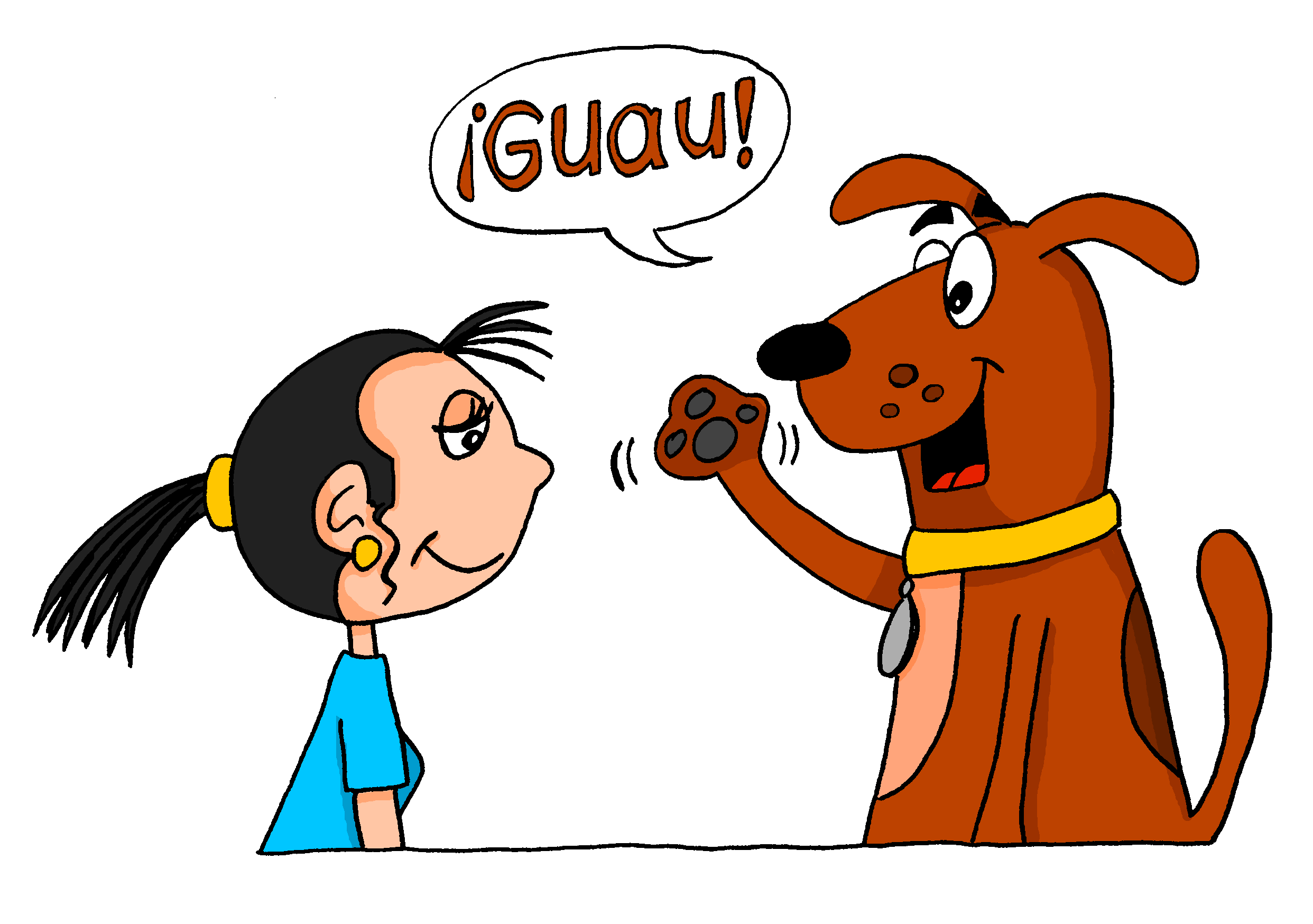 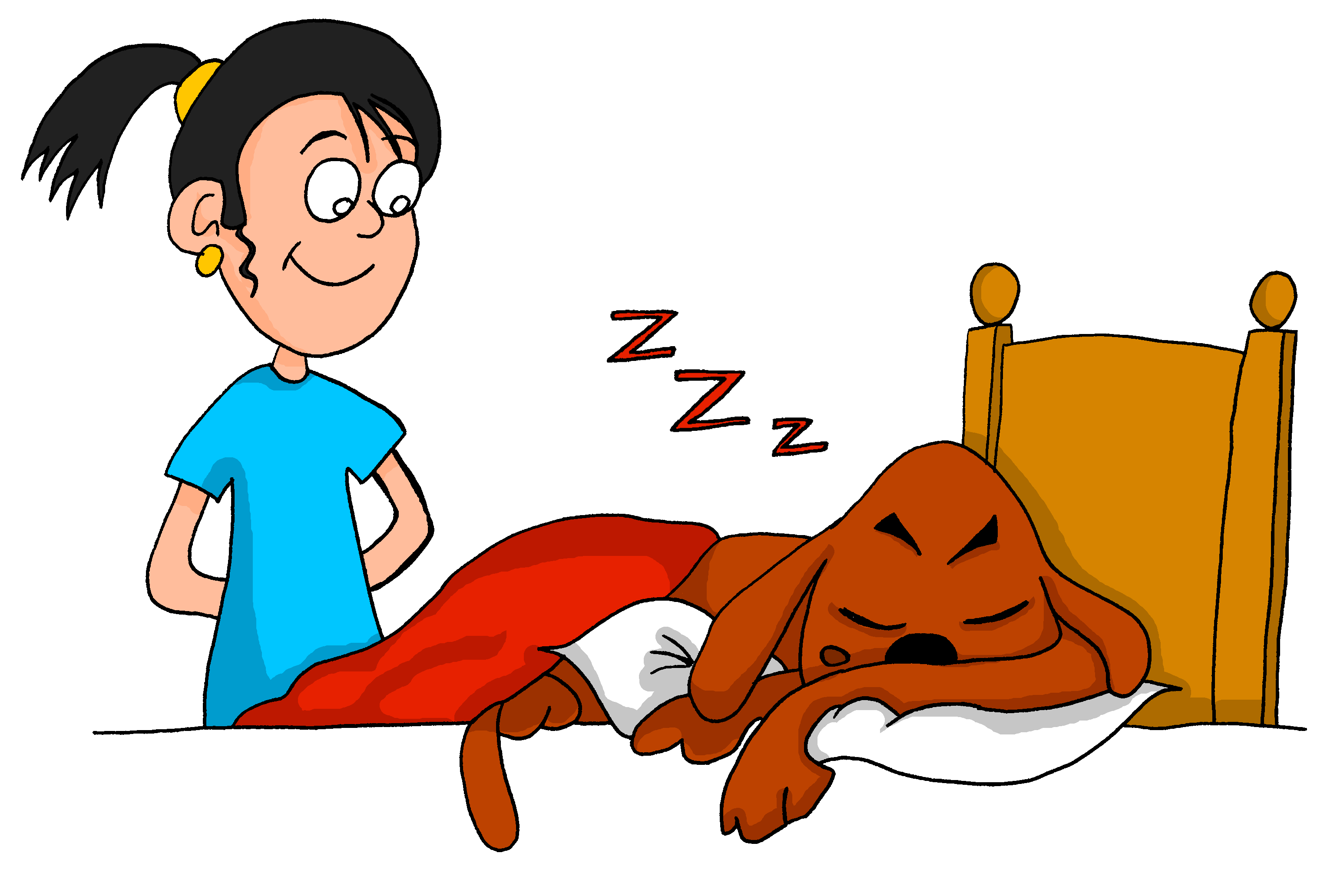 I
[Speaker Notes: Transcript:
6. Lo saluda.
7. La saca de paseo. 
8. Lo mira en su cama. 
9. Lo despierta. 
10. Finalmente la besa.]
Vocabulario
hablar
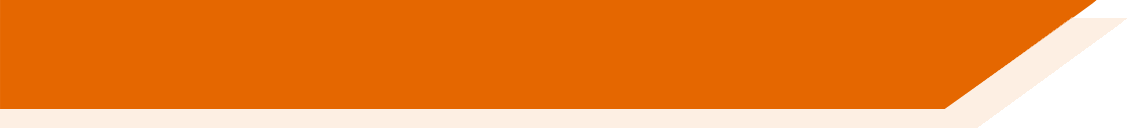 Verbos
s/he wakes [someone] up			despierta 
s/he kisses 						besa
s/he follows 						sigue
s/he watches 						mira
s/he takes [someone] out (for a walk)	saca (de paseo)
s/he greets 						saluda
s/he takes [someone somewhere] 		lleva
s/he washes						lava
____________
____________
____________
____________
____________
____________
____________
____________
[Speaker Notes: Timing: 2 minutes

Aim: a quick revision and knowledge check opportunity before the speaking and writing activities. 

Procedure:
1. Elicit the Spanish from students for the verbs in English.
2. Click to reveal the Spanish.]
¡Describe ocho imágenes!
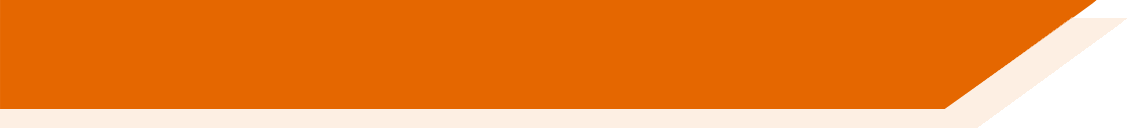 escribir
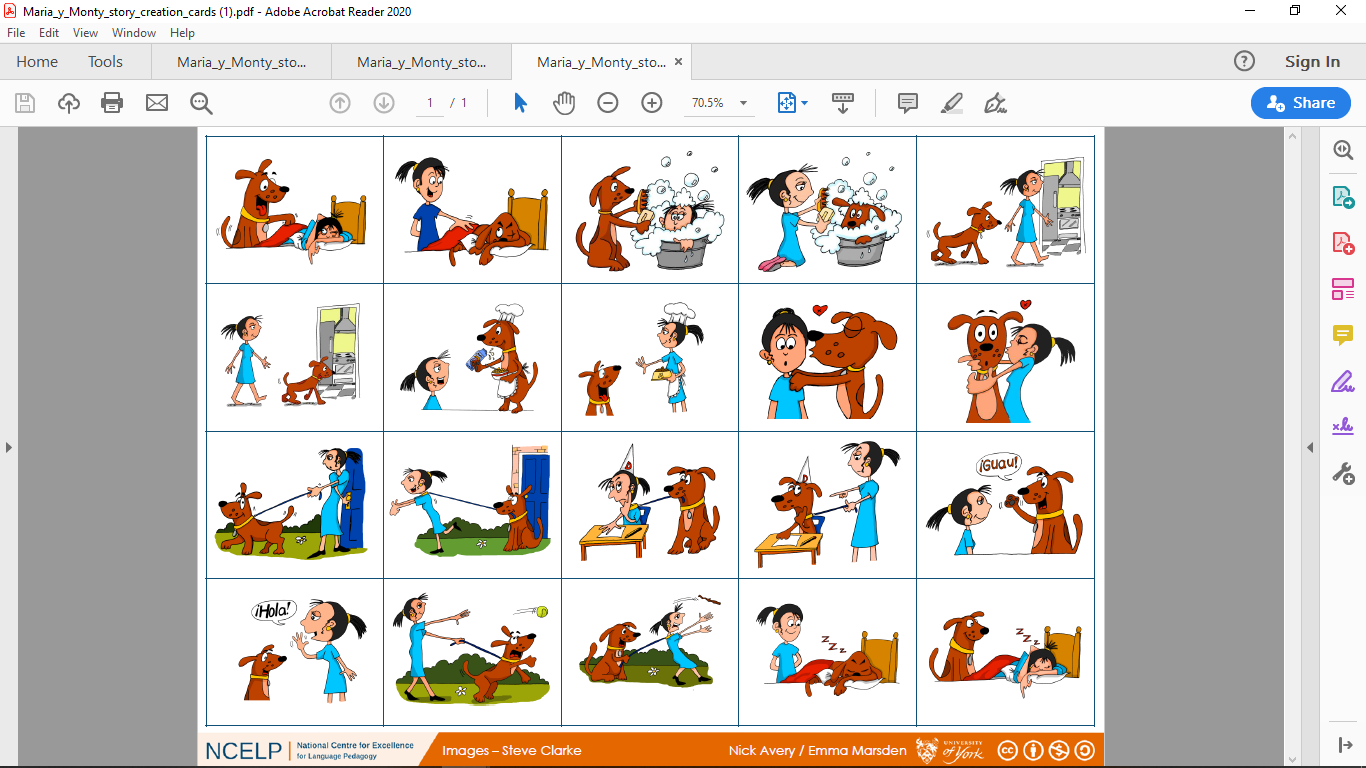 Vocabulario

primero – 
first
luego –  
then
después – 
after
finalmente – 
finally
[Speaker Notes: Timing: 9 minutes

Aim: to practise written production of OVS word order with direct object 'lo' 'la‘ in sentences with object pronoun.
Students could be reminded of time markers like primero, luego, después, and finalmente to use for this activity.

Procedure:
1. Students choose eight images to narrate a sequence of events.Note: Students could also be reminded to link sentences together using ‘y’ and ‘y también’.]
Monty and María
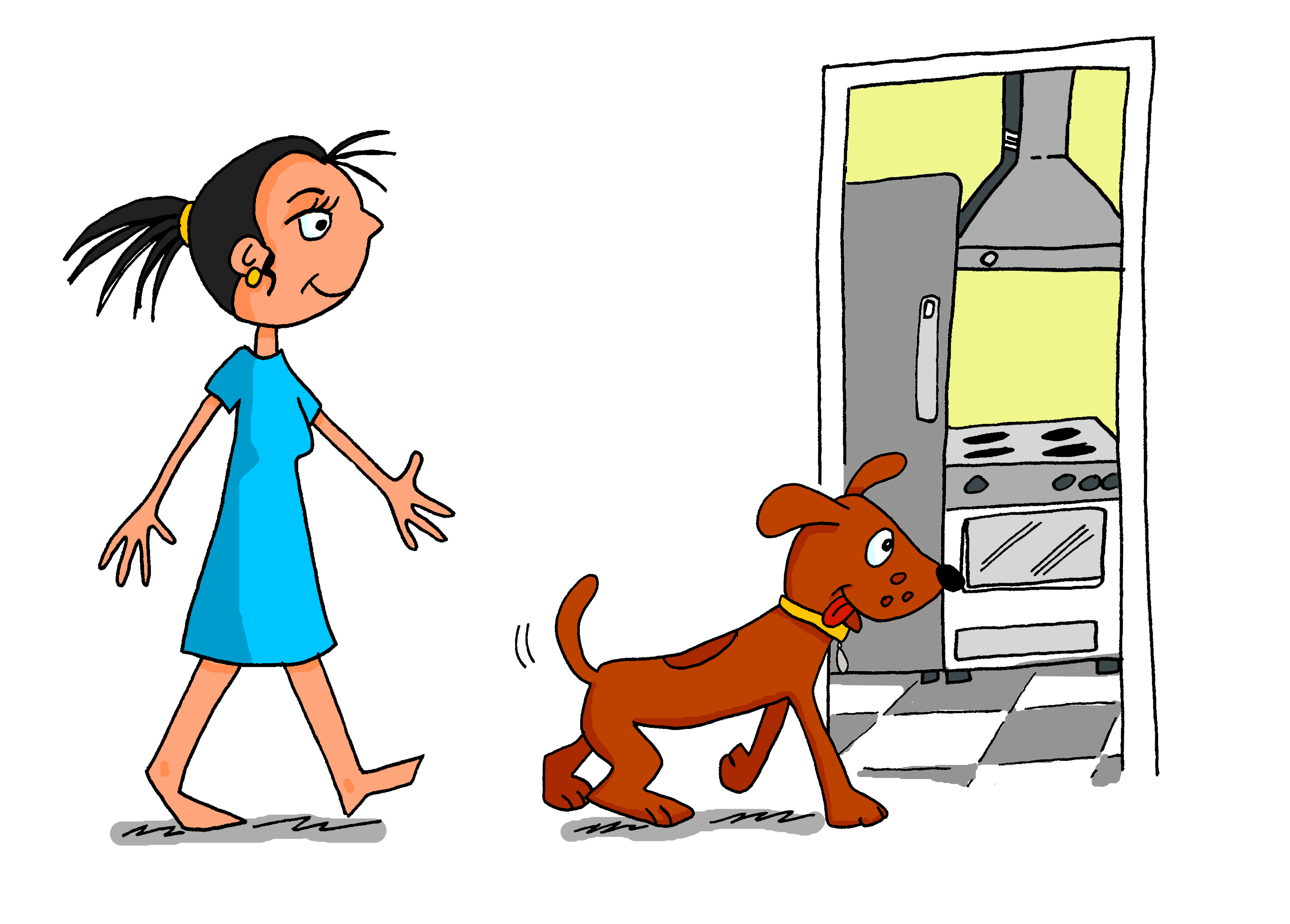 hablar / escuchar
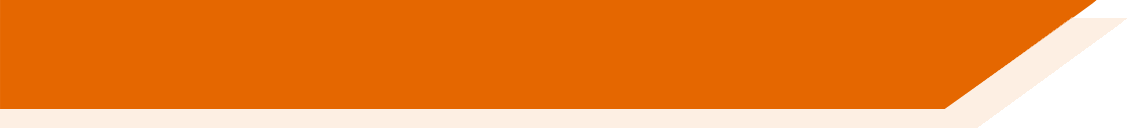 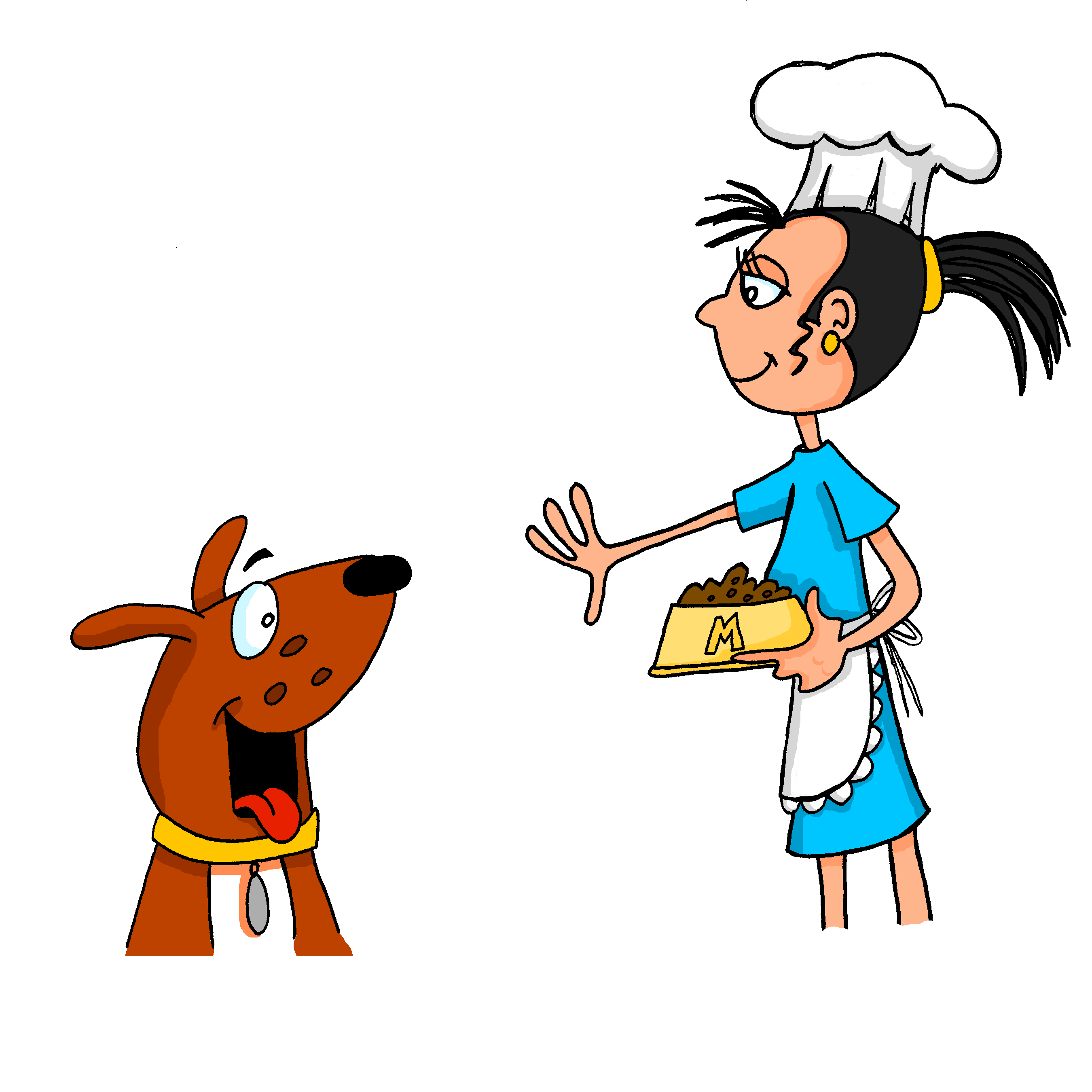 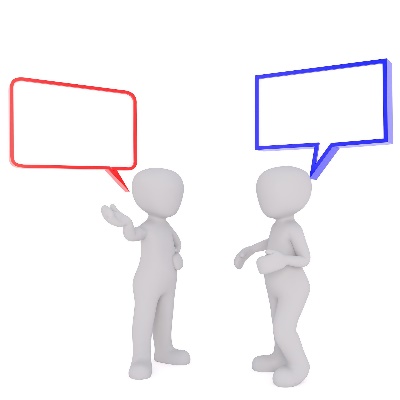 ¡Trabaja en pareja!
Persona A
Describe las imágenes en las cartas en el orden correcto.
Persona B
Escucha y escribe las actividades en inglés.
Después compara las imágenes y las frases en inglés.
[Speaker Notes: Timing: 10 minutes

Aim: to practise oral production of OVS word order with direct object 'lo' 'la‘ in sentences with object pronouns.

Procedure:
1. Student A uses the numbered pictures as prompts to tell the story.  Student B turns away from the board.
2. Student B listens and makes notes in English.
3. To check that meaning was correctly expressed and understood, they can then compare Student B’s notes with the pictures used by Student A. 
4. Students then swap roles.
Note: some lower proficiency learners may benefit from using their written narrative of eight pictures instead of using the picture prompts.  For the listener, the task is the same. S/he makes notes in English, and then they compare those with the partner’s narrative.]
1
2
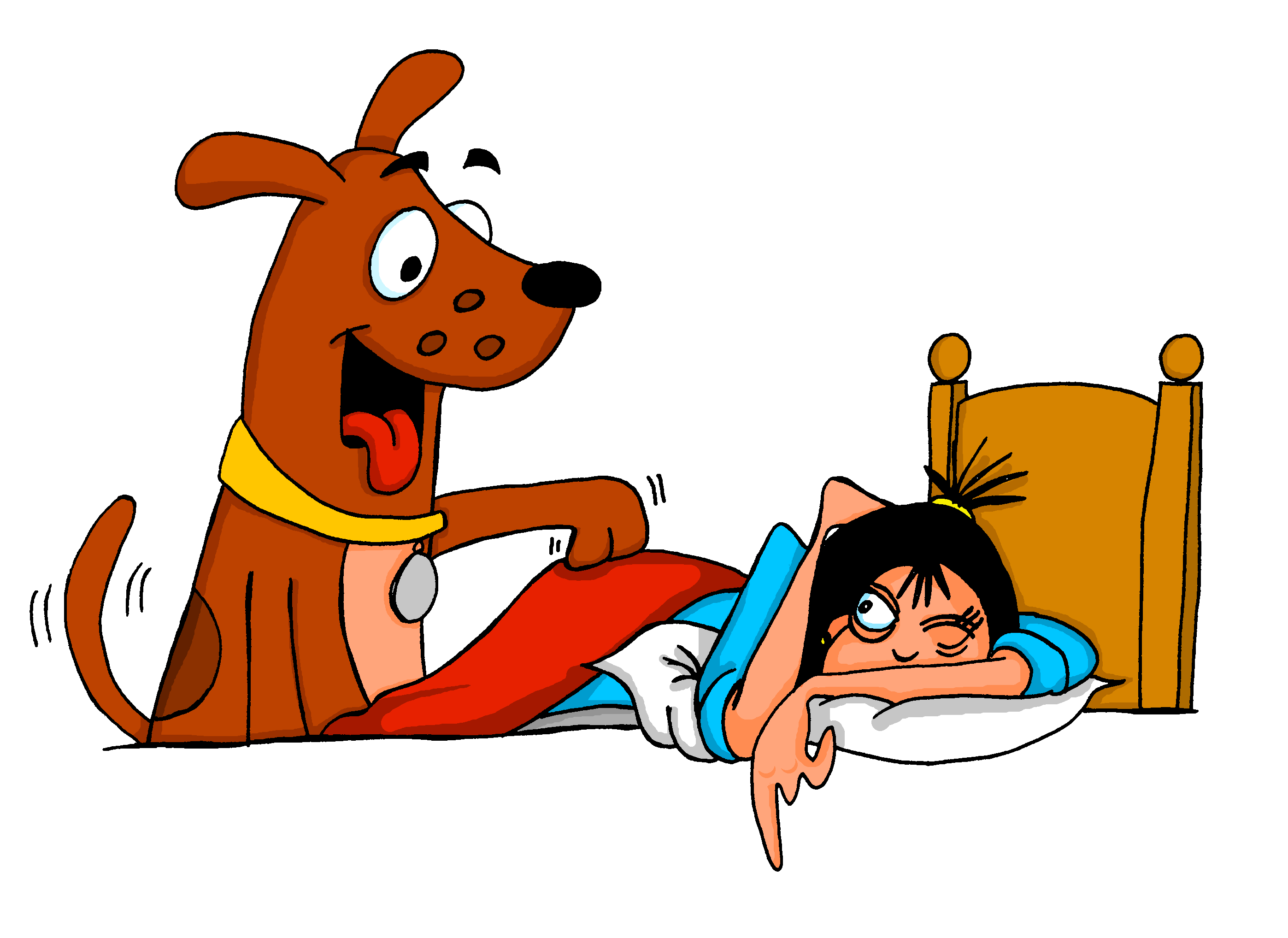 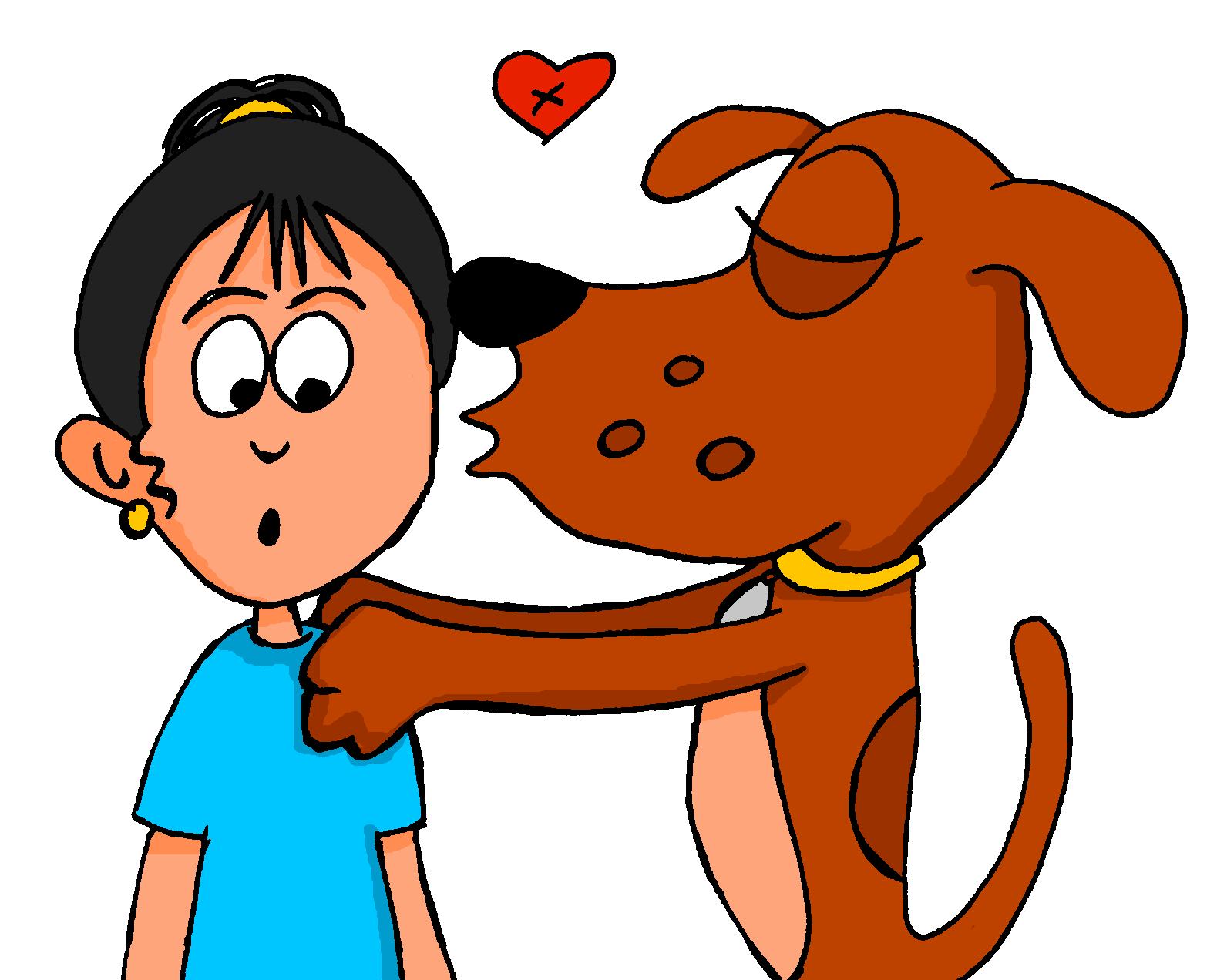 hablar / escuchar
Persona A
3
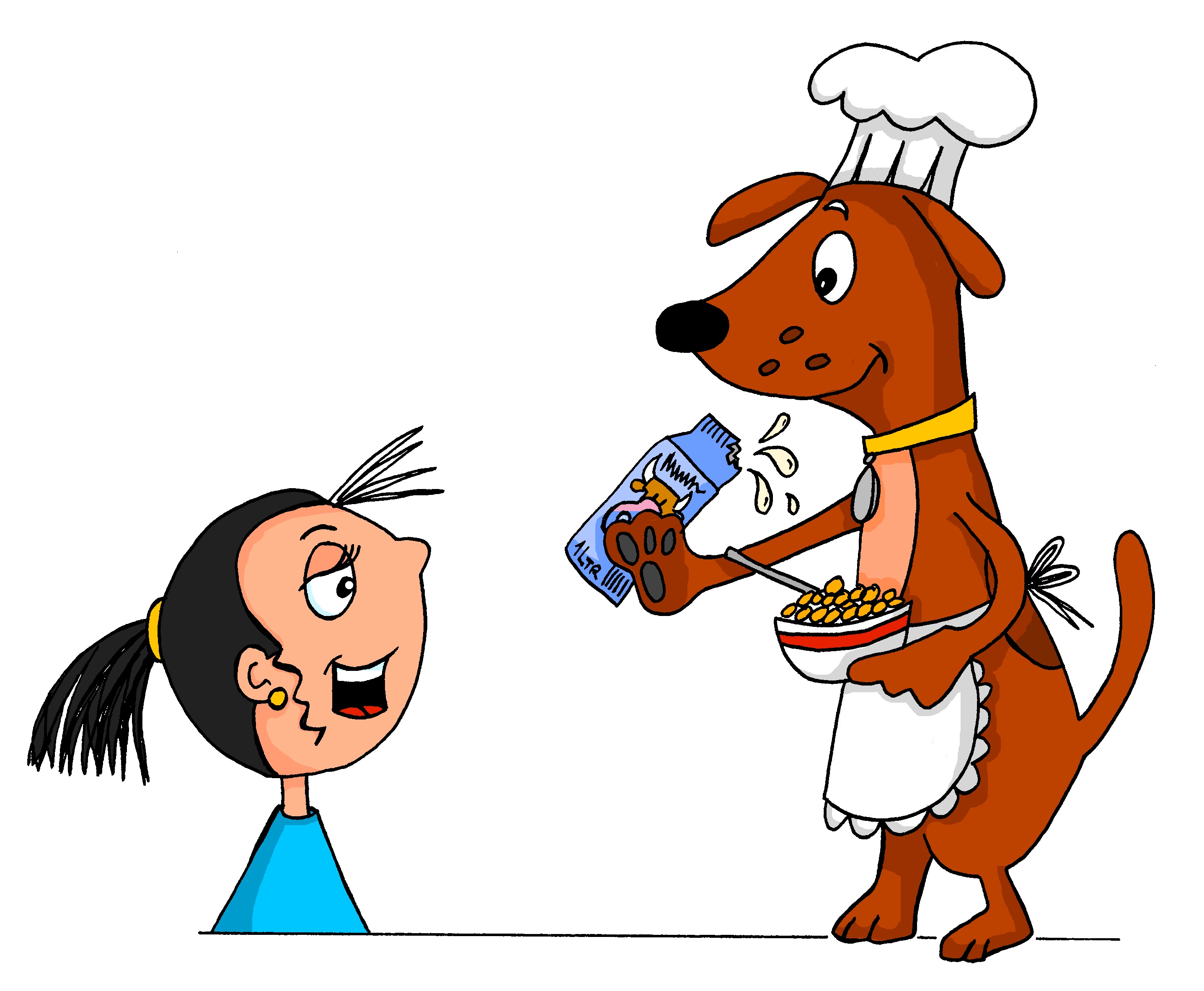 4
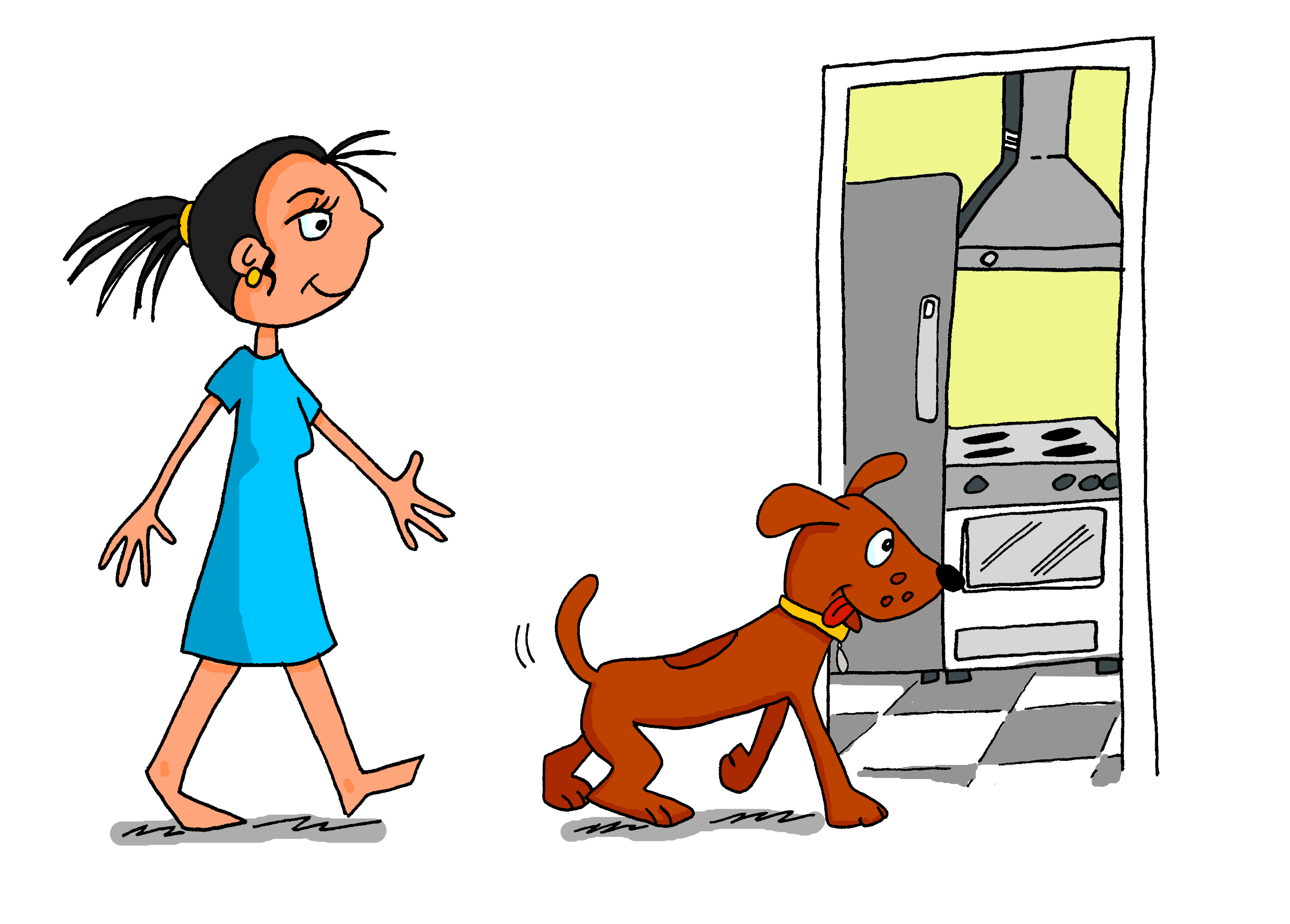 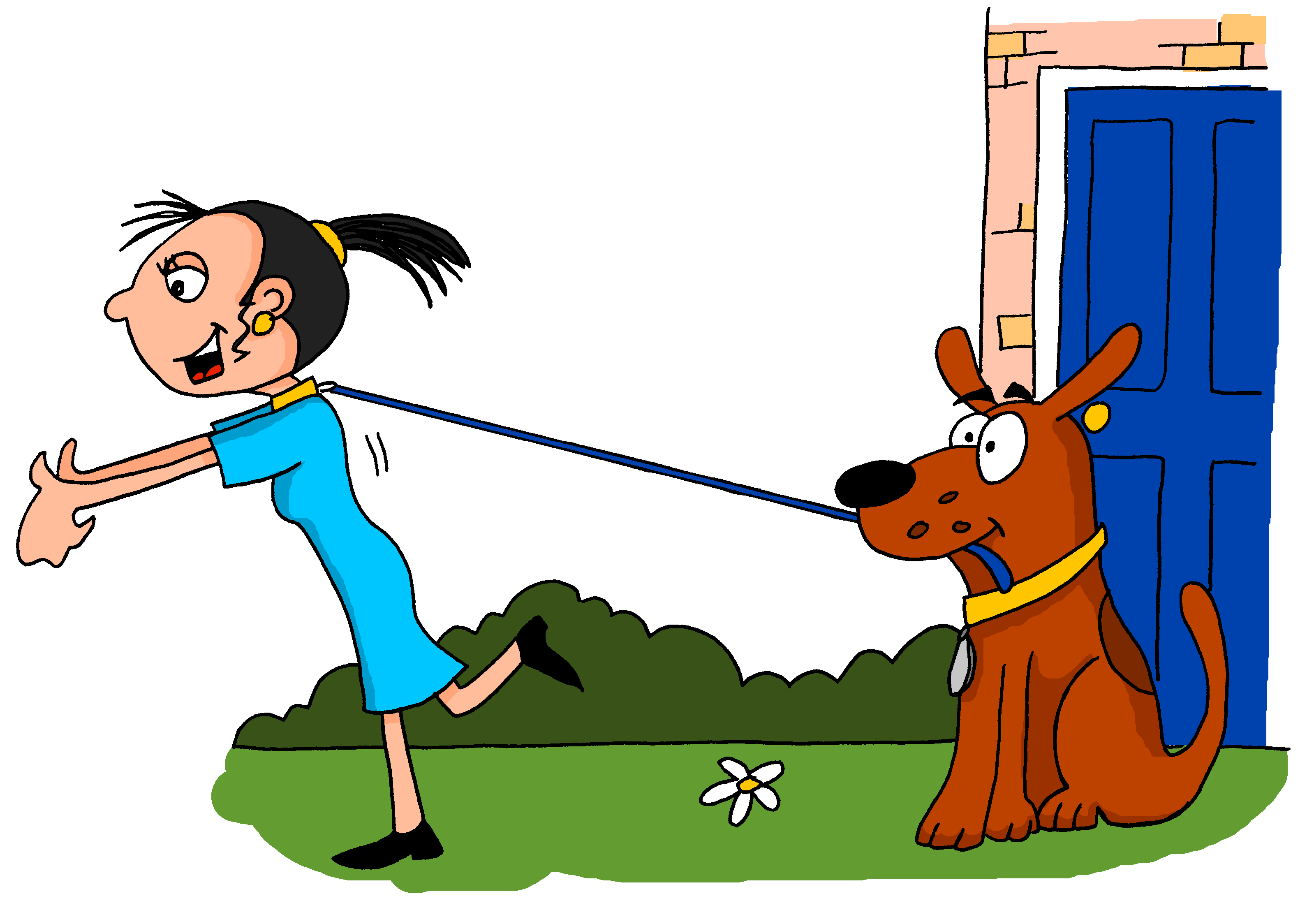 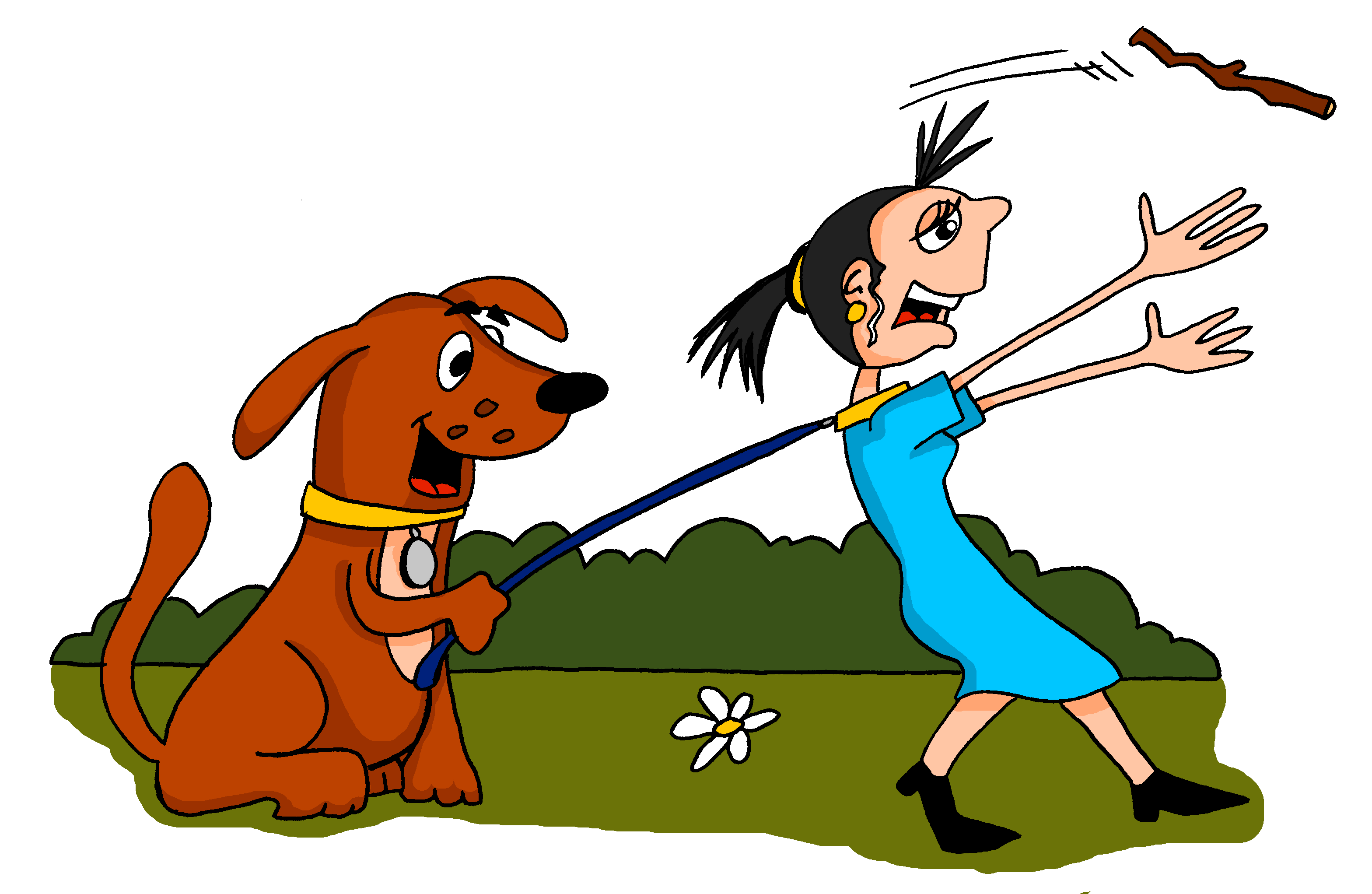 5
6
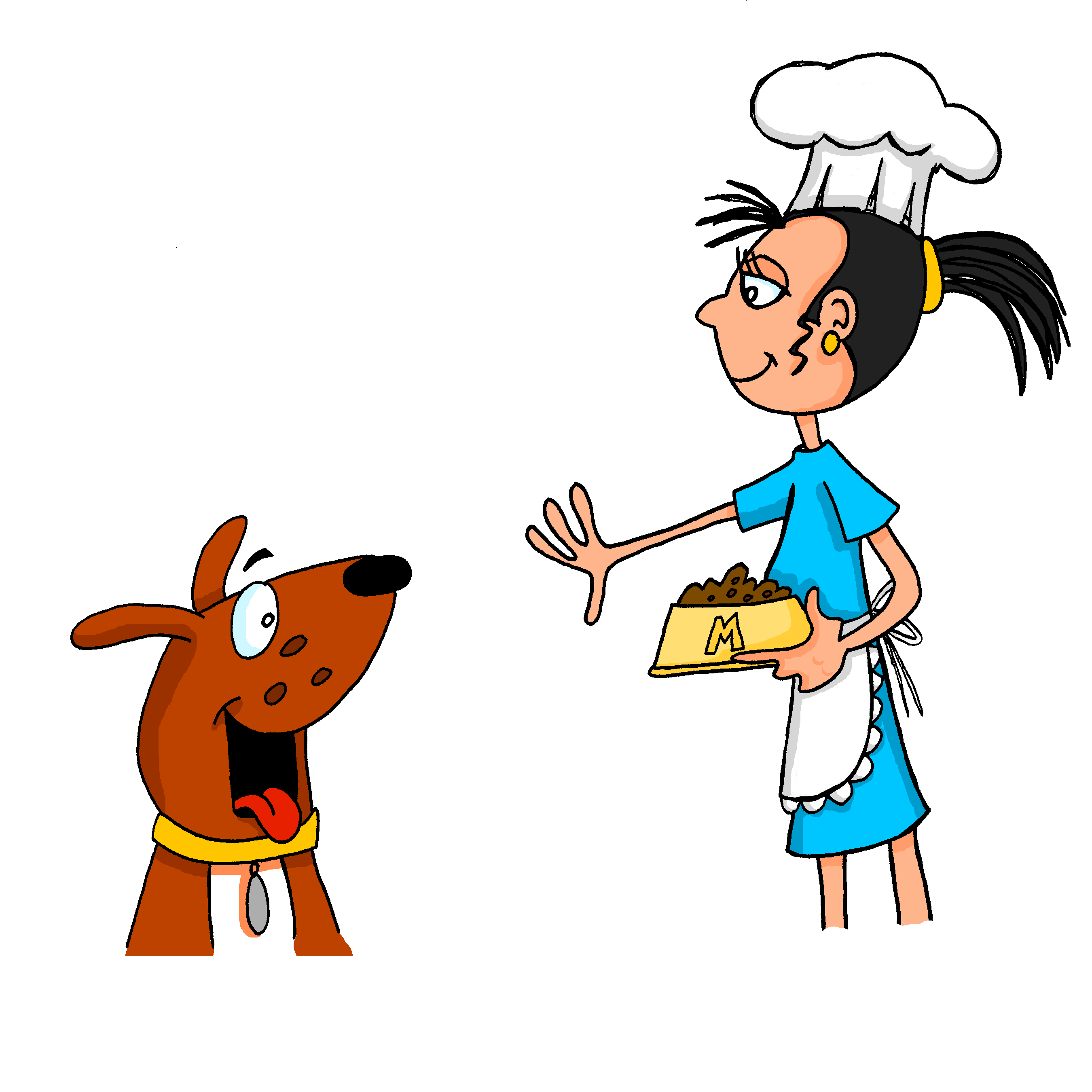 9
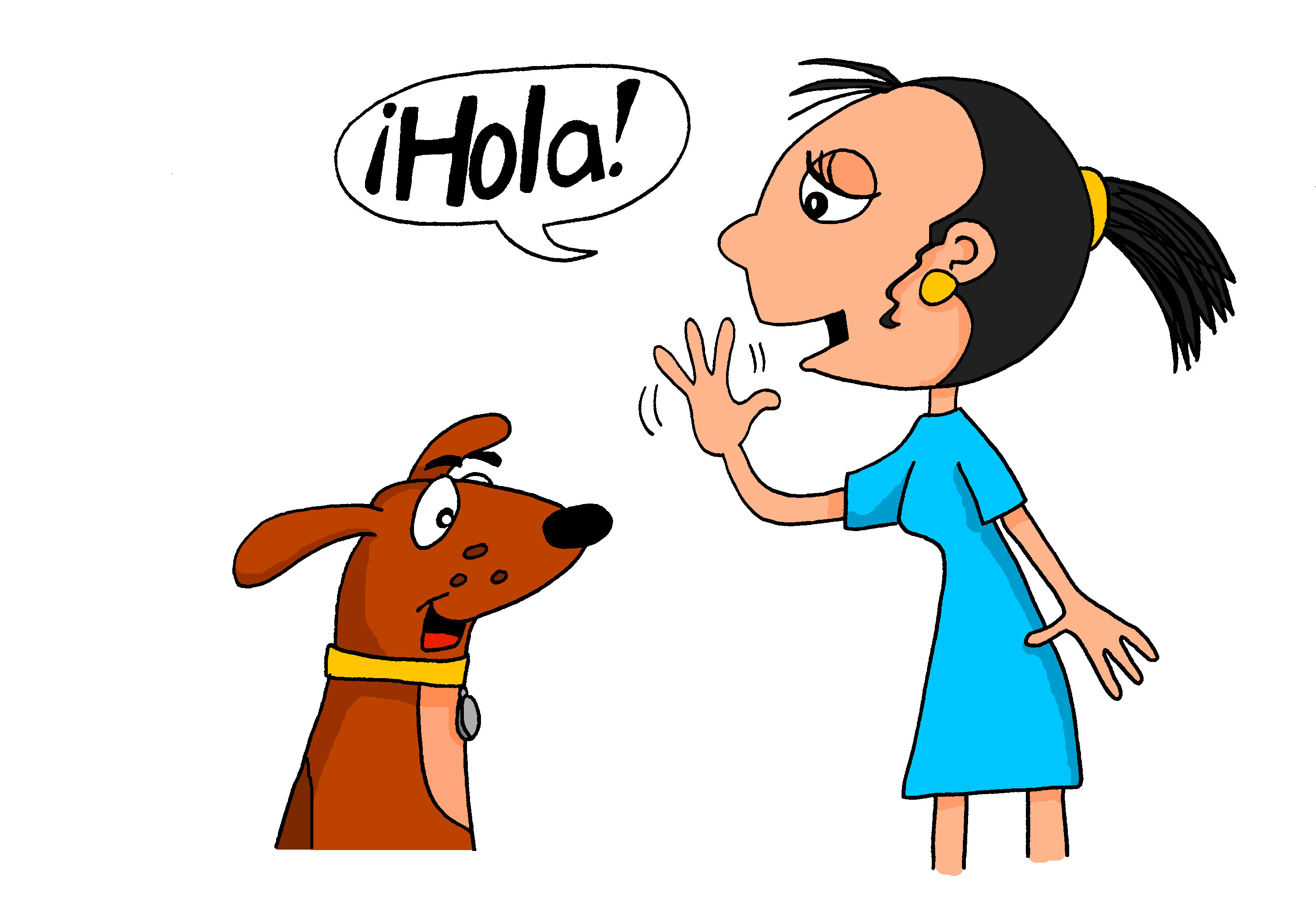 8
10
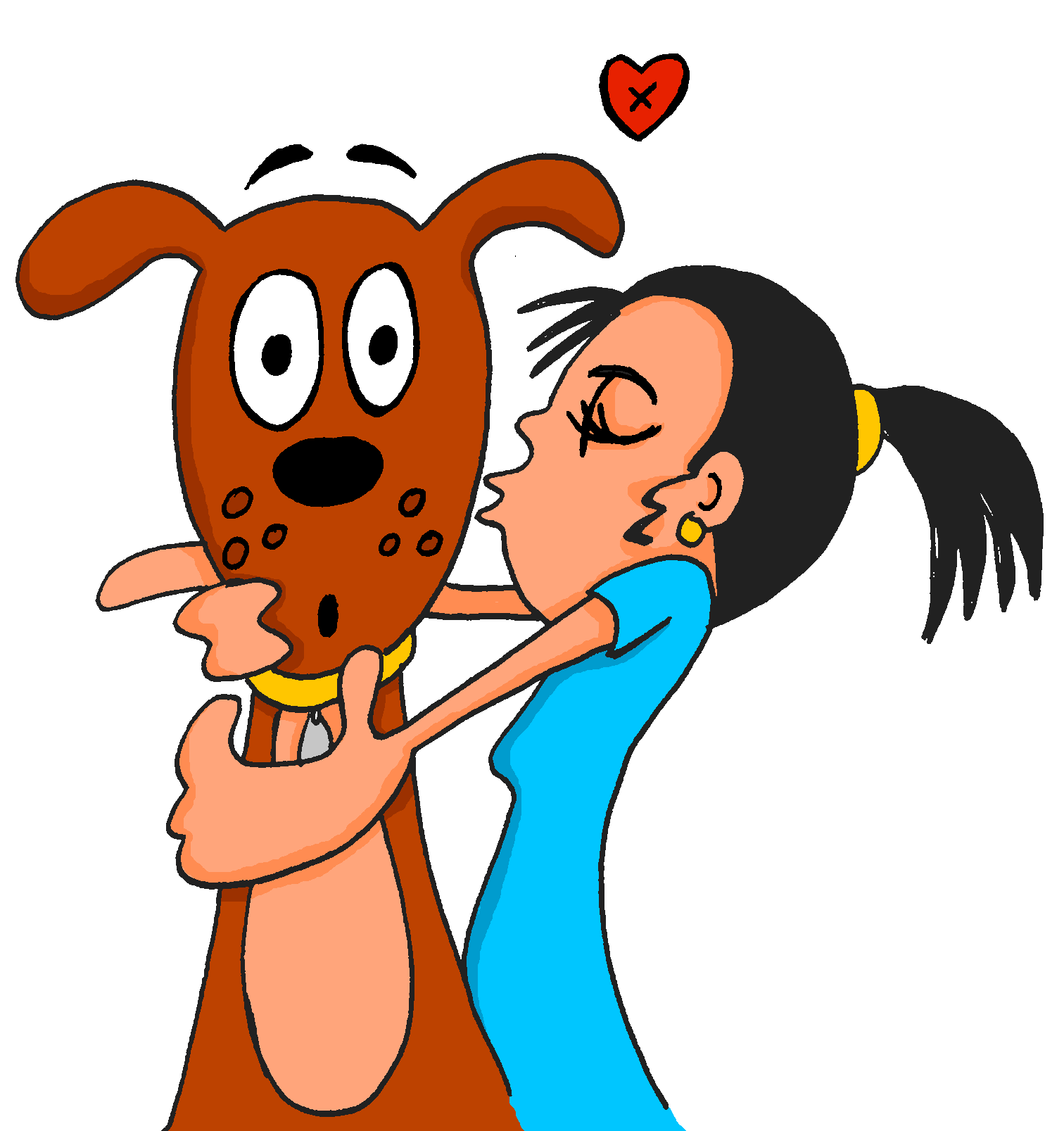 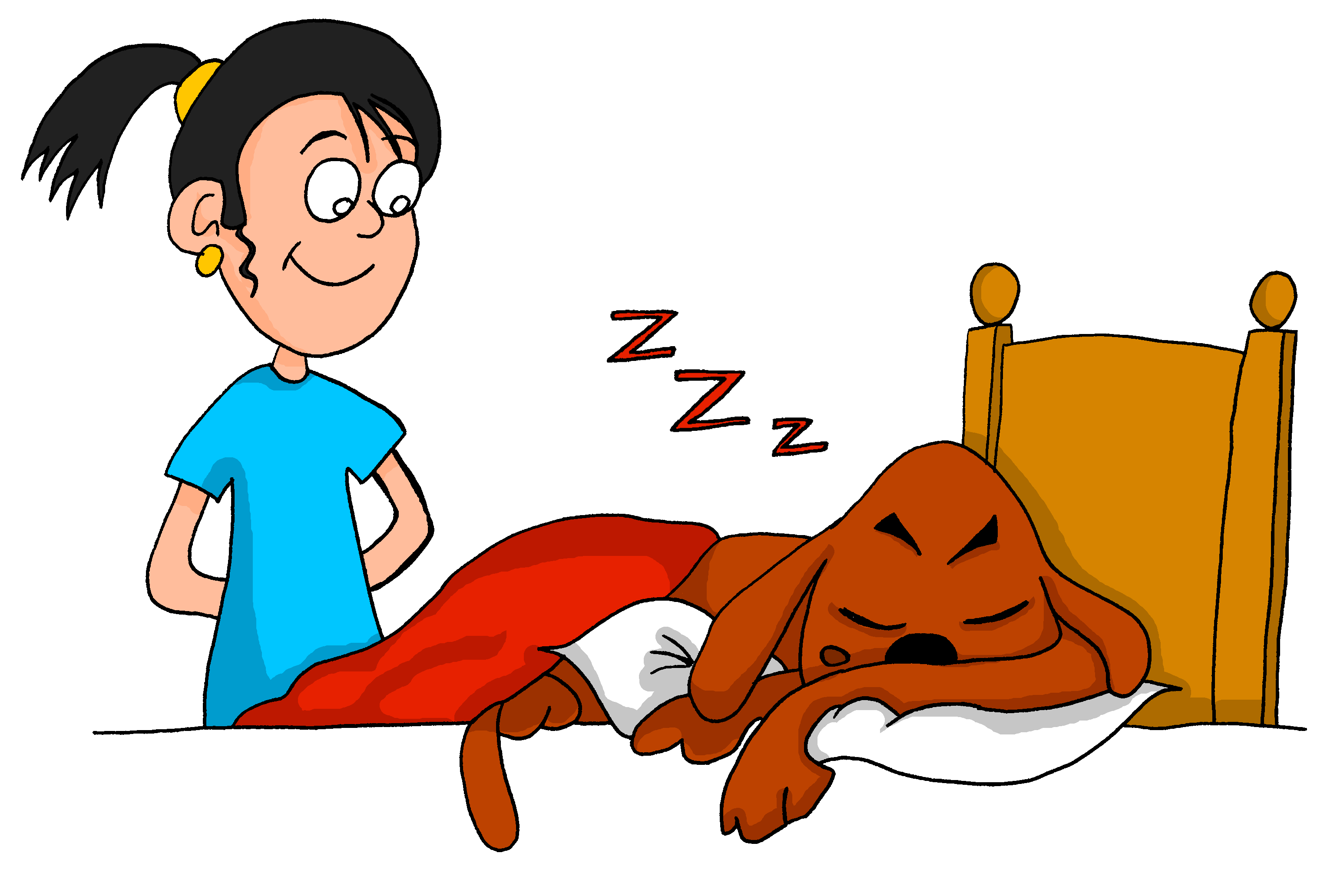 7
[Speaker Notes: Student A prompt cards
Student B must turn away from the board.]
1
2
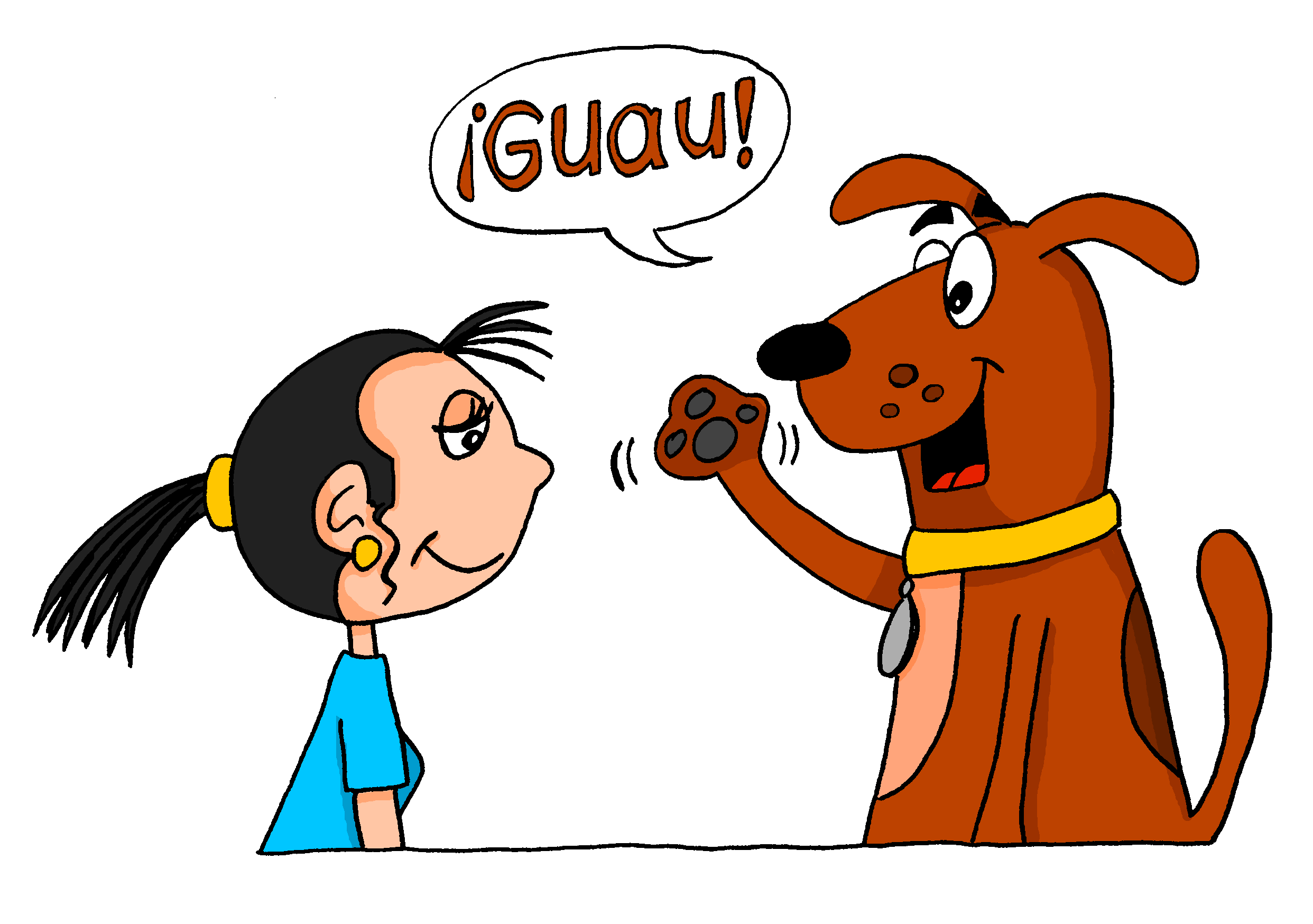 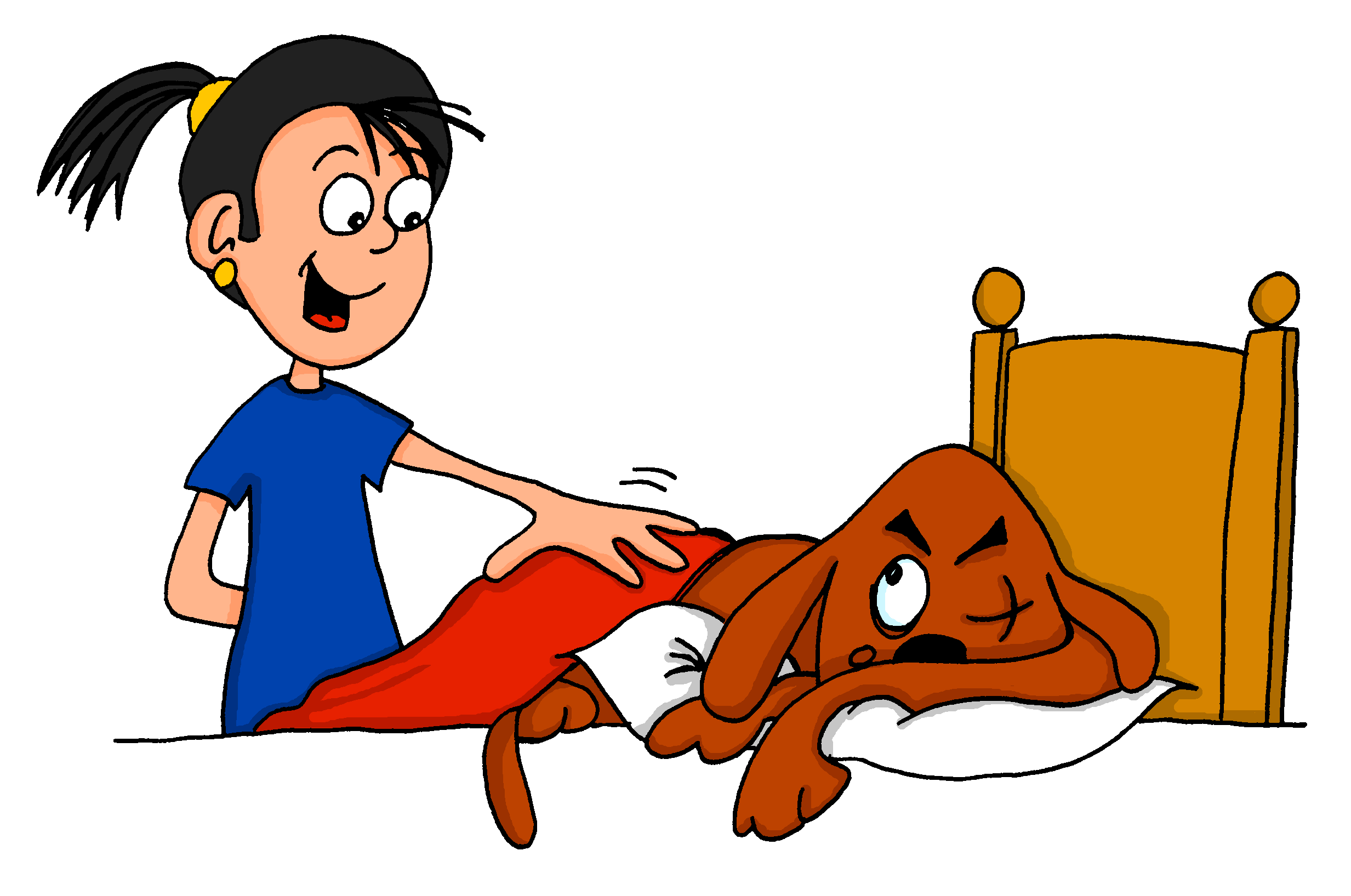 hablar / escuchar
Persona B
5
3
4
6
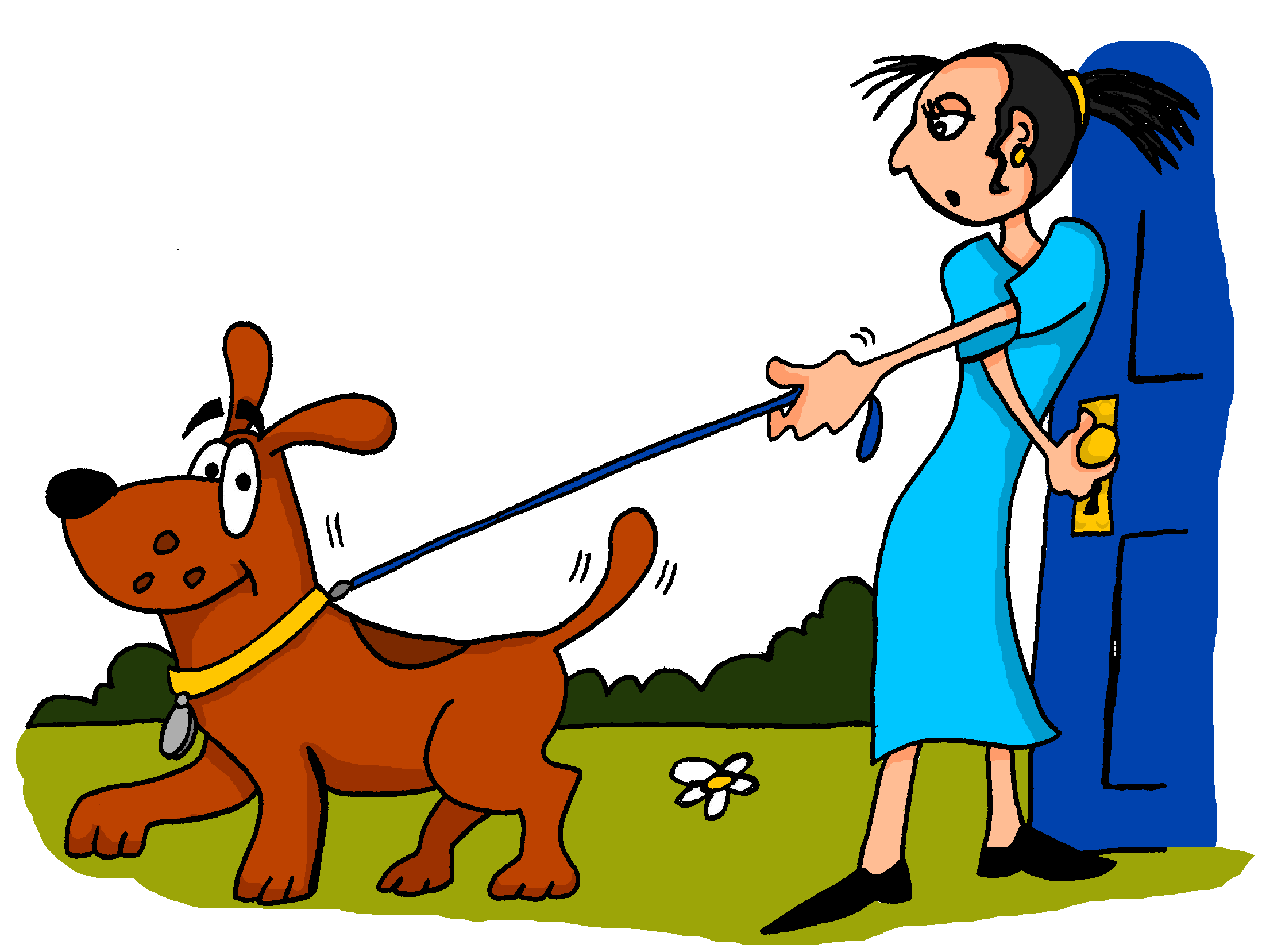 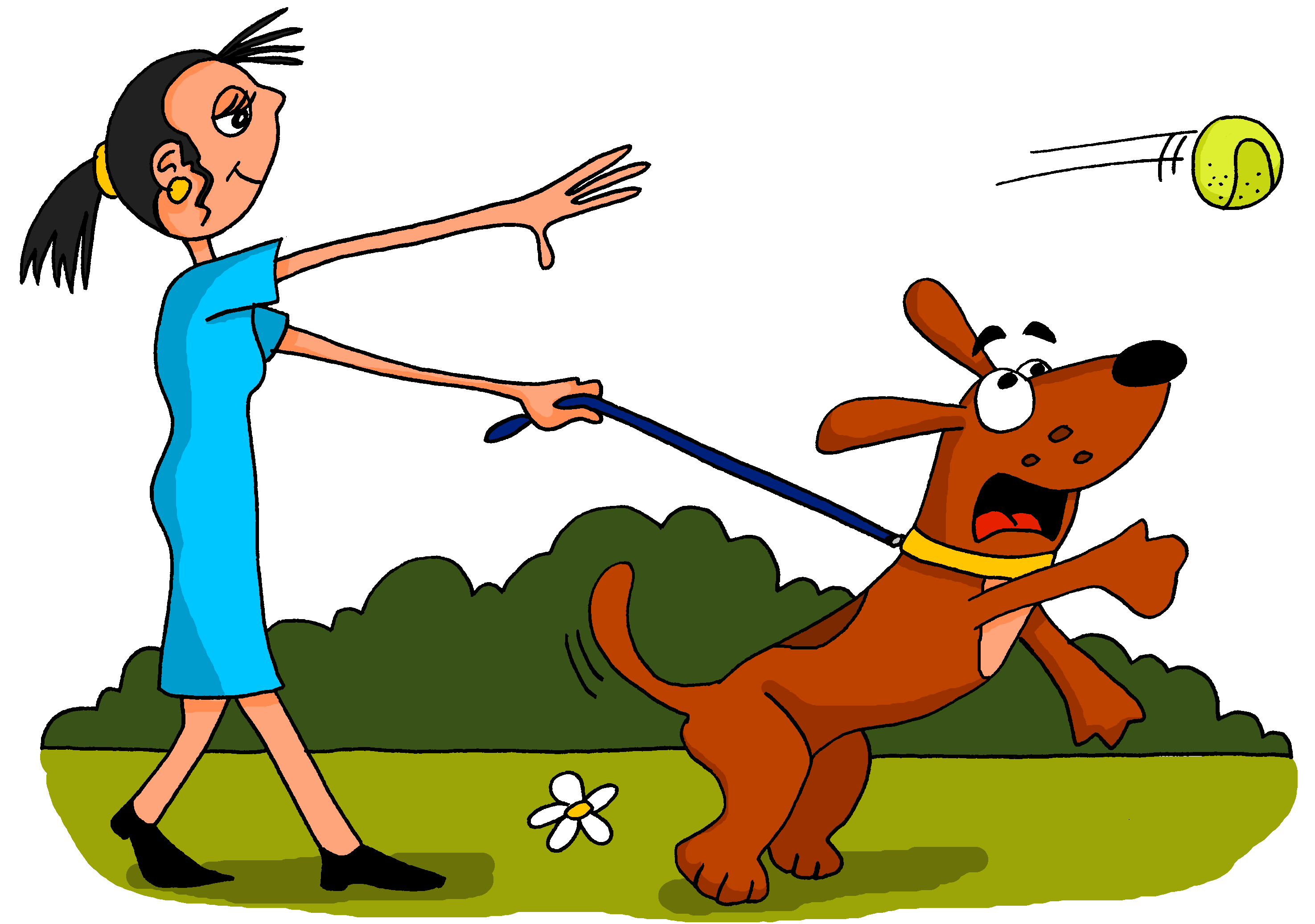 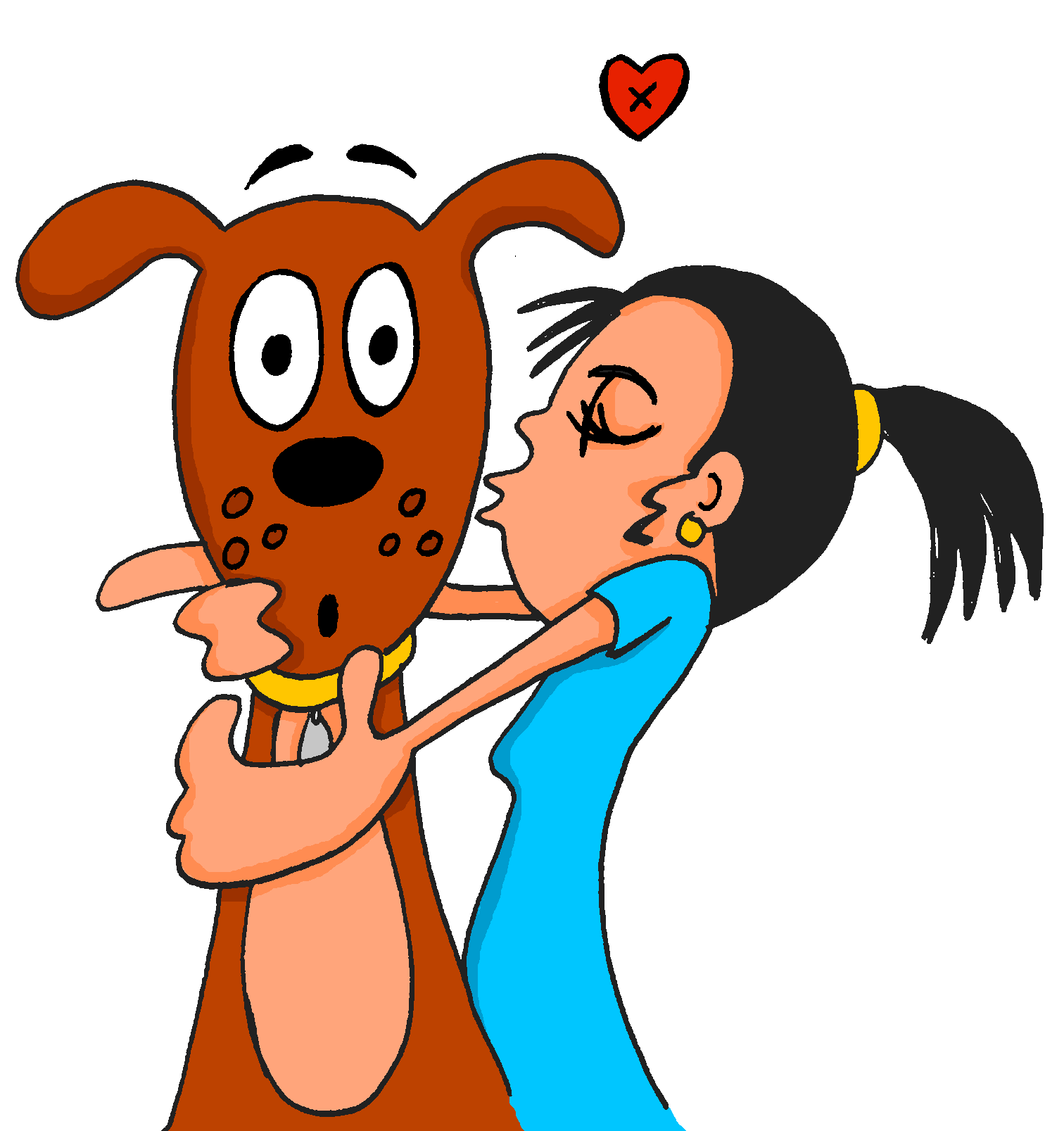 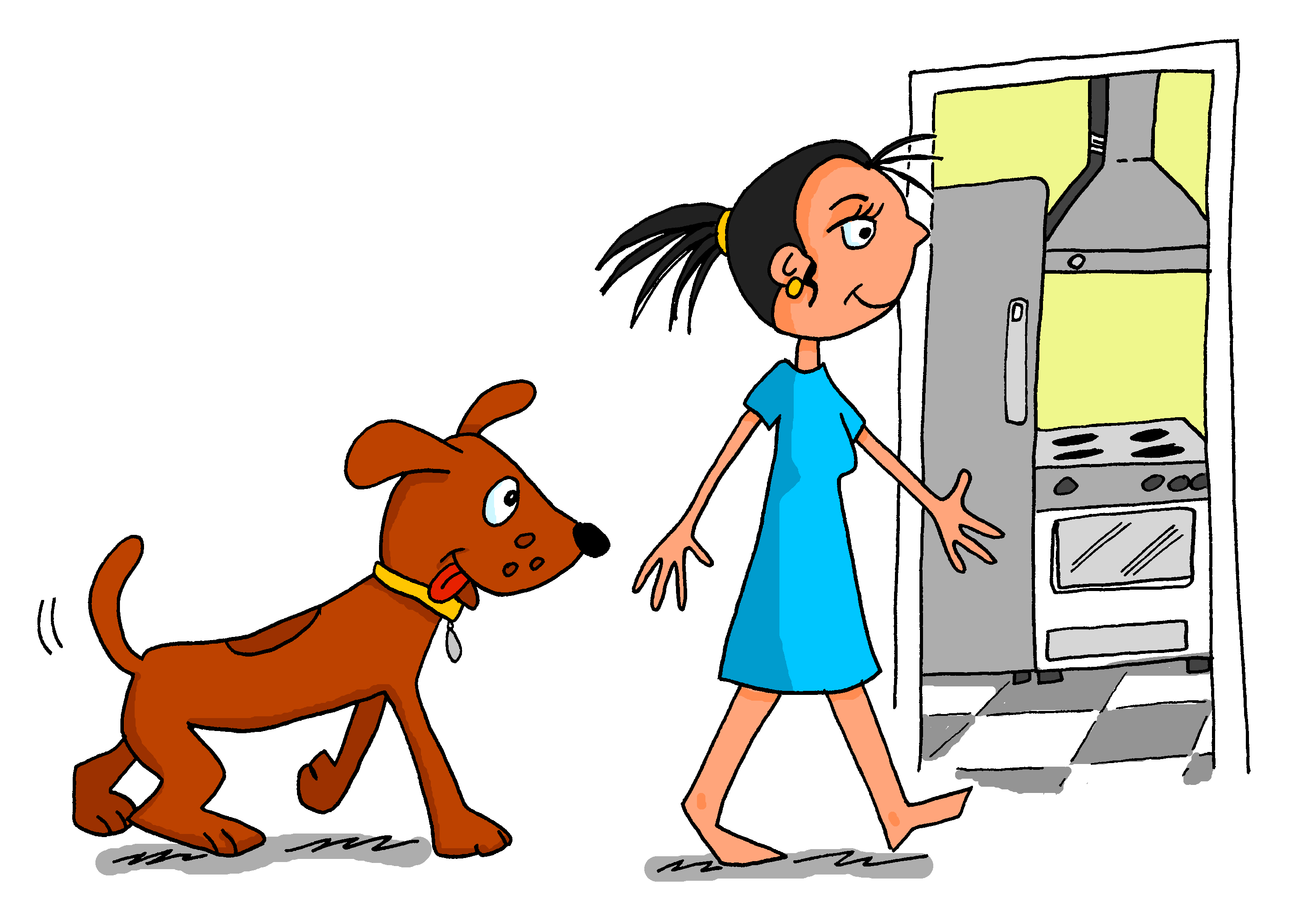 9
8
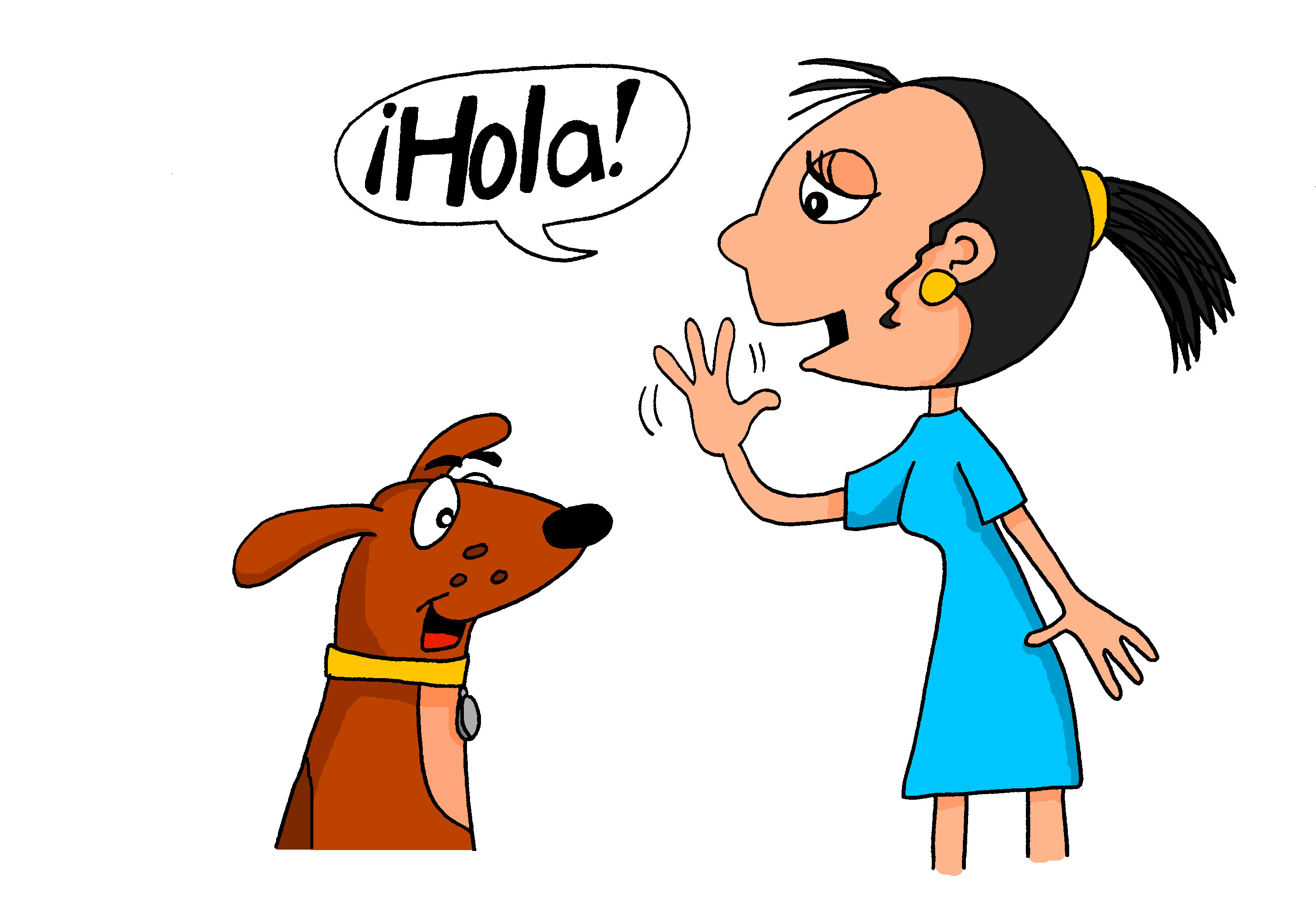 7
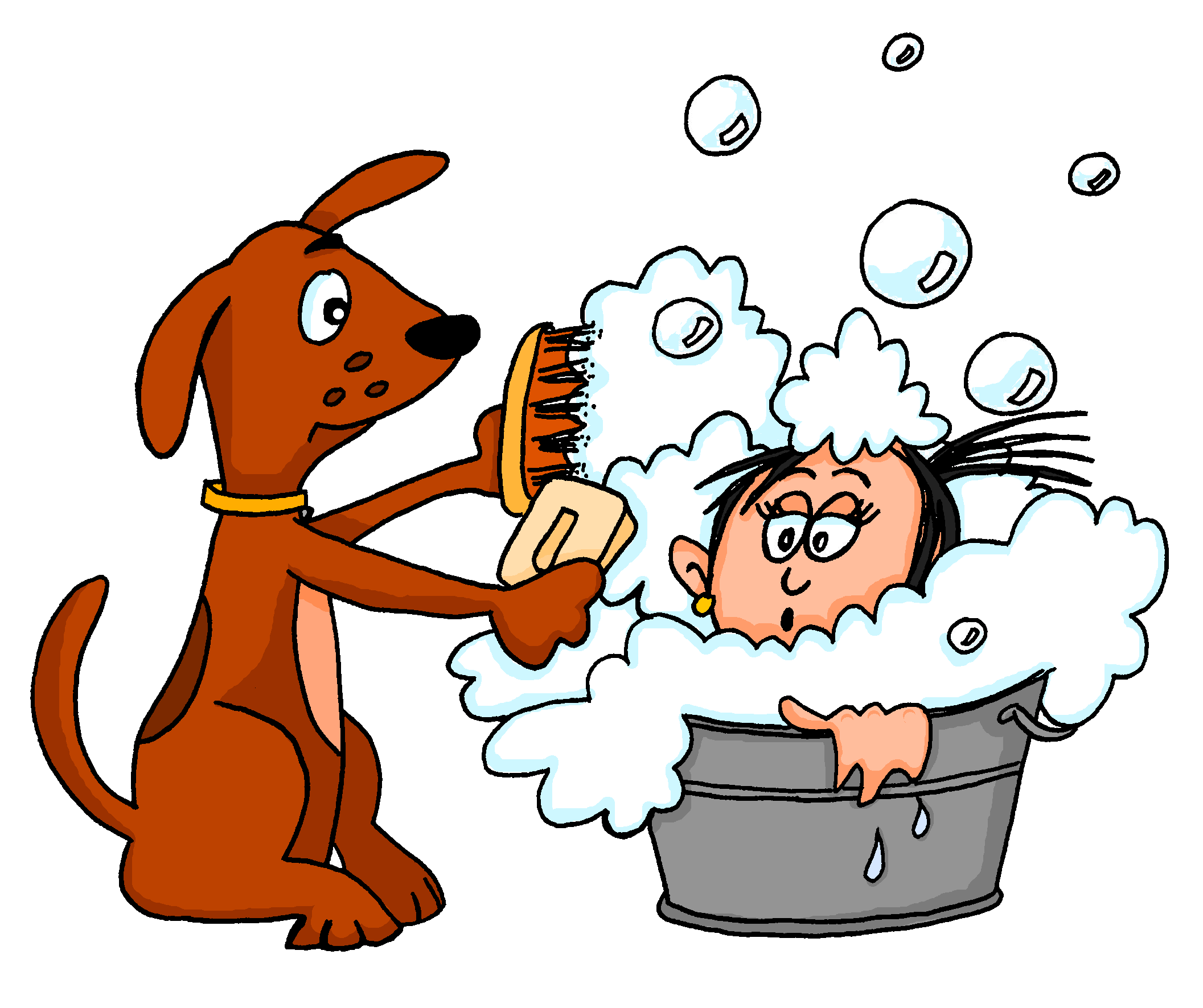 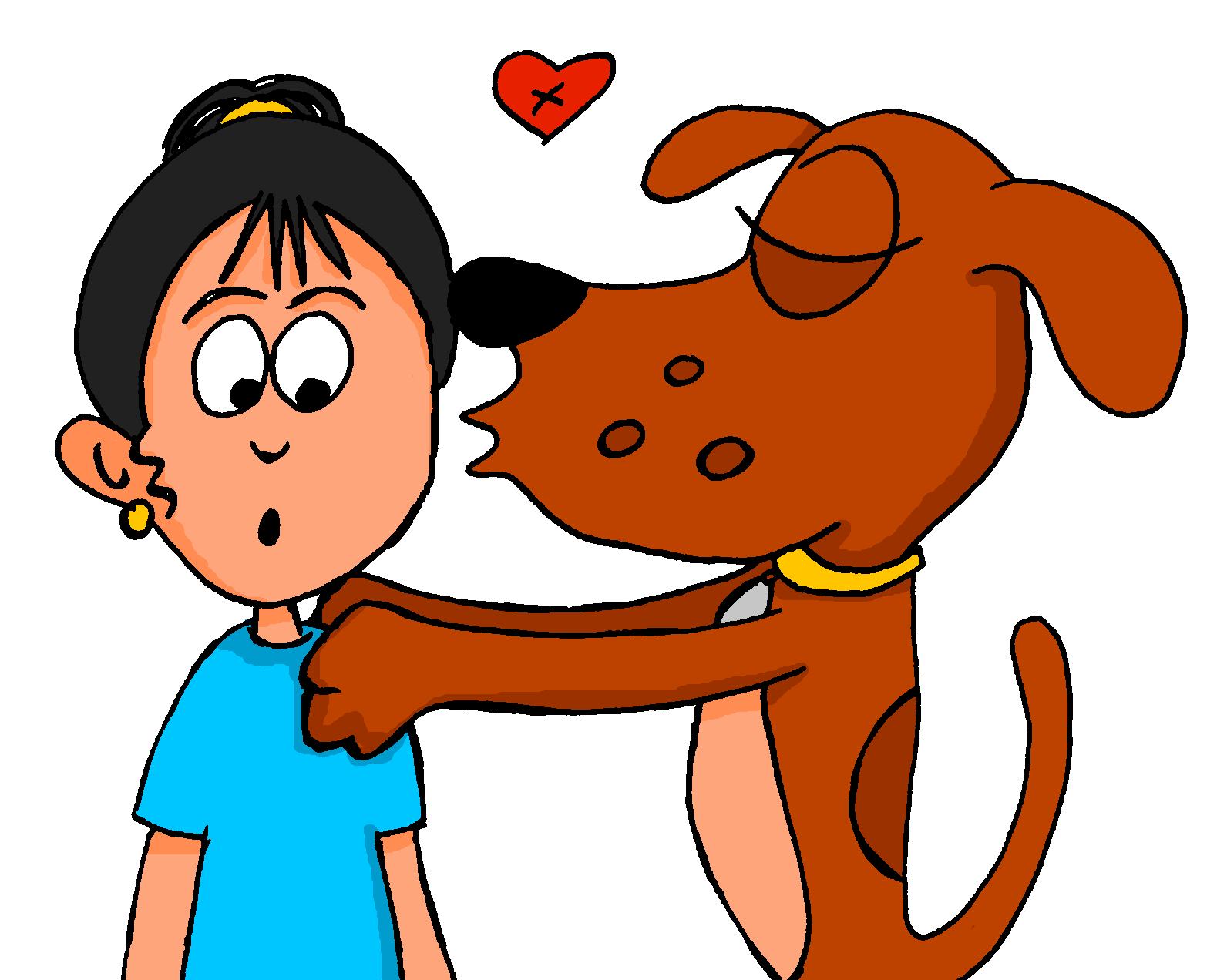 10
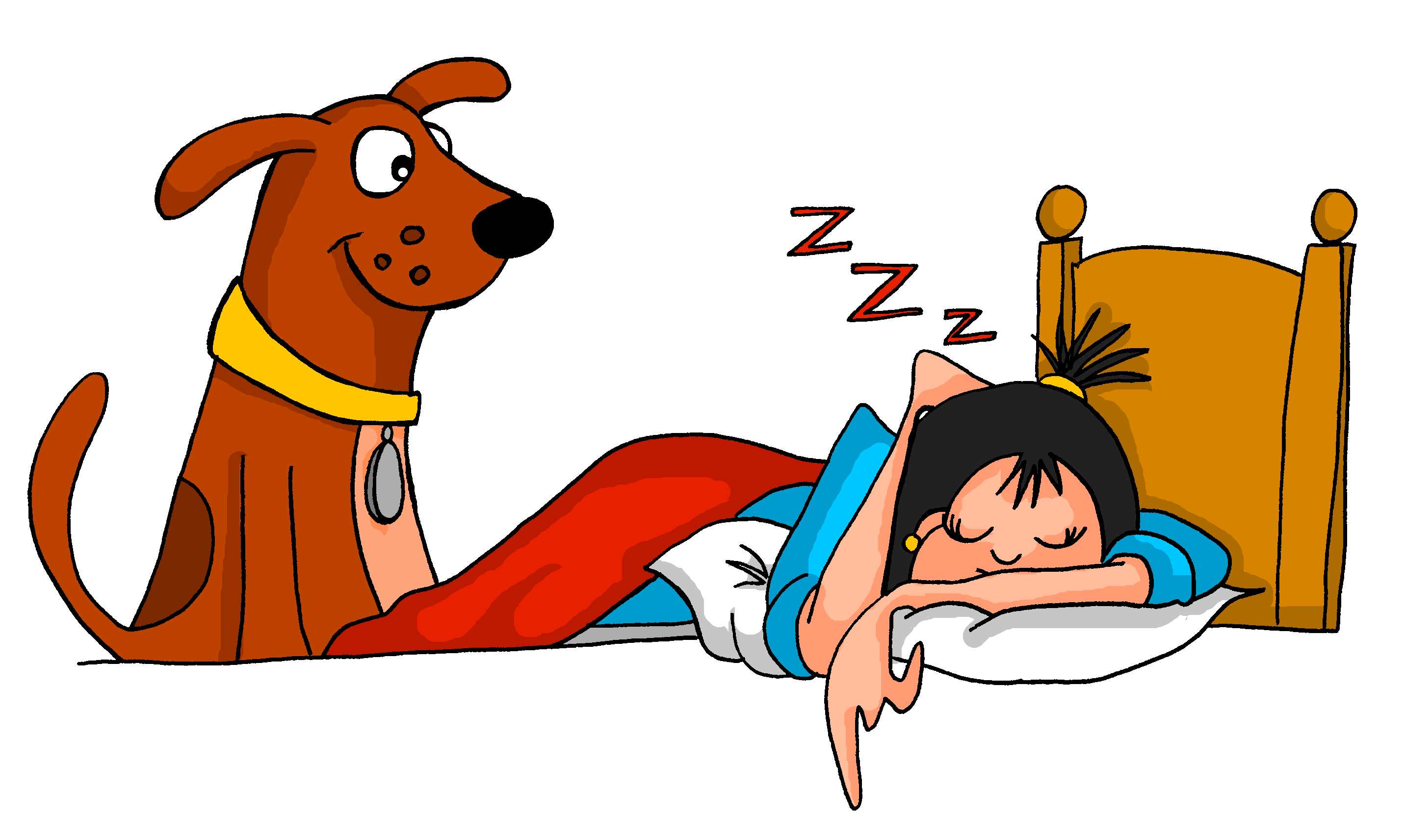 [Speaker Notes: Student B prompt cards
Student A must turn away from the board.]
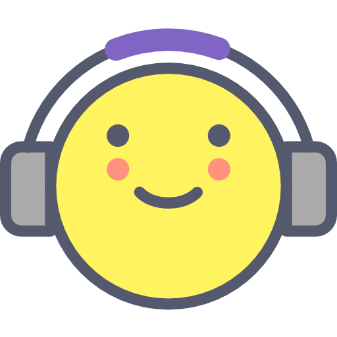 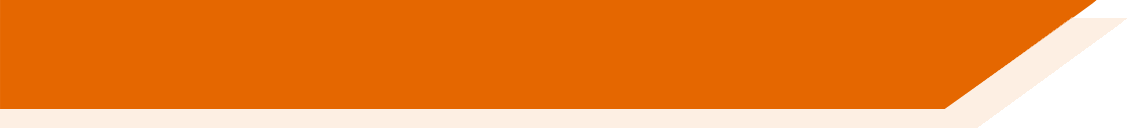 Deberes
Vocabulary Learning Homework (Y8, Term 2.2, Week 2)
Audio file
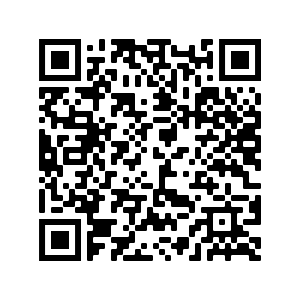 Audio file QR code:
Student worksheet
Quizlet link
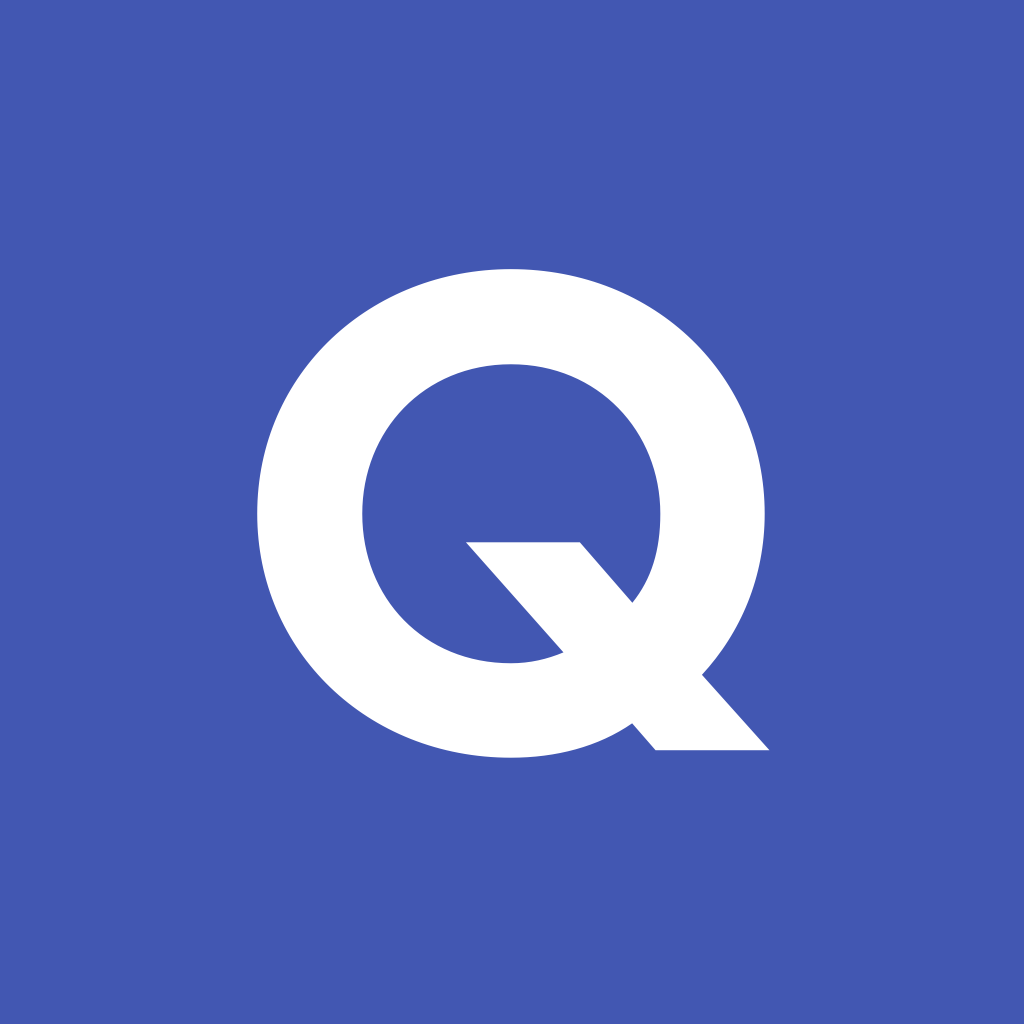 In addition, revisit:		Y8 Term 1.2 Week 6
                                            Y8 Term 2.1 Week 5